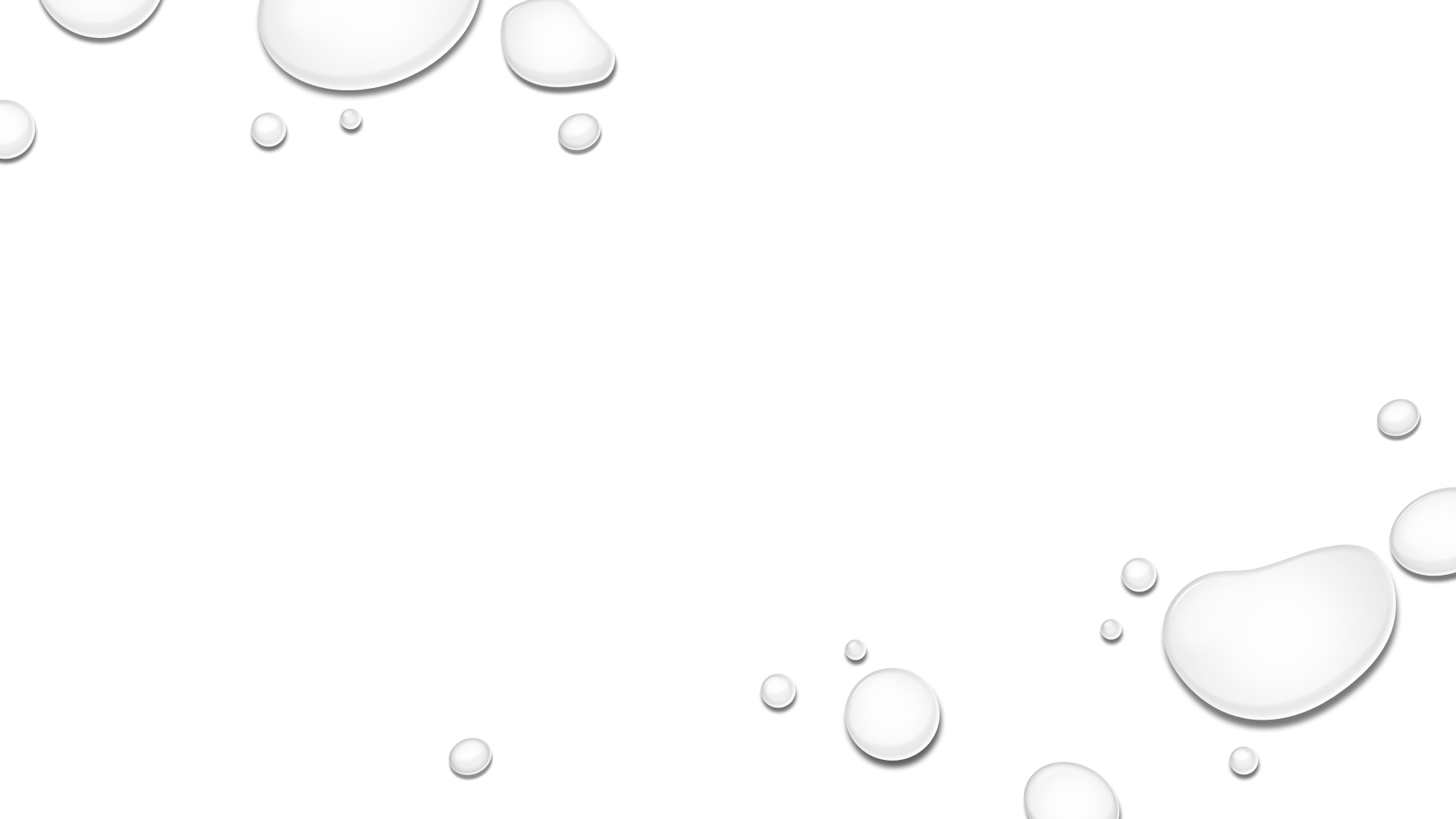 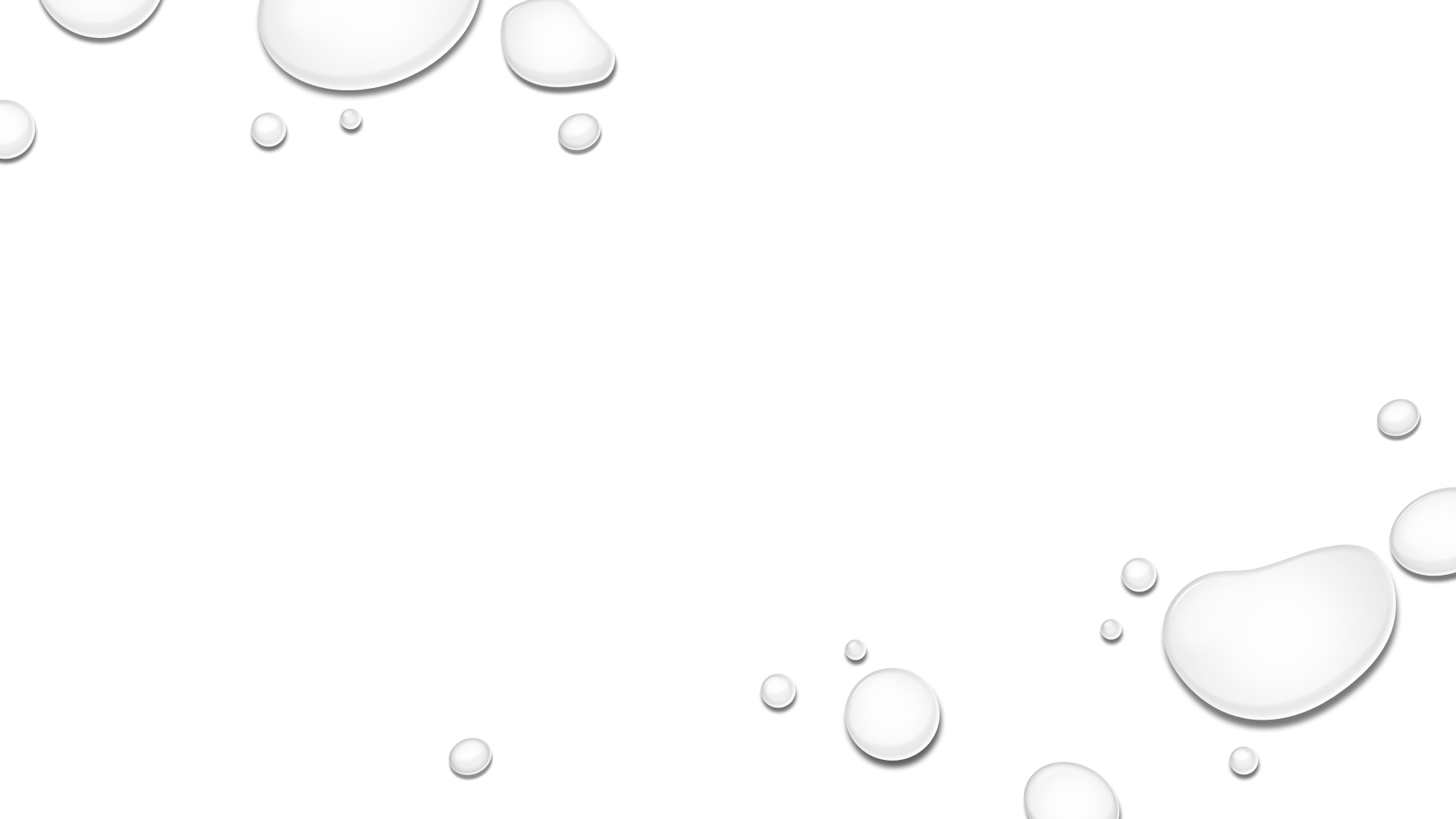 Extensions of The Dynamic Programming Framework
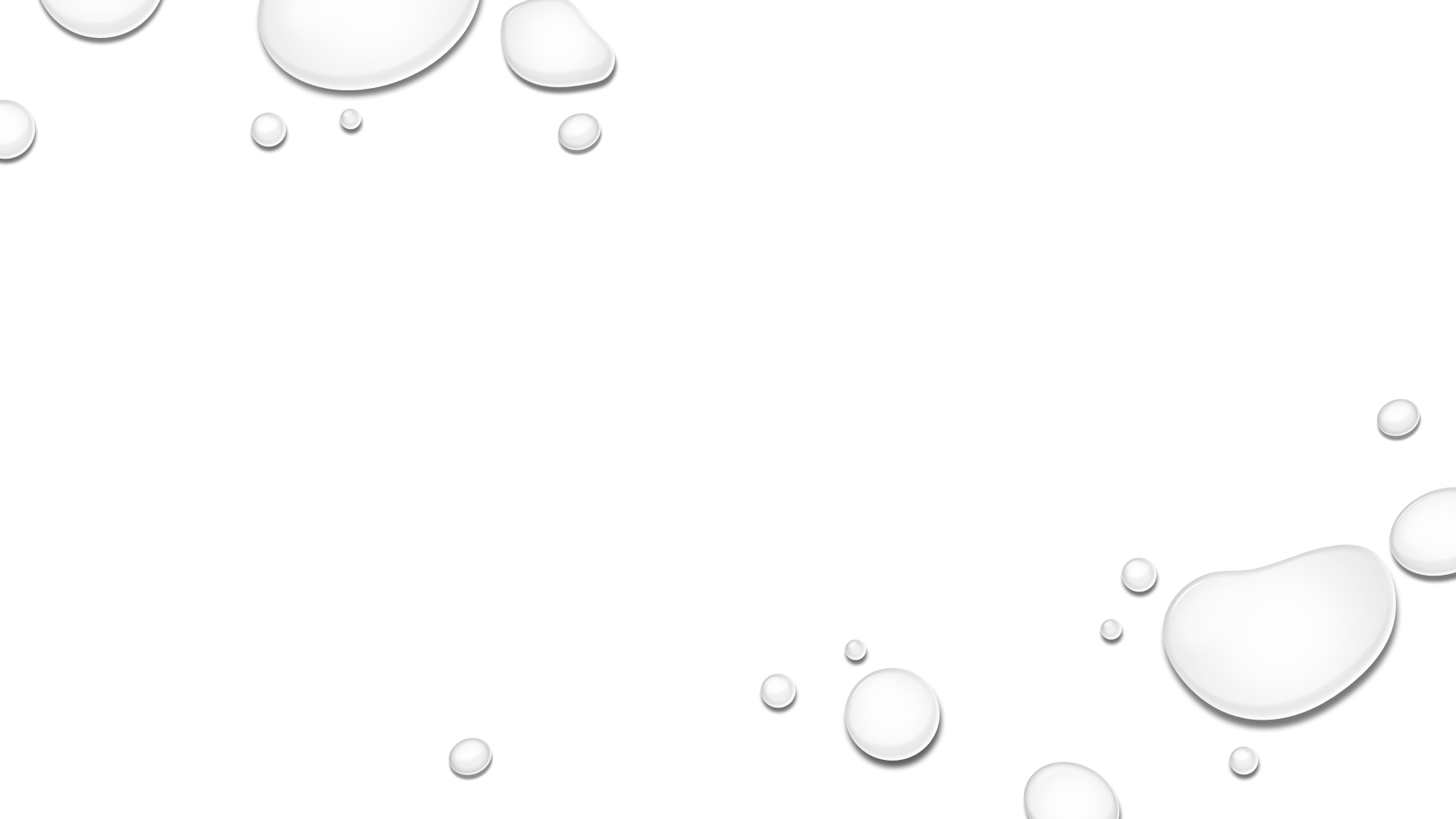 Morgan Jones
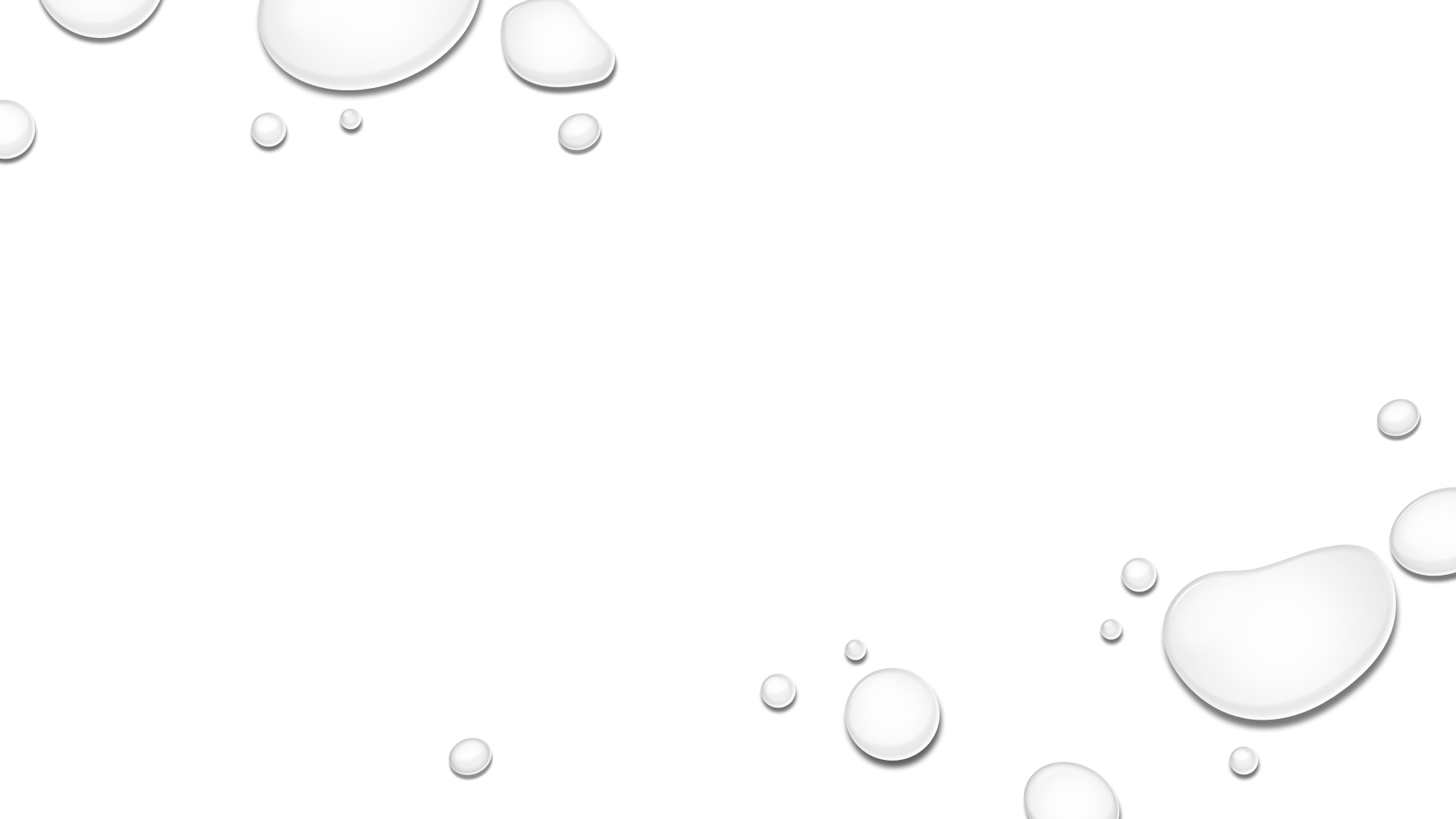 1
[Speaker Notes: Hi everyone!
Thanks for attending my talk on Extensions of the dynamic programming framework.]
Draught is Reducing Electricity Generation of the Hoover Dam
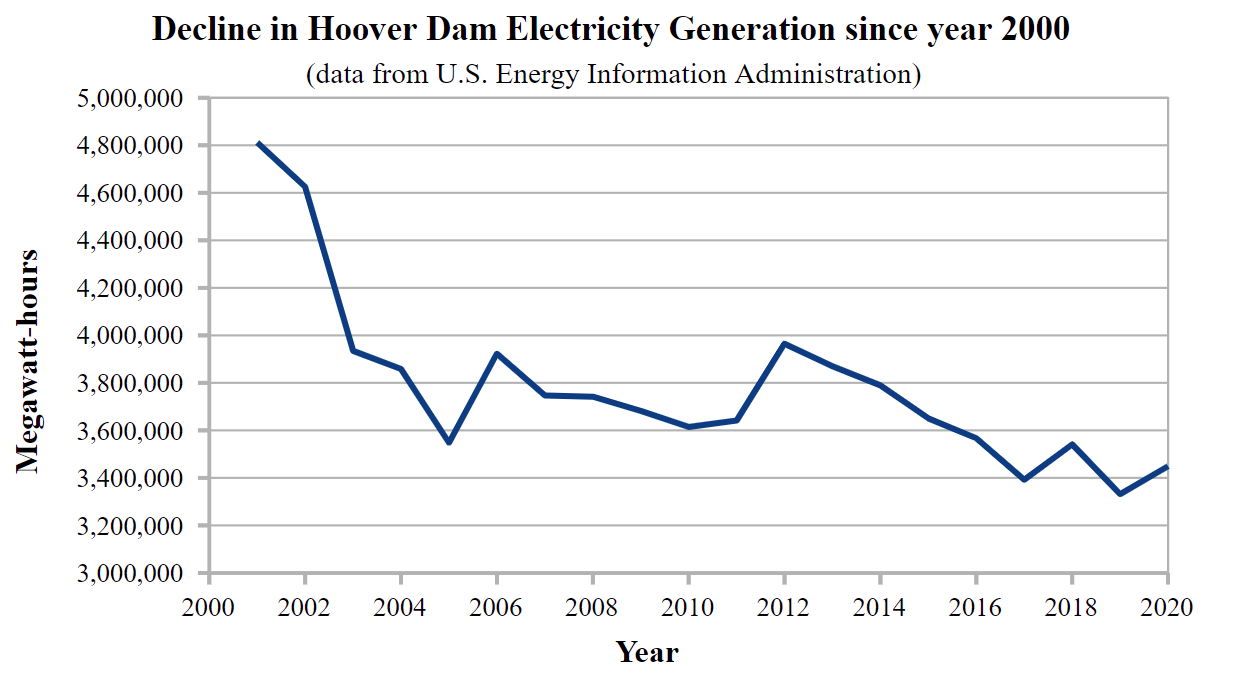 2
[Speaker Notes: Its been in the news recently that Lake Mead has dropped to record low levels.
Lake mead isn’t only a reservoir but also the water used in the Hoover dam.
As a result of  the lowering reservoir levels the power generated by the Hoover dam has been increasing!]
Hydro Turbines Can Rapidly Come Online to Meet Demand
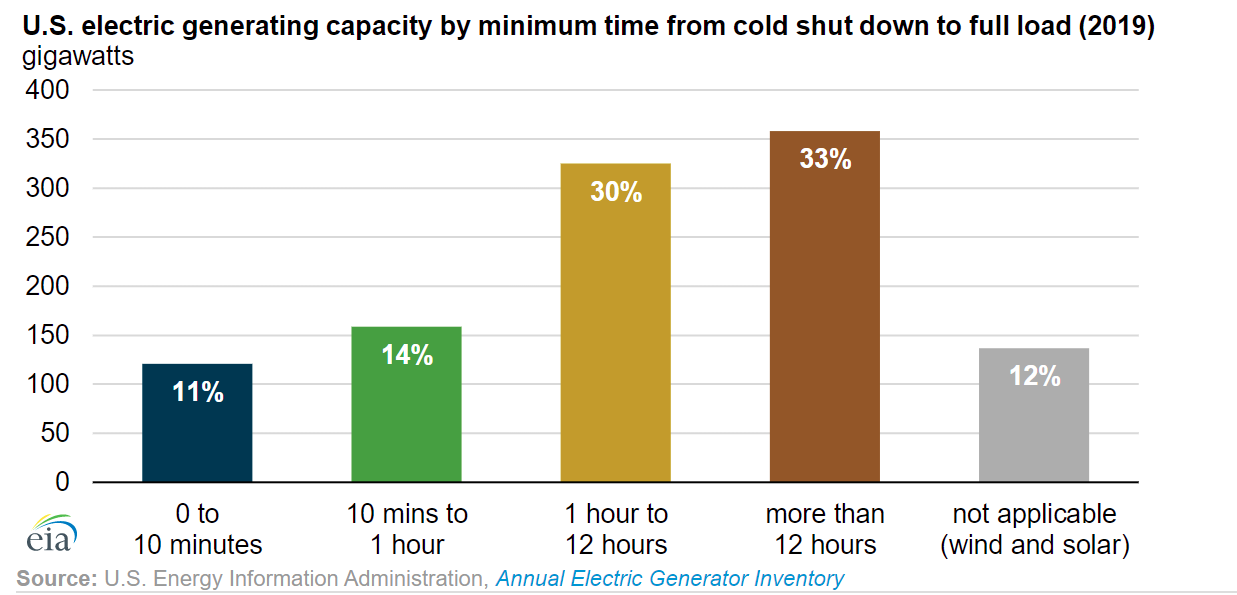 Mostly nuclear power stations
Mostly steam powered turbines
Mostly hydro powered turbines
3
[Speaker Notes: Hydro turbines like the Hoover dam have a special property that that theyre able to come online from a cold start nearly instantly by releasing reservoir water.
The graph shows that about 11% of power in America comes from Hydro turbines.
Steam powered generators that use fossil fuels to heat up water take over an hour to come online to get the water the correct pressure.
Nuclear power stations take the longest to turn on.
If there is a power surge then the Hoover dam is able to turn on to meet demand. However this is becoming increasingly difficult.]
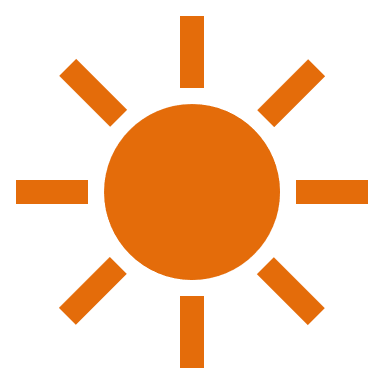 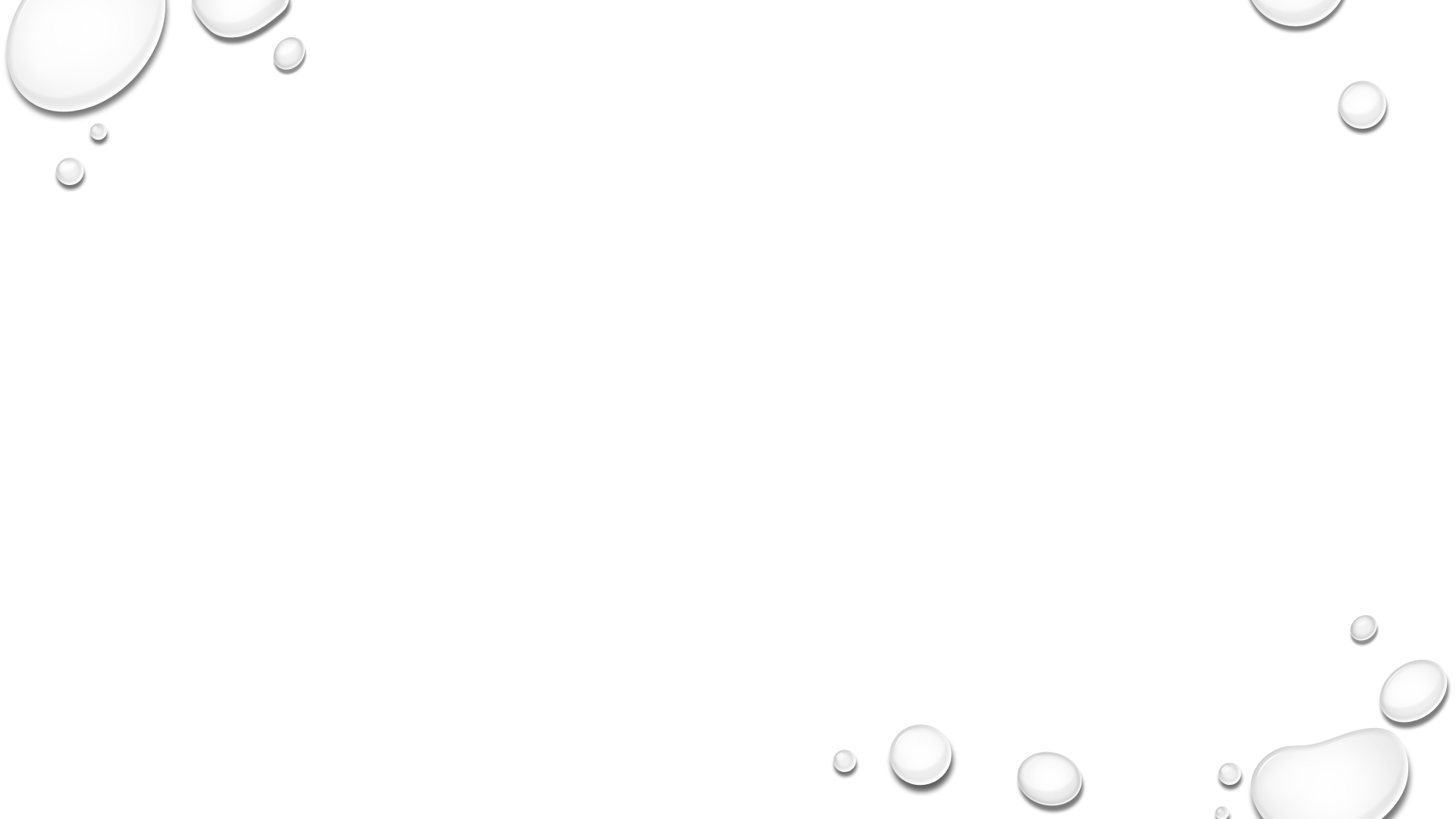 Why its important to have Generators that can come online quickly?
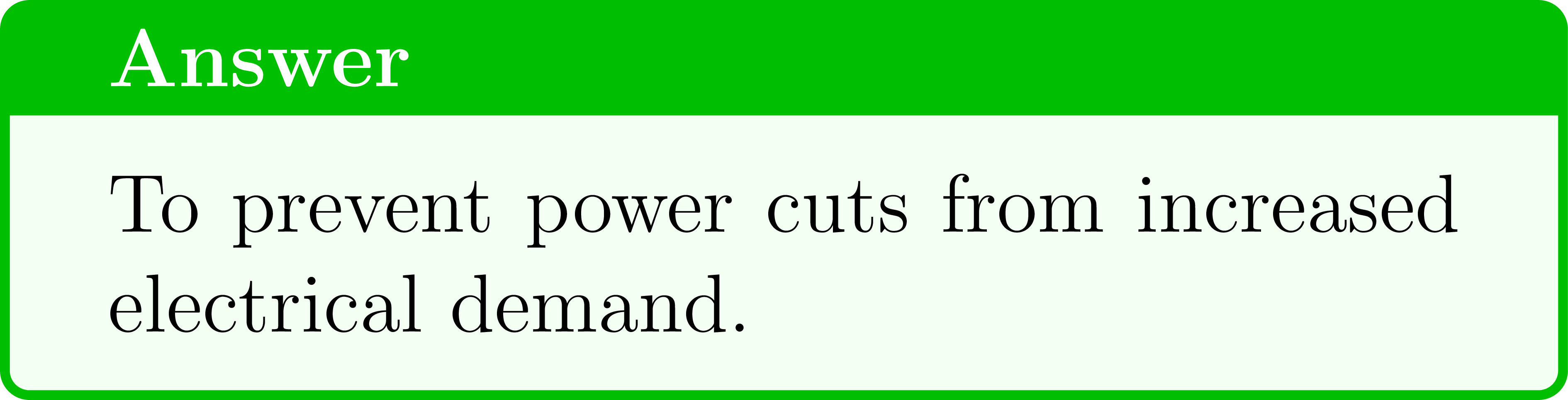 Combined with the fact that the Hoover dam electrical output is declining we may get more power cuts
Heat waves put tremendous strain on the power grid. Air conditioning units and other appliances can cause power surges.
4
[Speaker Notes: The Hoover dam provides a large amount of power to Phx and helps prevent power cuts.
Phx is particularly susceptible to power surges due to the heat.
Phx has an older population that require constant AC.]
Electrical Demand Spikes are becoming more Common
Countries are integrating more forms of renewable energy into their electrical grid.
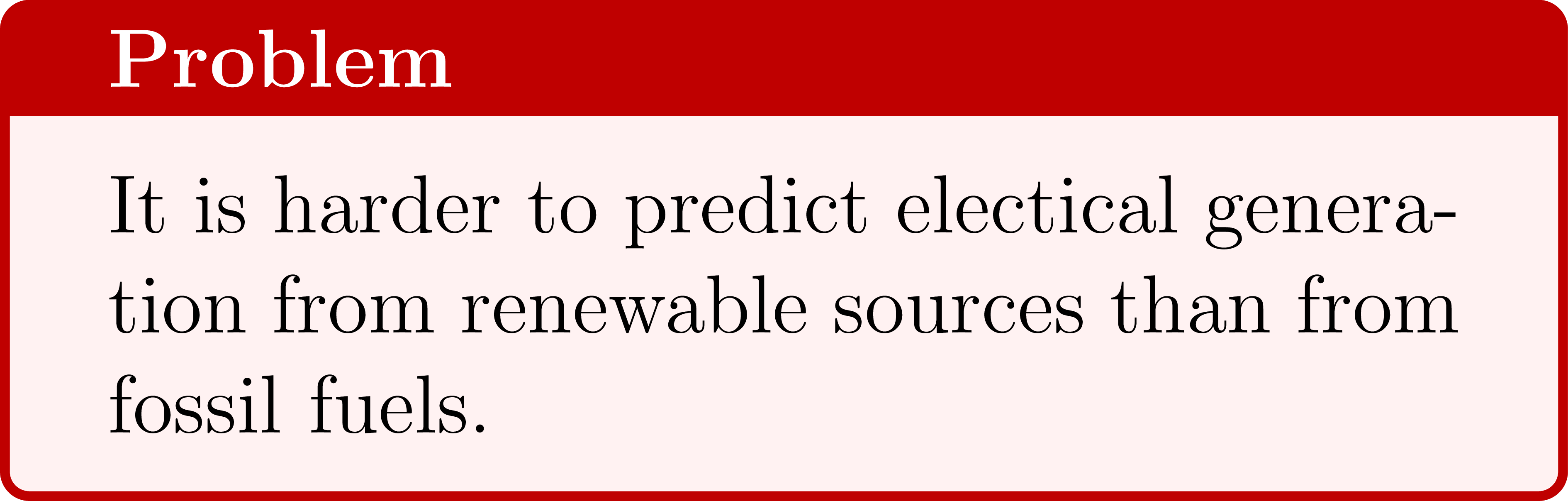 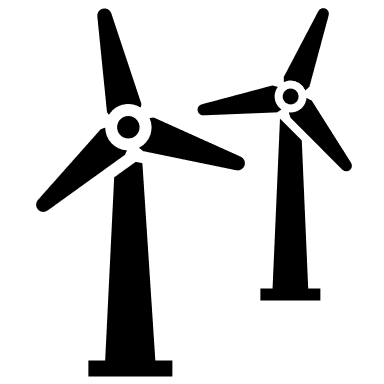 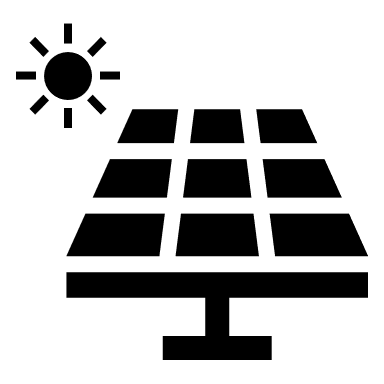 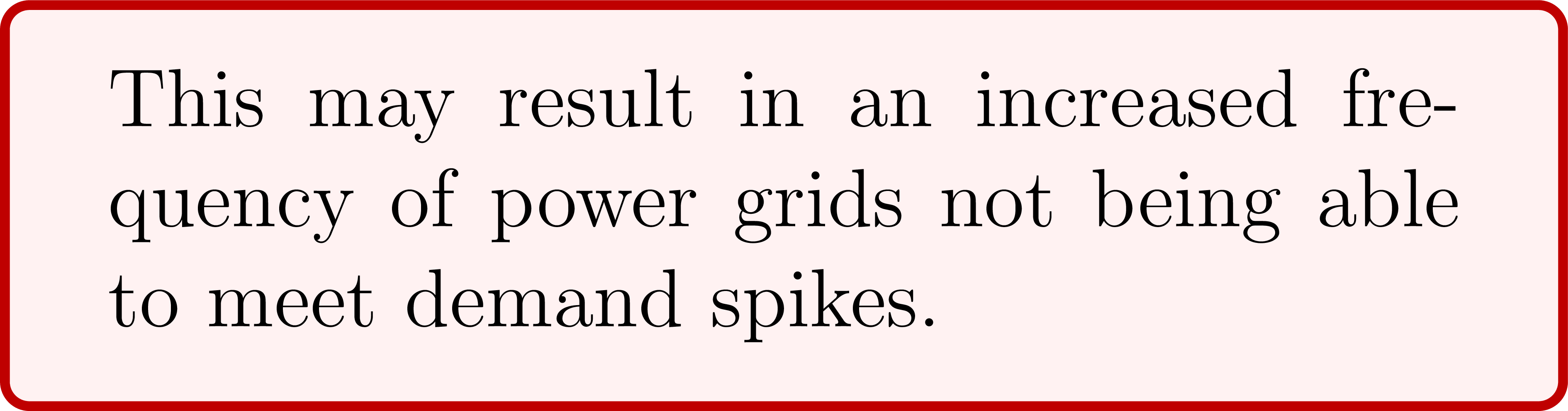 Clouds can pass over solar panels.
Weather can change and the wind may stop blowing.
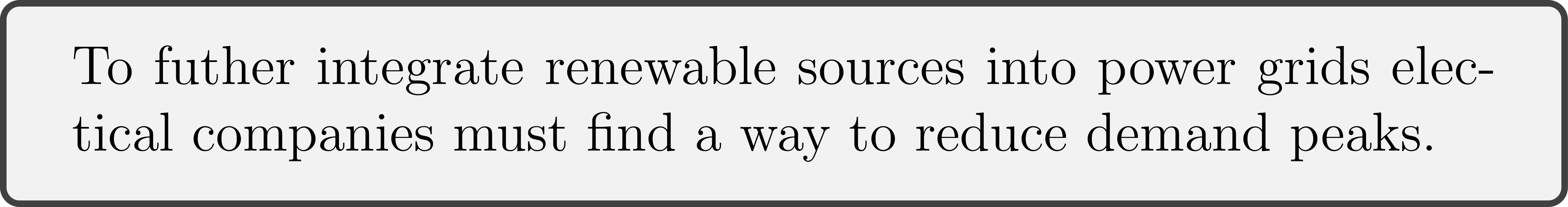 5
To Curtail Power Surges Electricity Companies Have Introduced Demand Charges
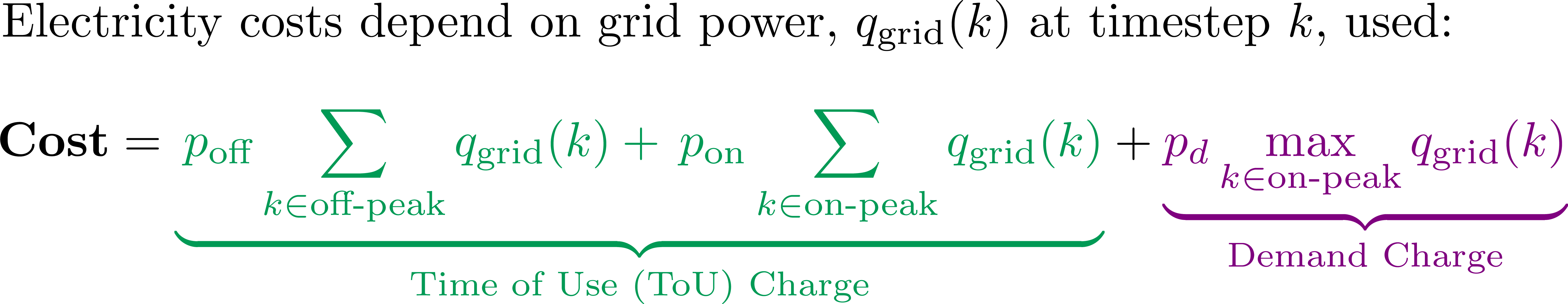 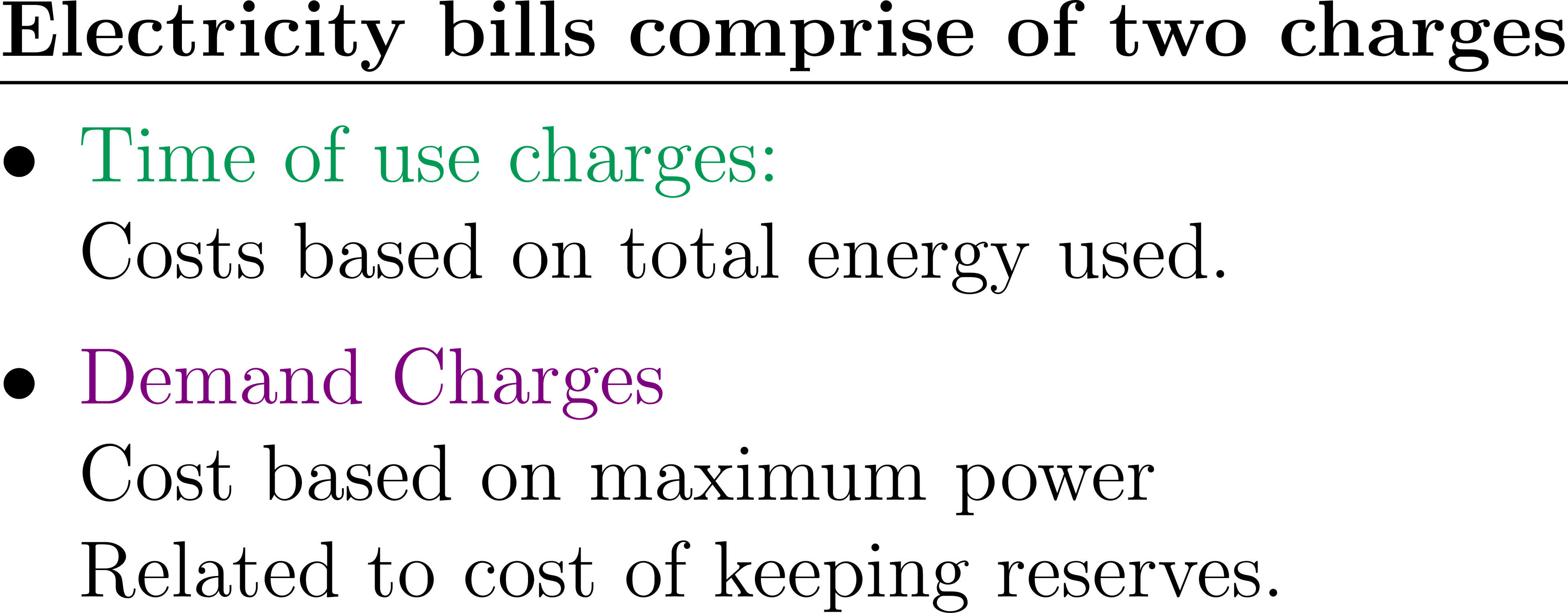 6
[Speaker Notes: Because of the growing population and the reduced power generation of the Hoover dam electricity companies have began penalizing the maximum power required by consumers by introducing demand charges.
Electricity costs can now be broken down into ToU charges based on total power required and demand charges based on max power required.
The blue and red customers use the same amount of energy but the red customer has a larger maximum power and hence incurs a larger electricity cost.]
Residential Batteries Can Reduce Consumer Bills
Energy storage can be used to reduce 
    consumer electricity bills.
Residential batteries can be charged and 
   discharged to reduce peak power consumption.
An optimization problem for residential battery scheduling:
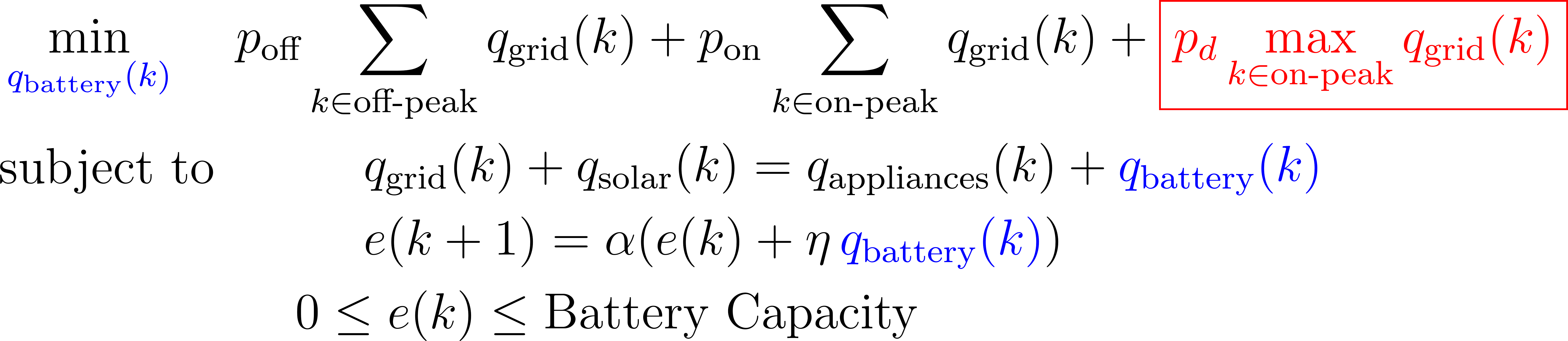 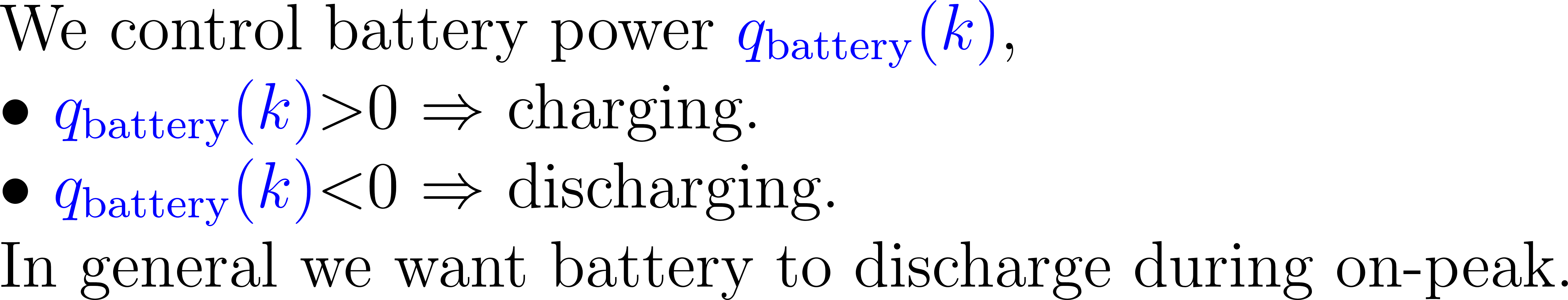 This Problem is hard!
The objective/cost is not additively separable!
7
[Speaker Notes: What can consumers due based on these new electricity costs?
Consumers can install a residential battery that can discharge to reduce max power consumption.
We can formulate an optimization problem solved by the controller that optimally discharges and charges to minimize consumer bills.
This optimization problem is hard to solve because the objective has a nonlinear max term.]
Contents
In order to solve the battery scheduling problem let us first recall classical DP Theory.
Classical Dynamic Programming
Multi-Stage Optimization Problems
Bellman’s Equation
Extensions of the DP Framework: Current Research
Dynamic Programming state augmentation methods.
A Generalization of Bellman’s Equation.
Using SOS to Solve The HJB PDE.
Converse Lyapunov Theory.
8
What is Dynamic Programming?
Dynamic Programming (DP) is a class of methods used to solve optimization problems.
All such methods:

 Indirectly solve the optimization problem     by solving a sequence of simpler sub- problems.

 Store information about the solution to each of the solved sub-problems.

 Use the stored information to help solve the next unsolved sub-problem in the sequence.
3
2
-2
-3
5
Finding the shortest path between nodes is often solved using DP.
6
2
1
1
2
9
[Speaker Notes: Dynamic Programming is a class of methods that all posses the following characteristics.

These algorithms computationally out preform brute force methods because they use stored information to avoid repeating calculations.

An example of a problem of that is solved using DP is finding the shortest path between nodes. You can see from this example if we were to only act localy then we would go up rather than down.]
The Type of Problems we Solve Using DP
Action/input:
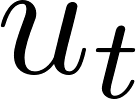 Multi-Stage Optimization Problems (MSOPs) are solved by finding the sequence of inputs/actions that maximizes the reward/ minimizes cost.

MSOPs have several flavors:
Model based vs model free.
Finite time vs infinite time.
Deterministic vs stochastic.
State :
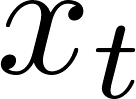 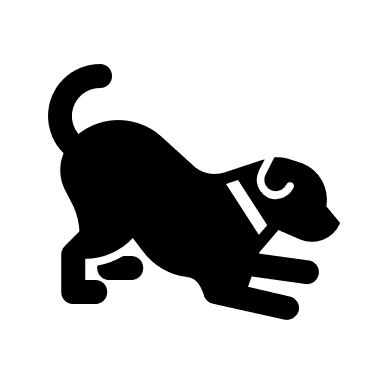 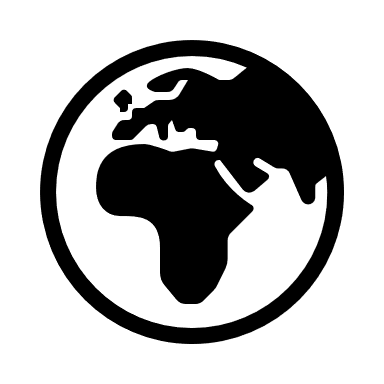 Environment
Agent
State update:
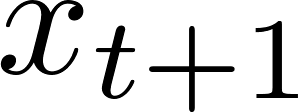 The cost depends on the previous state of the agent and input selected
Reward/cost:
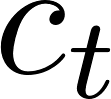 Note, in the second half of this talk we will consider the analogous continuous time formulation of this problem
10
[Speaker Notes: In MSOPs have an agent that is able to execute an action.
An environment/simulator then gives feedback of which state the agent moves to and a reward the agent gets.
The goal is to find the sequence of actions that maximize the total rewards gained.]
Mathematically Describing MSOPs
Equivalent formulation in terms of costs:
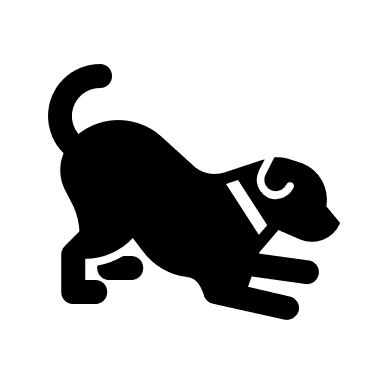 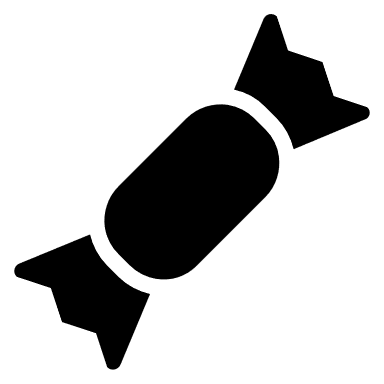 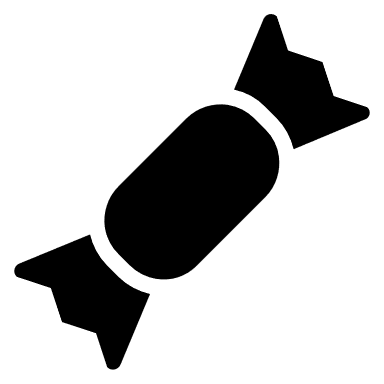 A one-stage example:
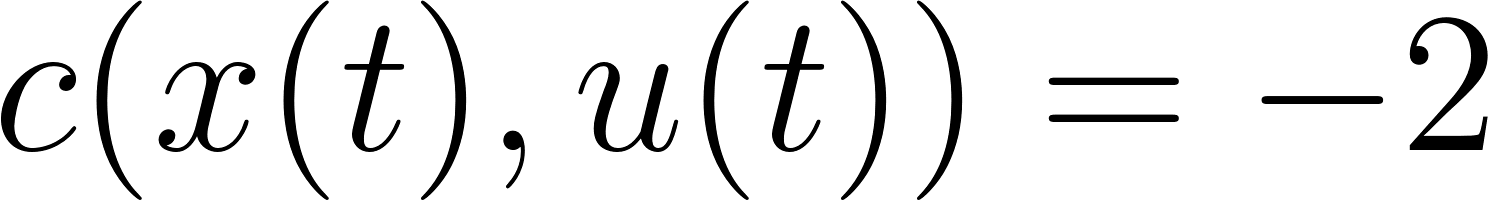 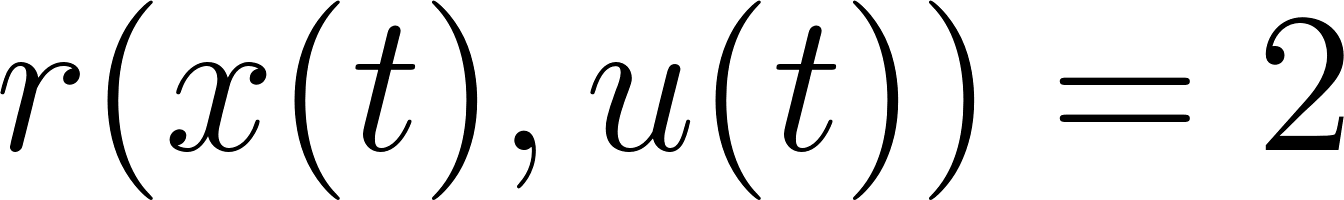 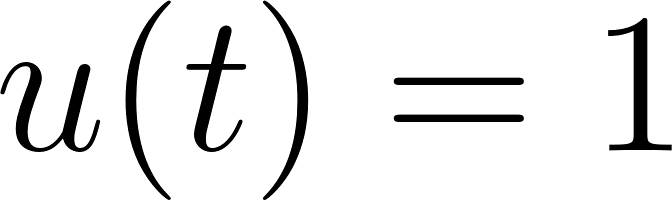 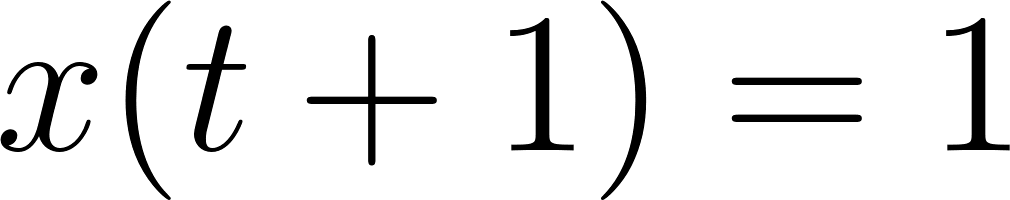 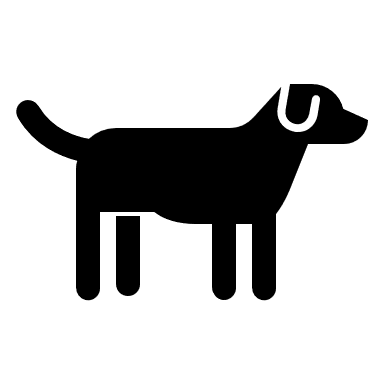 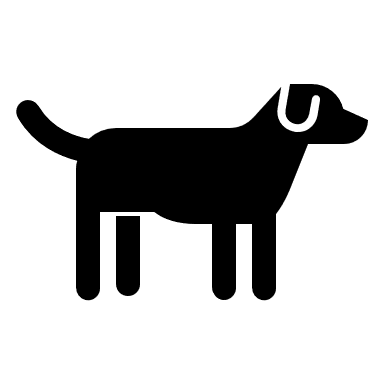 Dog dynamics:
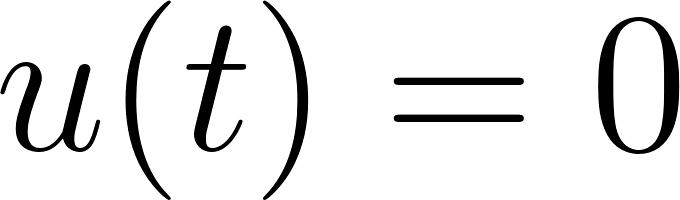 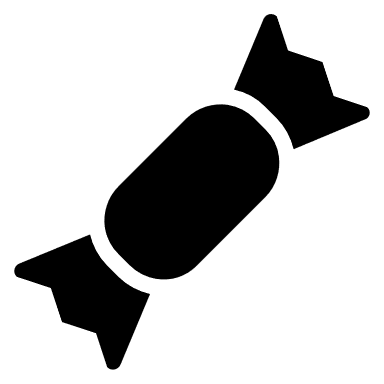 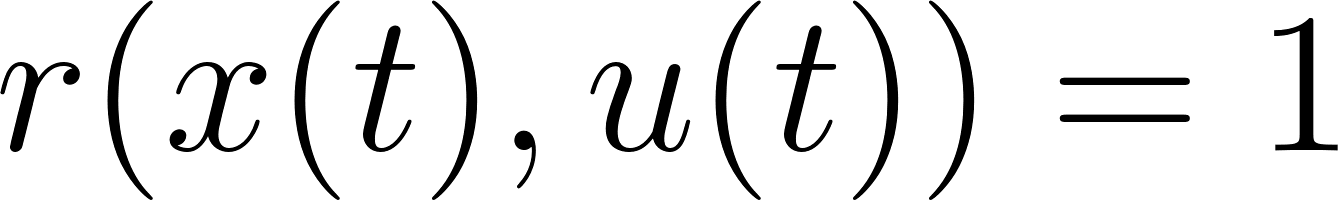 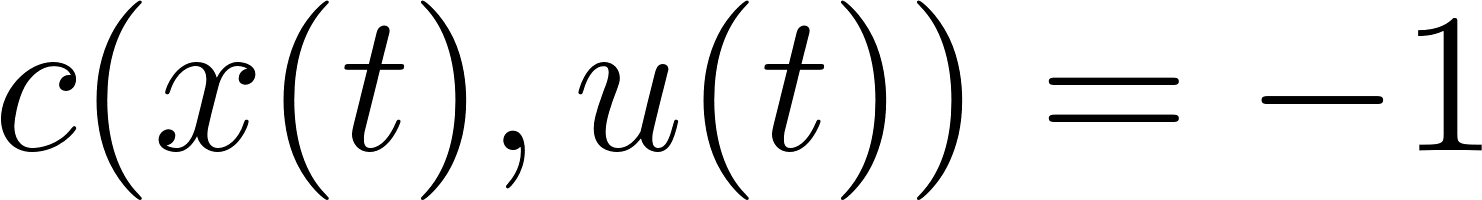 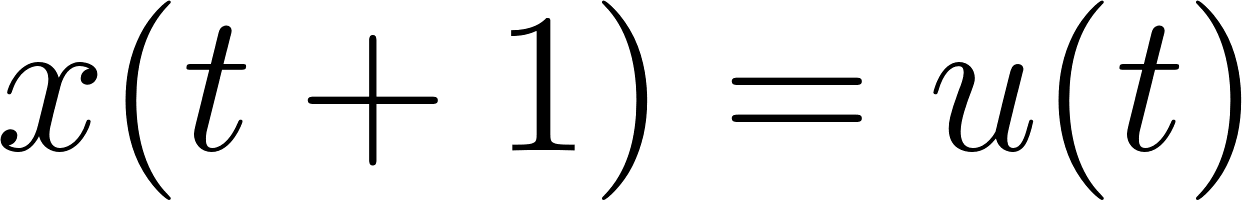 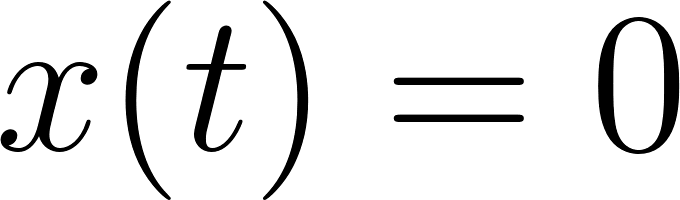 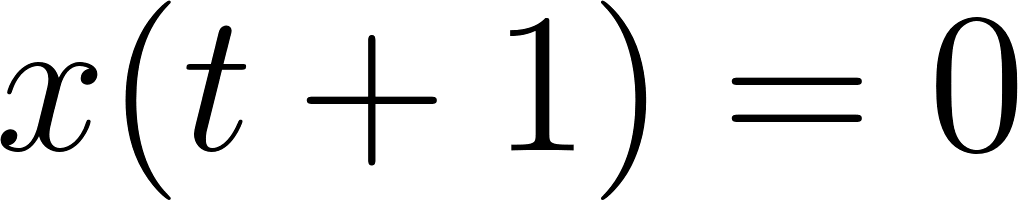 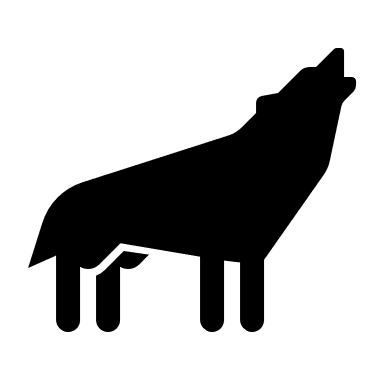 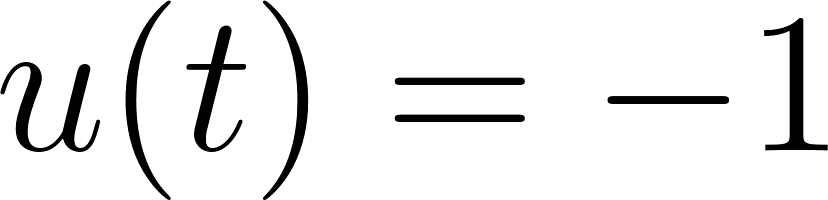 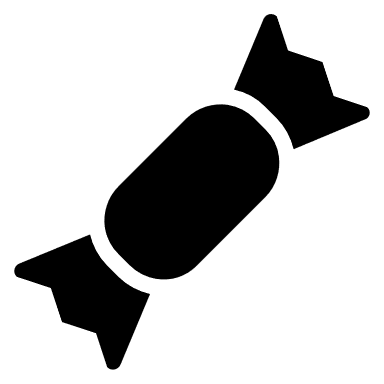 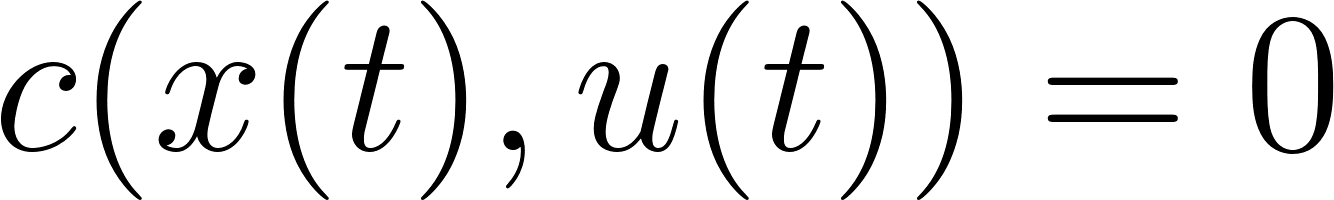 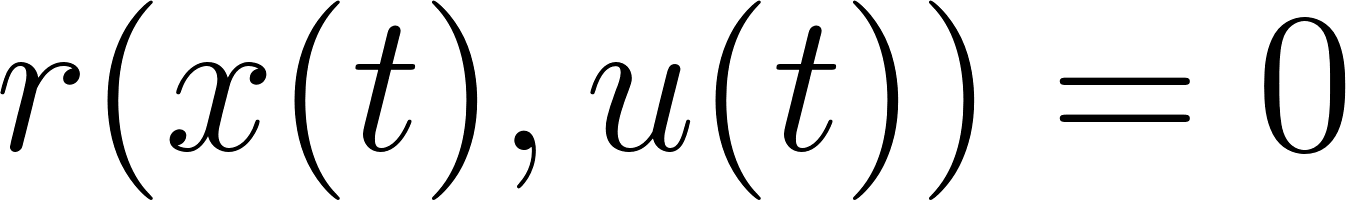 State
Input
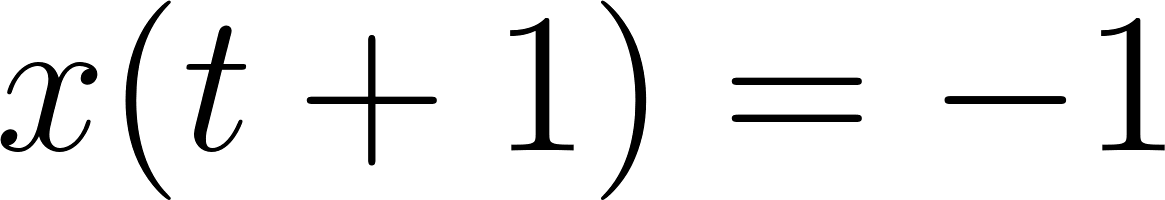 We can mathematically describe MSOPs in the following way.
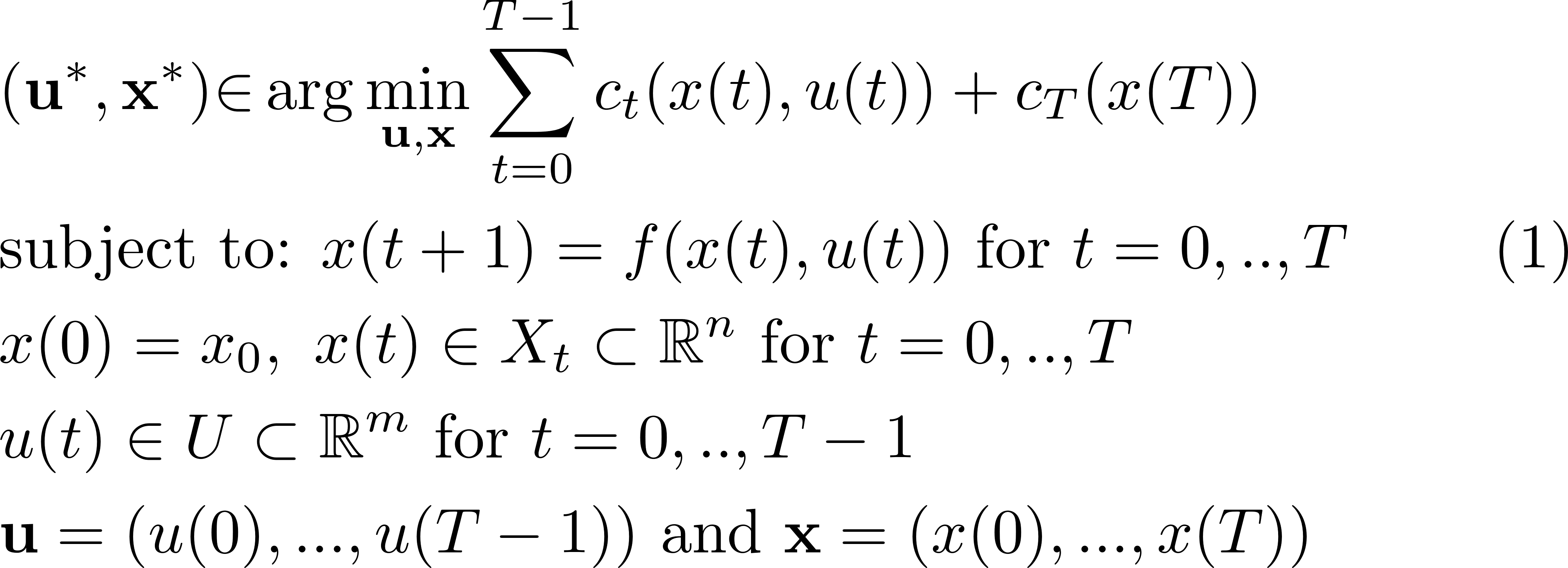 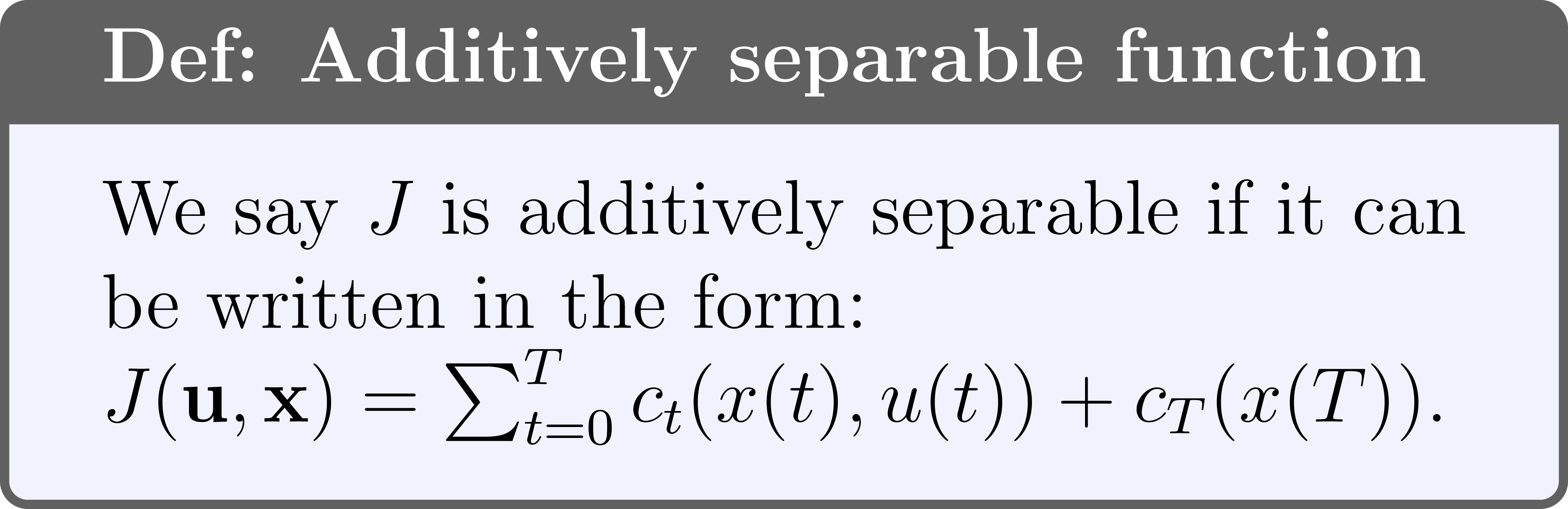 11
[Speaker Notes: Consider a simple model of a dog.
Call the dogs rest state 0.
Depending on what action the dog takes he will transition to a new state and receive a reward.
If the dynamics and reward functions are known then we can write MSOPs as optimization problems.]
A DP Algorithm That Recursively Solves Tail Problems
Intuitively we break down the MSOP into its tail problems. This leads to a recursion equation called Bellman’s Equation.
Theorem: Bellman’s Equation
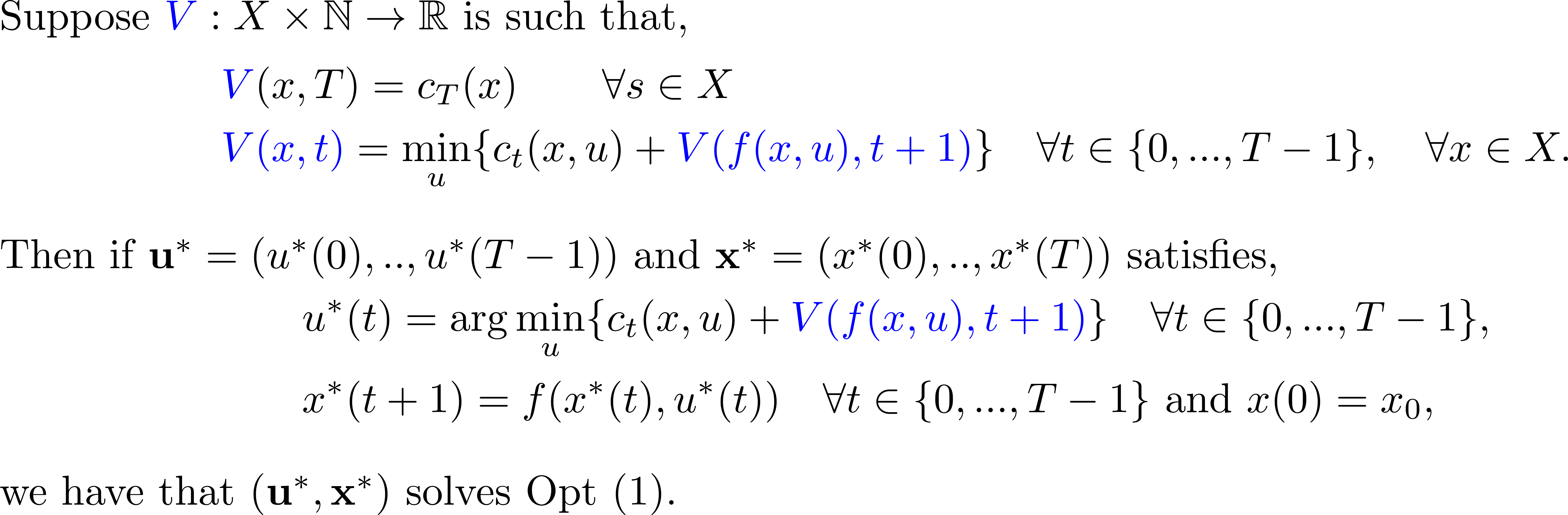 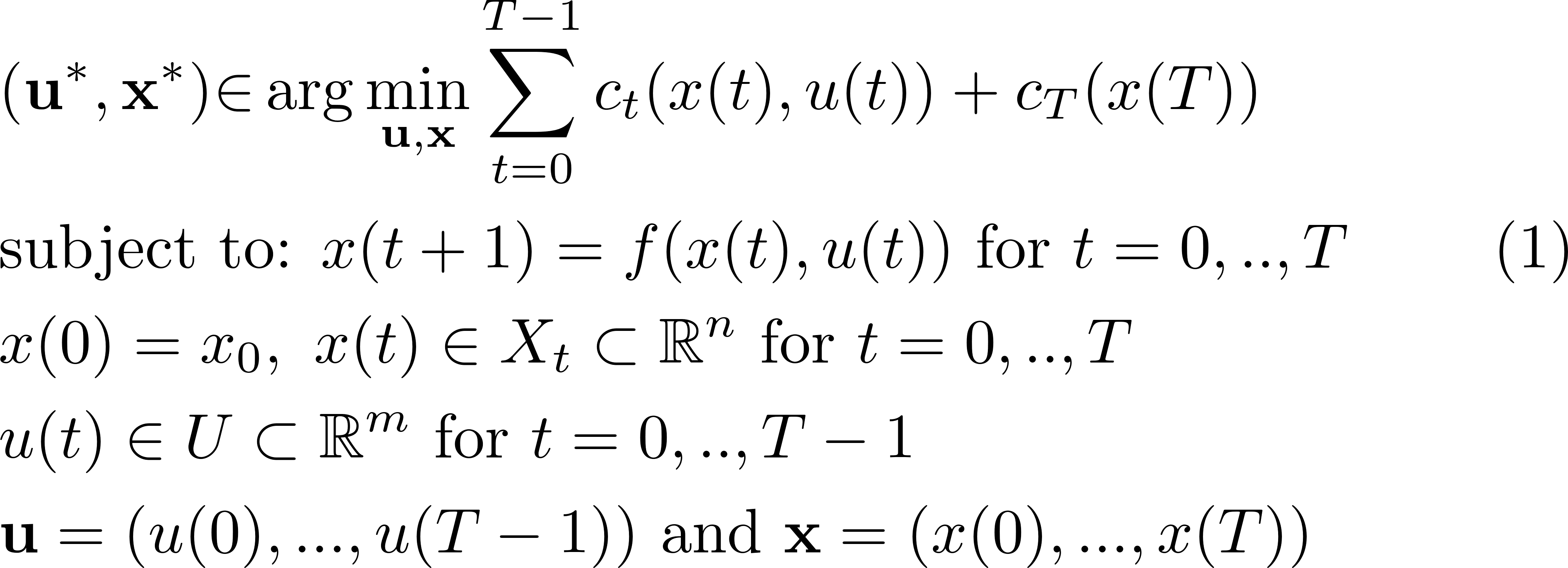 The value function stores the solution of each tail problem.
12
[Speaker Notes: Rather than solving (1) and obtaining all actions we can solve BE for one action at  a time.
Intuitively BE solves the tail problems of the opt and saves the soln in the VF that captures the long term value of being in a certain state at a certain time.
After solving BE and getting a VF we can synthesize an action sequence.]
Contents
Classical Dynamic Programming
Multi-Stage Optimization Problems
Bellman’s Equation
Extensions of the DP Framework: Current Research
Dynamic Programming state augmentation methods.
A Generalization of Bellman’s Equation.
Using SOS to Solve The HJB PDE.
Converse Lyapunov Theory.
We next consider my current research
13
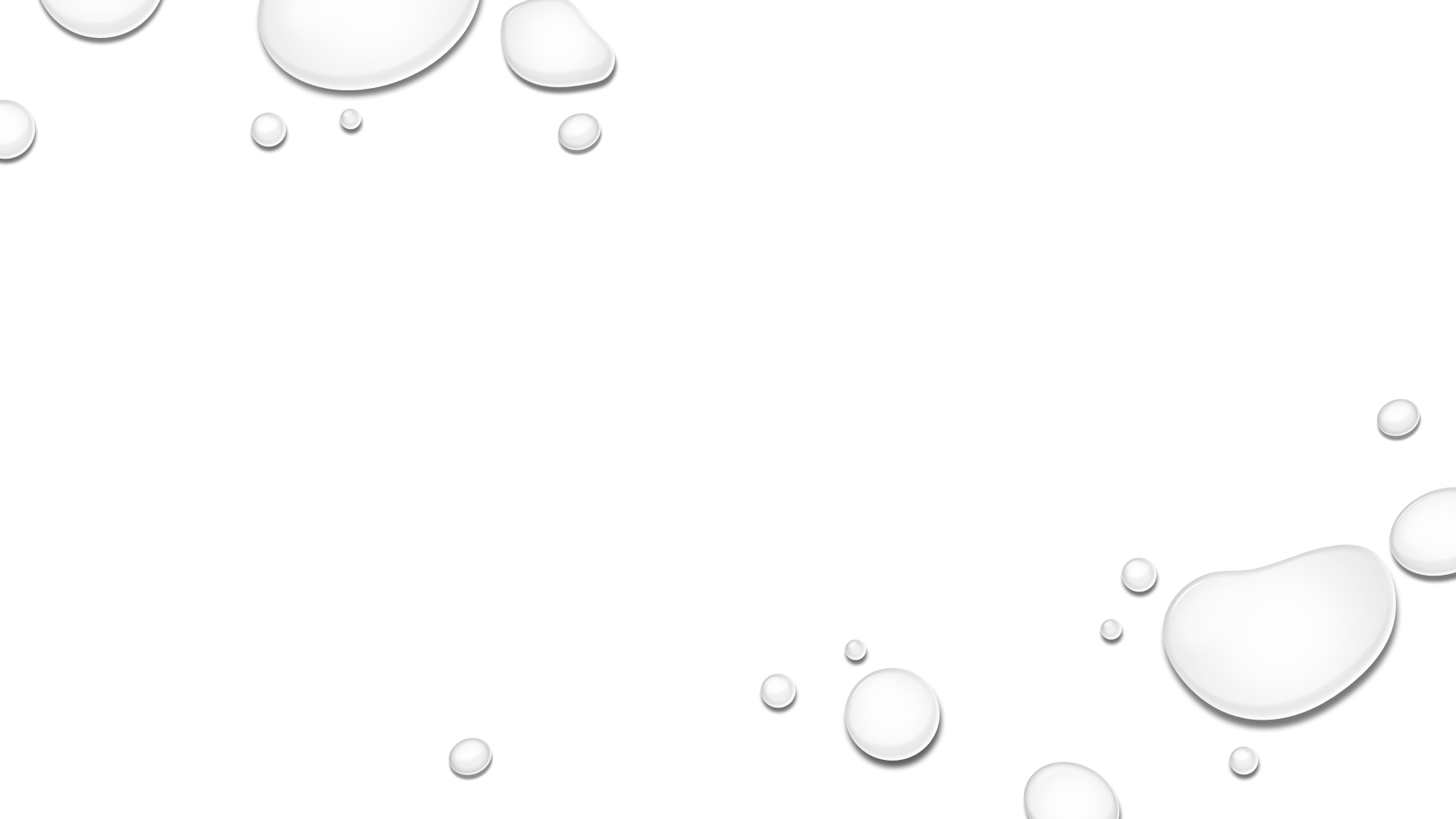 a) Dynamic Programming State Augmentation Methods
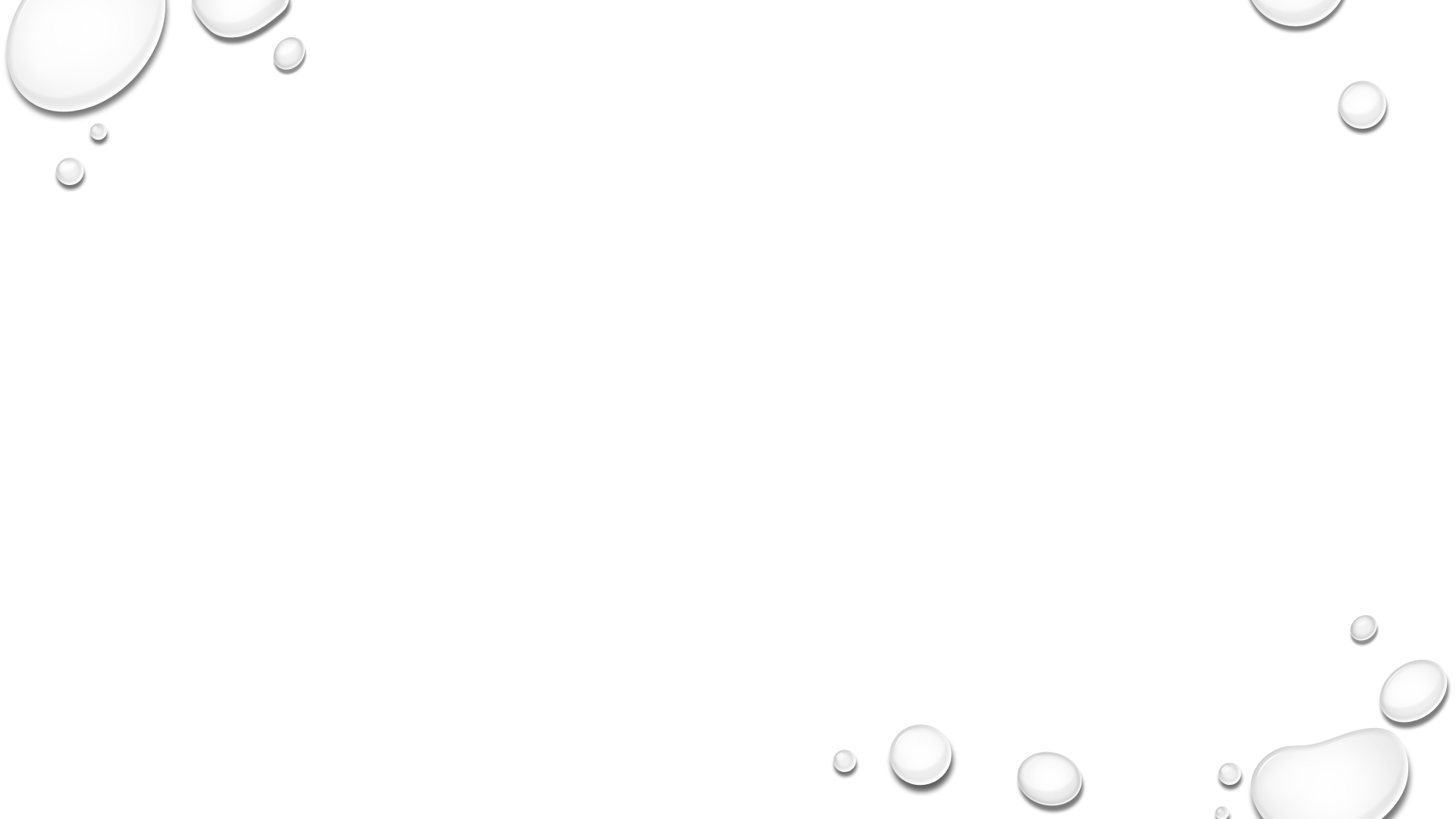 14
[Speaker Notes: We will now discuss some of my research I did with Matthew Peet on extending the DP framework.]
A New Class of Cost Function: Forward Separable Functions
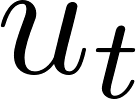 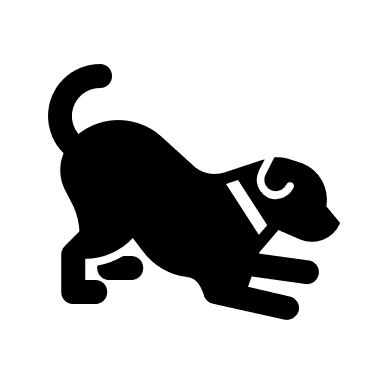 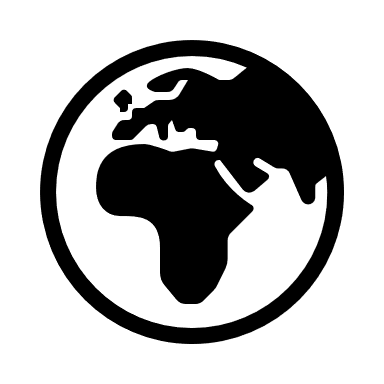 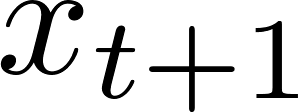 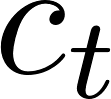 We next introduce a new class of functions that includes the class of additively separable functions and includes functions representing ToU and Demand charge costs
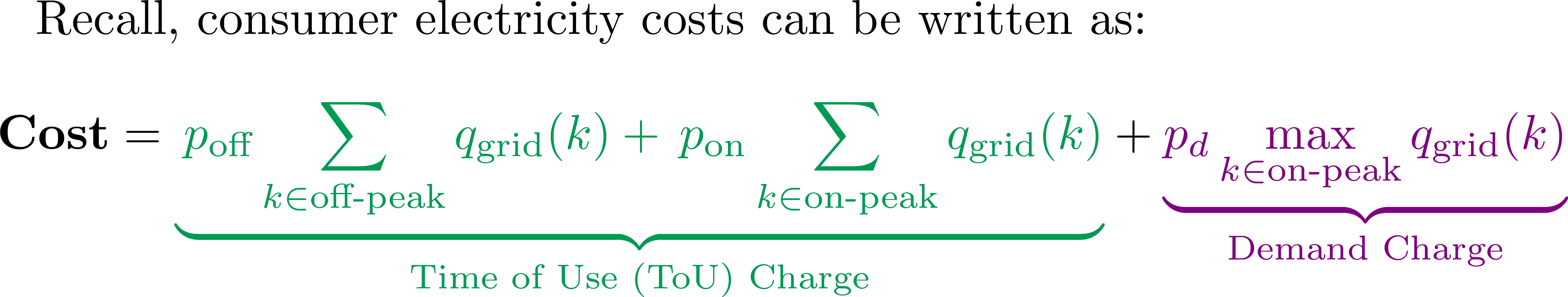 Definition: forward separable function
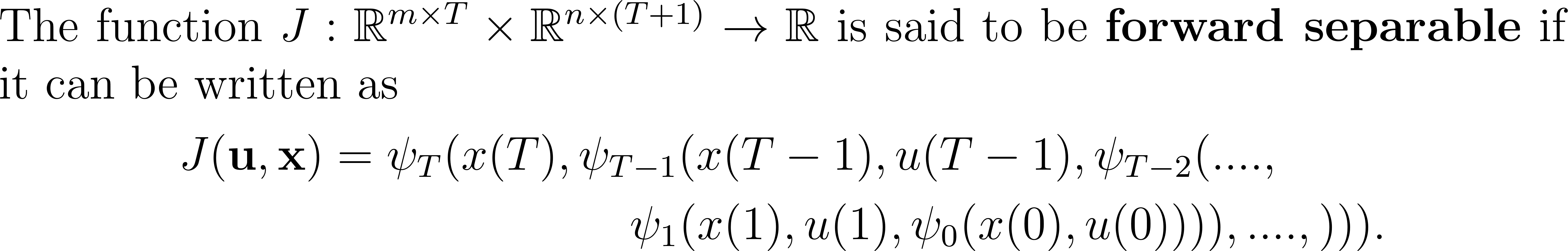 15
[Speaker Notes: Electricity costs are not addative. They do not fit into the traditional RL framework where you get a reward after each action. 
The max term depends on what you did in the past, not just what action you during each time-stage.
We consider a new class of cost functions called forward separable functions.
In [1] we showed all functions are FS.
FS functions share a similar structure to NN.]
State Augmentation Can Solve Forward Separable Problems
Forward separable cost function.
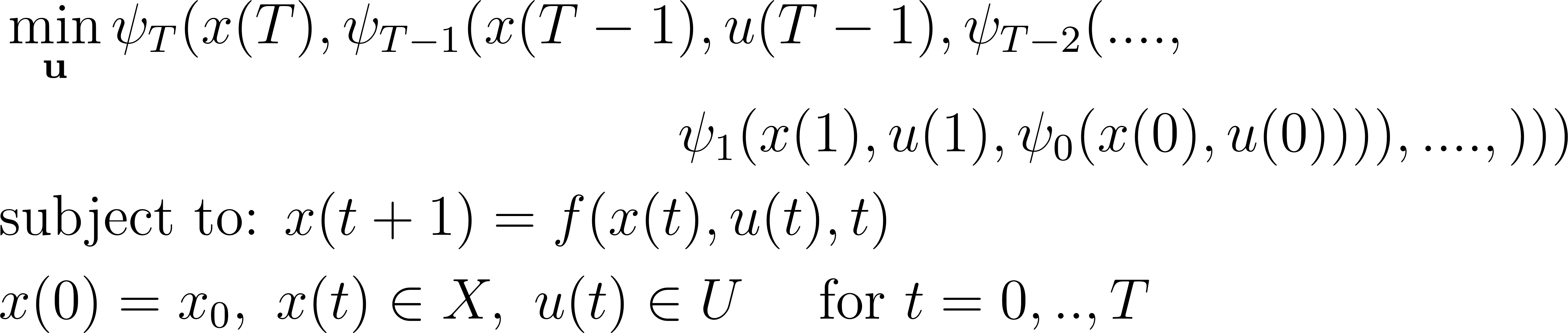 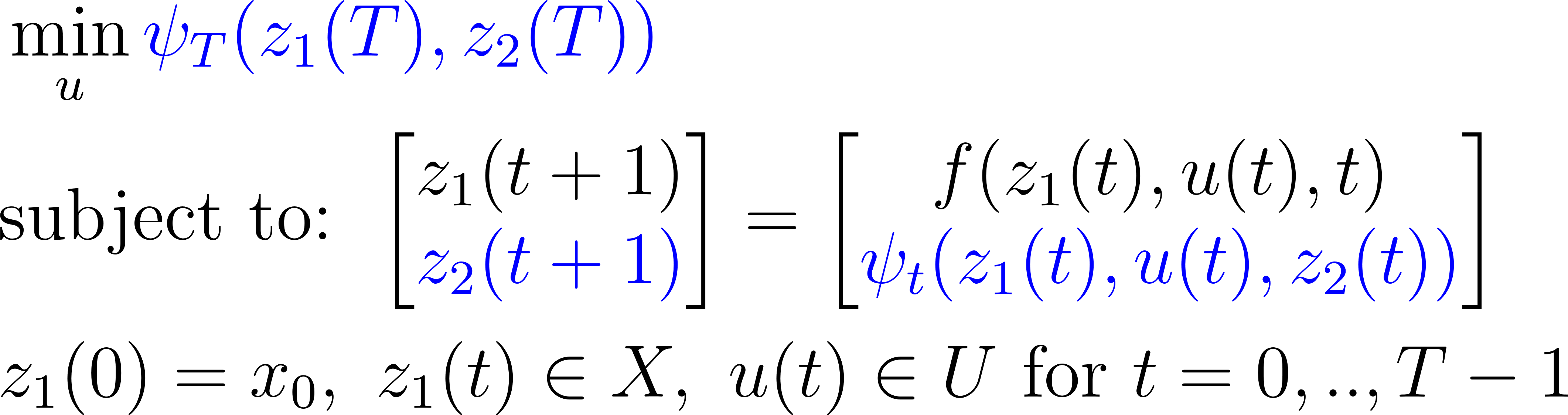 Augmentation
The augmented optimization problem,
Is equivalent to the original problem.
Can be solved using Bellman’s Equation.
Has a higher dimensional state space (more complex).
Can solve any MSOP with any obj function.
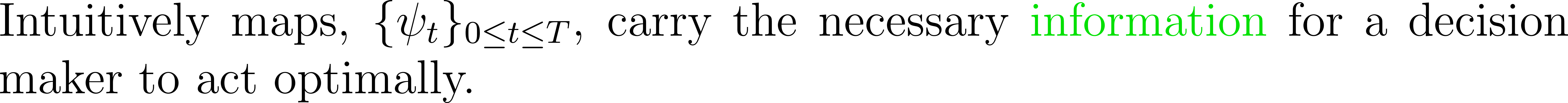 16
[Speaker Notes: We showed we can solve Opt with FS obj functions using state augmentation.
Aspects of the cost are stored in the system dynamics.
We proved that both problems are equivalent.
The augmented problem can be solved using the BE (classical DP theory) since its obj only depends on the terminal state (additively sep).
The augmented problem has a higher dim. Therefore we must select the representation maps carefully.
Intuitively the representation maps store the information required for an agent to act optimally and propagate this through the dynamics.]
Naturally Forward Separable Functions
In [1] we proposed a new class of cost functions that yield optimization problems that are tractable to solve via state augmentation.
Definition: Naturally Forward Separable Functions (NFSFs)
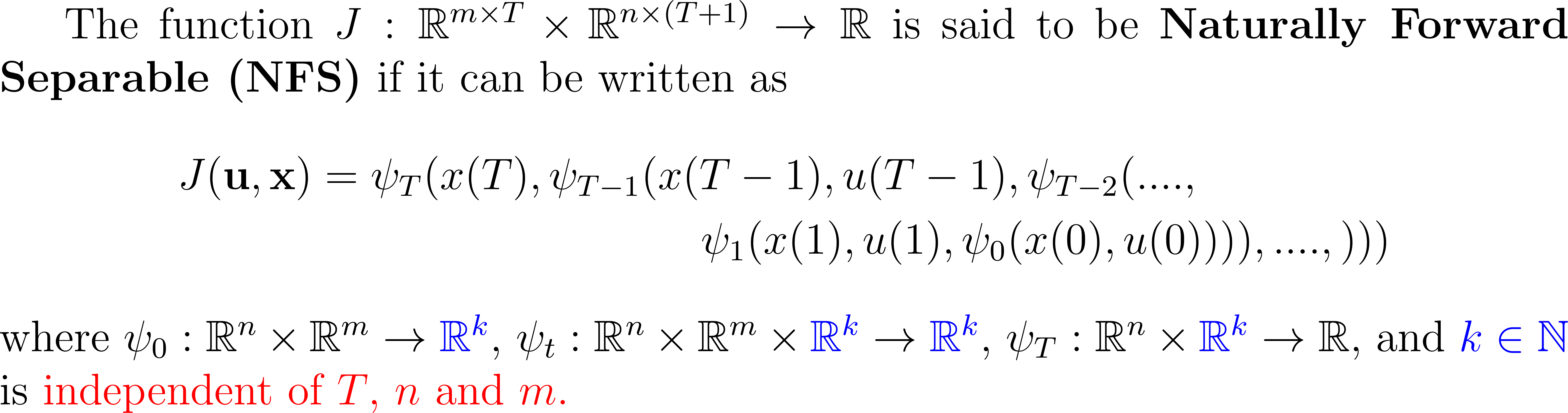 Examples:
17
[Speaker Notes: State augmentation is only tractable when the state dimension of the augmented problem only increase by a fixed amount independent of the problems data.
For this reason we have introduced a new class of obj function whose representation functions map to a dimension that is independent of the problems data.
We have demonstrated that there’re many examples of obj functions that are NFSF including a variance type obj function and a pointwise max obj function (electricity costs).]
Using State Augmentation to Solve The Battery Scheduling Problem
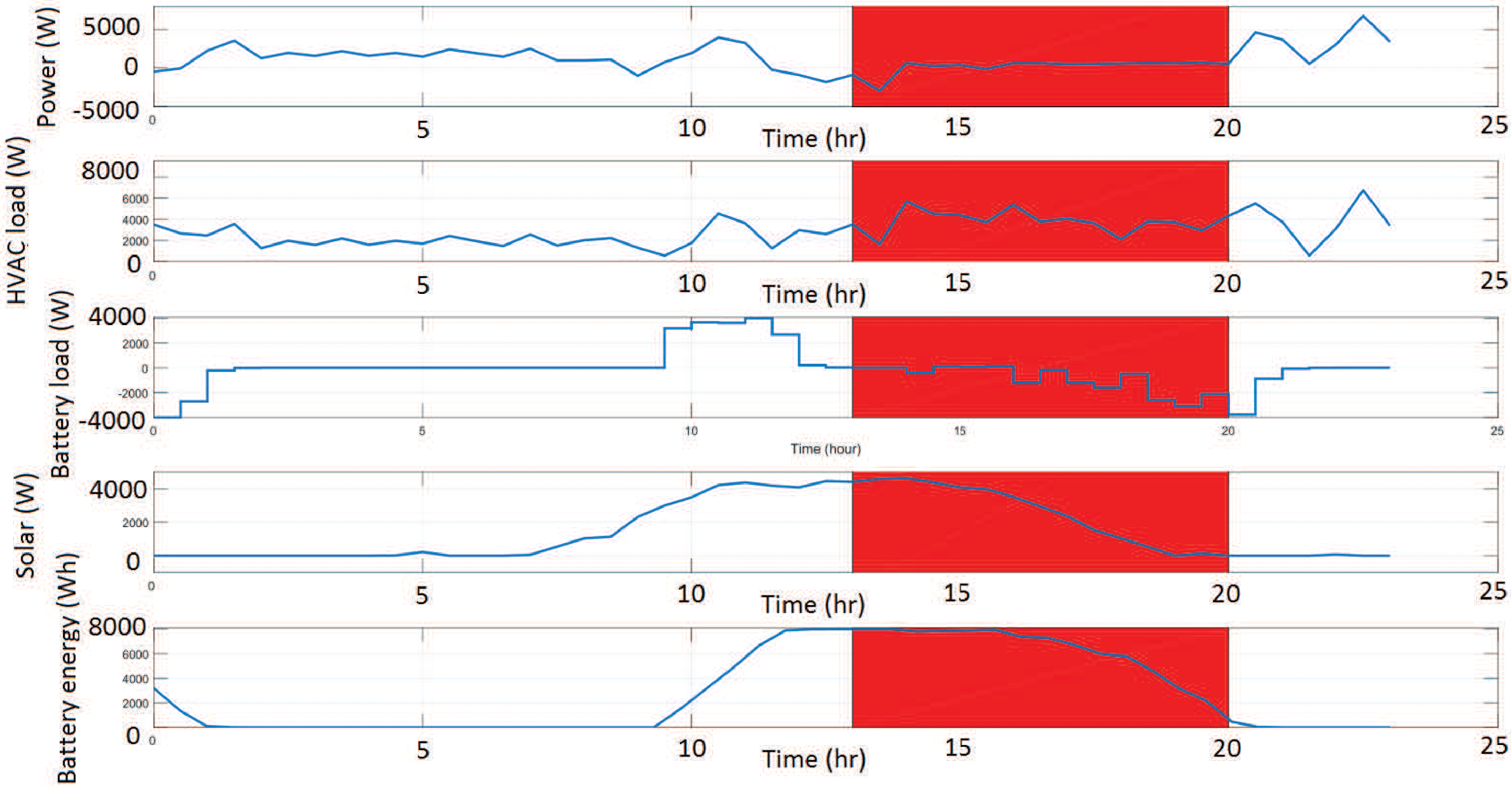 Red represents on peak time
Derived controller/policy successfully charges battery during off peak and discharges during on peak.
Has potential to save customers money, reduce need for grid reserves, and help keep lake Mead reserves high.
18
[Speaker Notes: We solved the battery scheduling problem using our proposed augmented DP method.
The red region shows on-peak hours where demand charges are enforced.
The first graph shows that consumer power is stabilized and does not peak using the power the battery discharges.]
b) A Generalization of Bellman’s Equation
19
Recall: Not all Costs/Rewards are Additive
Consider Dubin’s car dynamics:
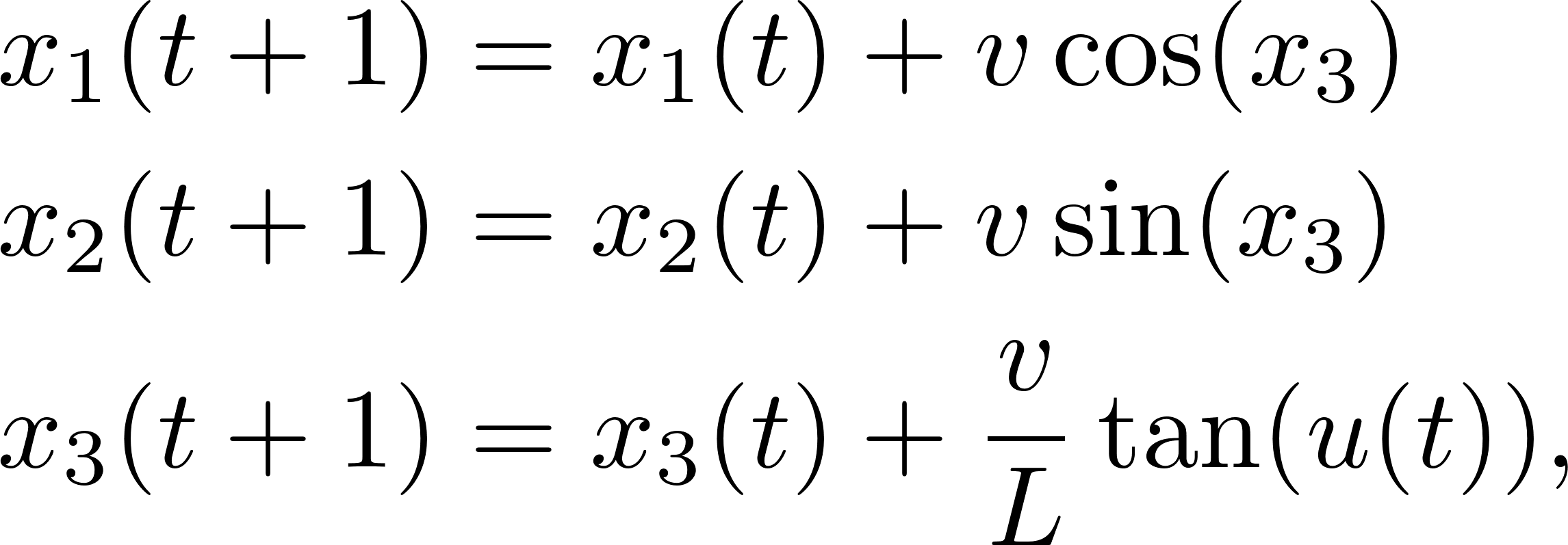 where
car velocity
turning radius
Courtesy of Mathworks
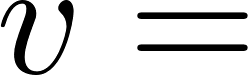 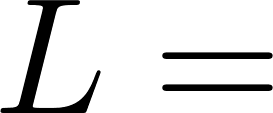 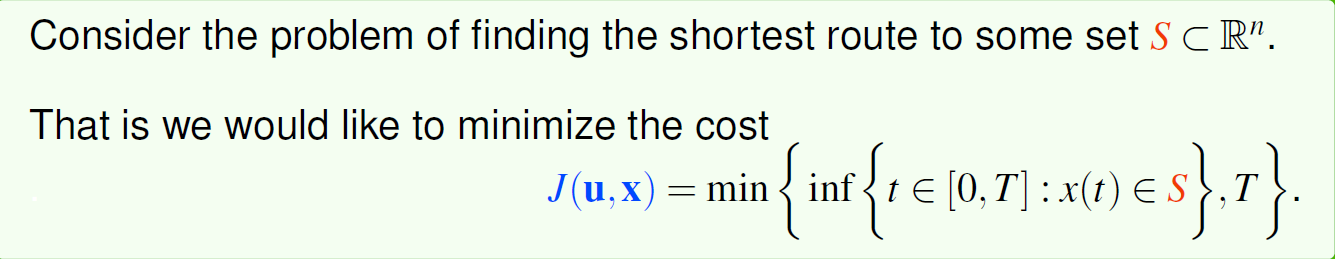 We could solve this using our state augmentation method however this increases the state space of the problem.
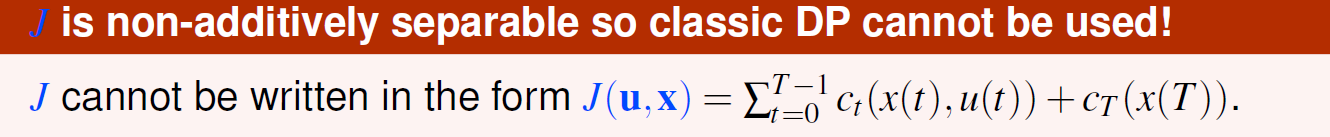 20
[Speaker Notes: Let us consider a model of Dubins car. Suppose]
A New Class of Non-Additively Separable Cost Functions
Can we solve problems with backward separable costs without state augmentation?
Examples of MBSFs:
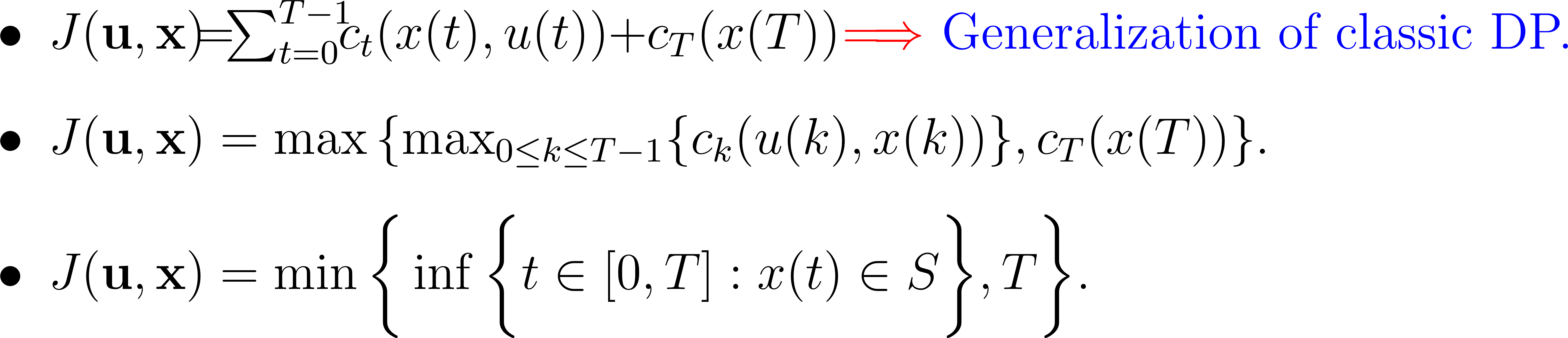 21
A generalization Of Bellman's Equation
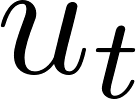 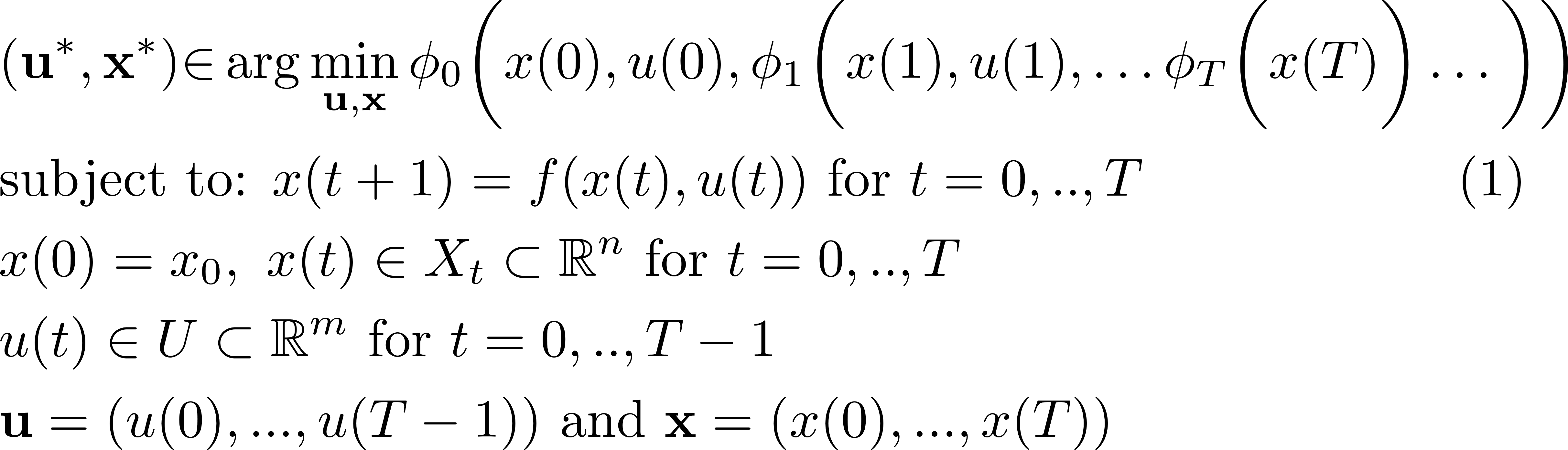 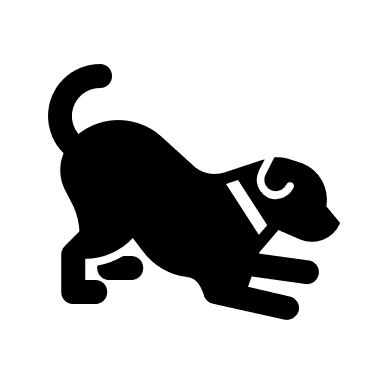 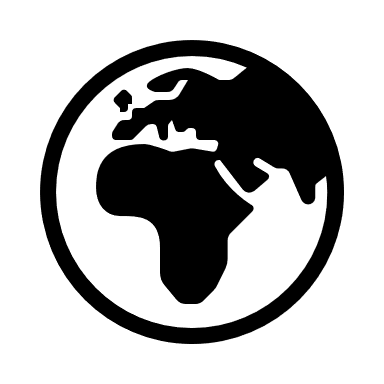 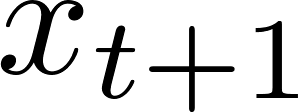 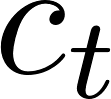 Monotonically Backward Separable Cost functions
Theorem: Generalized Bellman’s Equation [3]
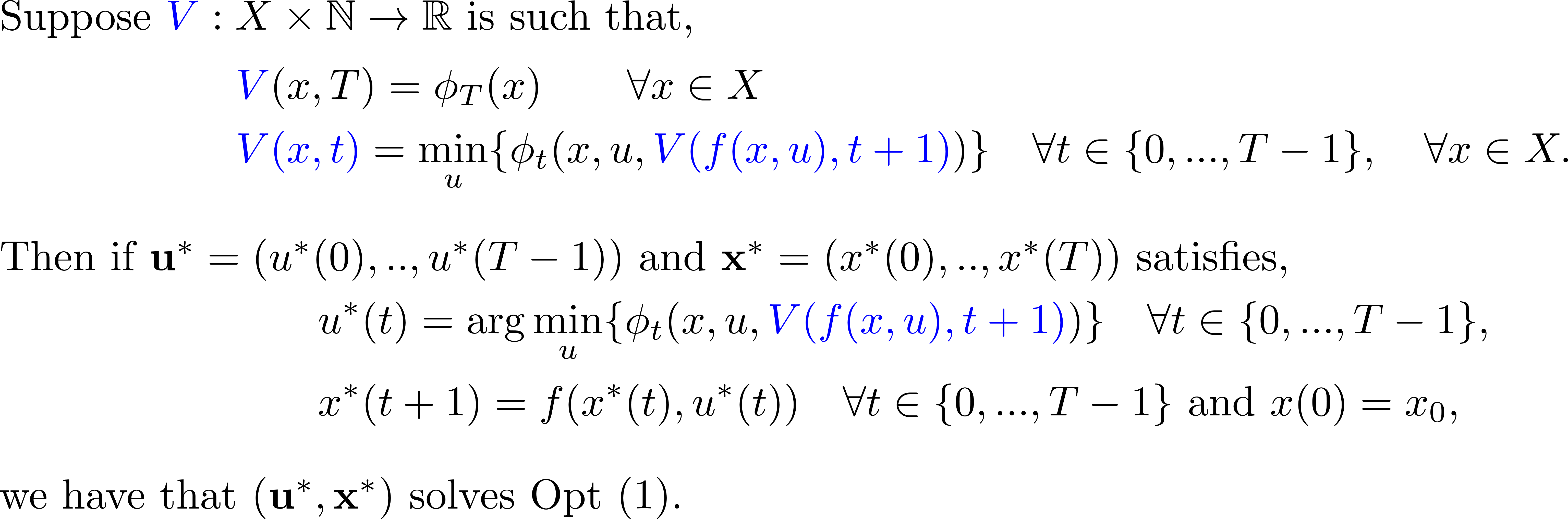 Requires no state augmentation!
22
Using the GBE for Path Planning
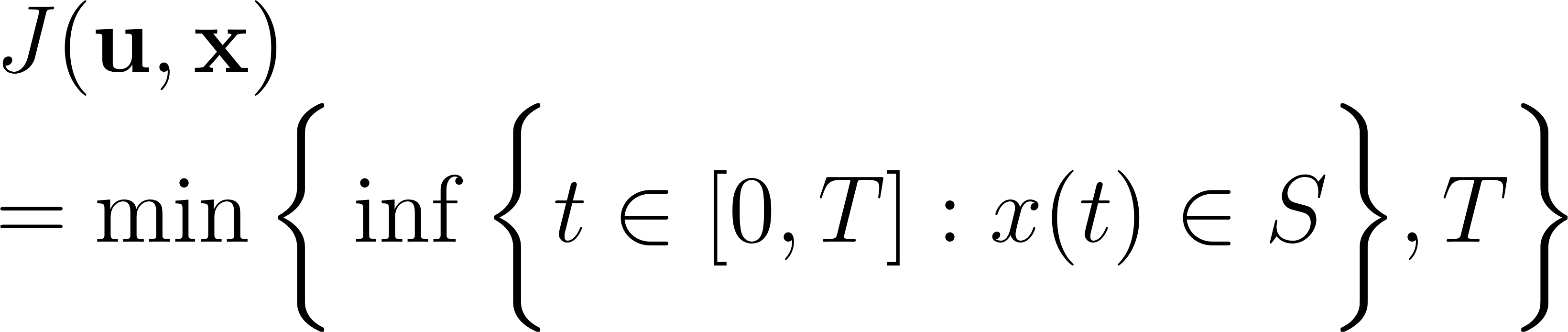 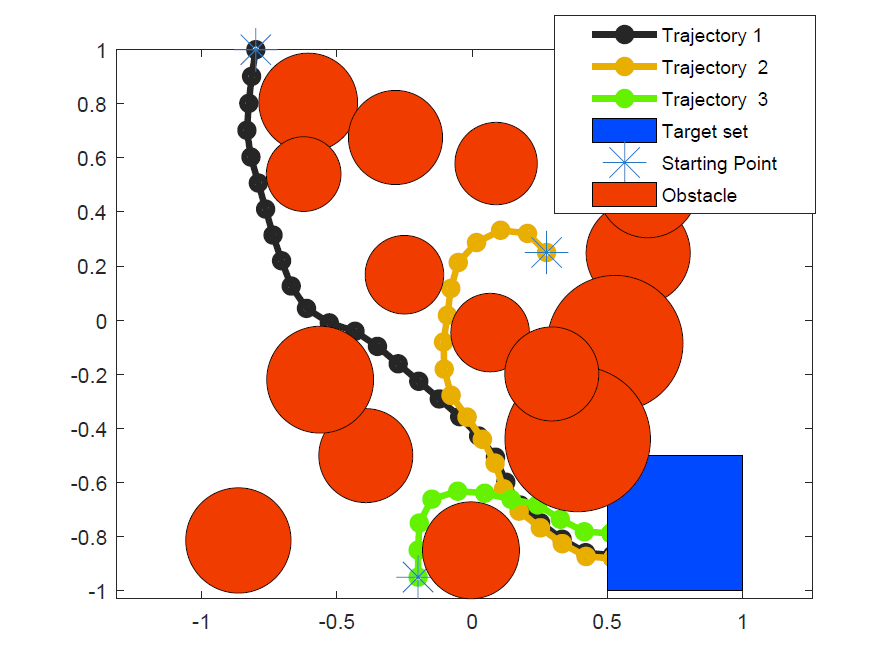 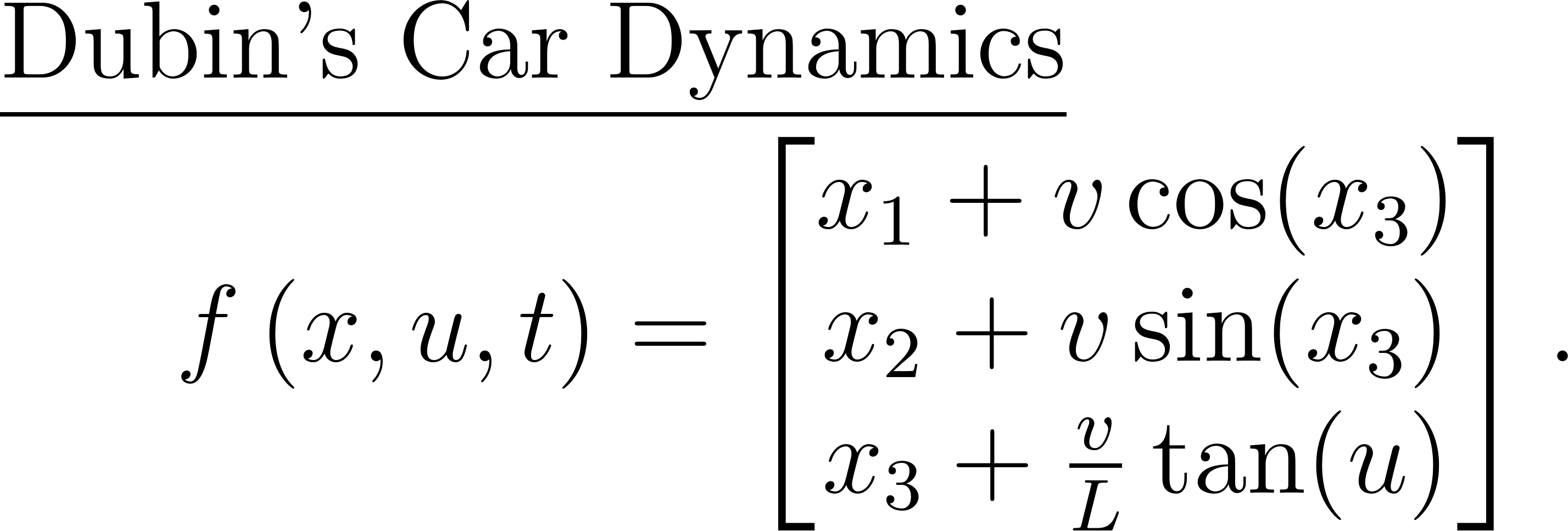 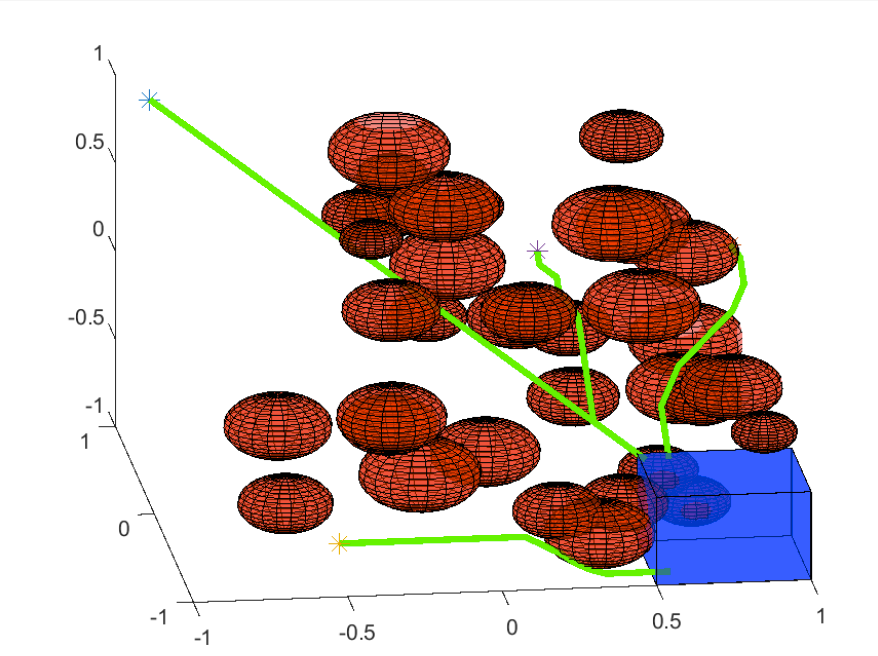 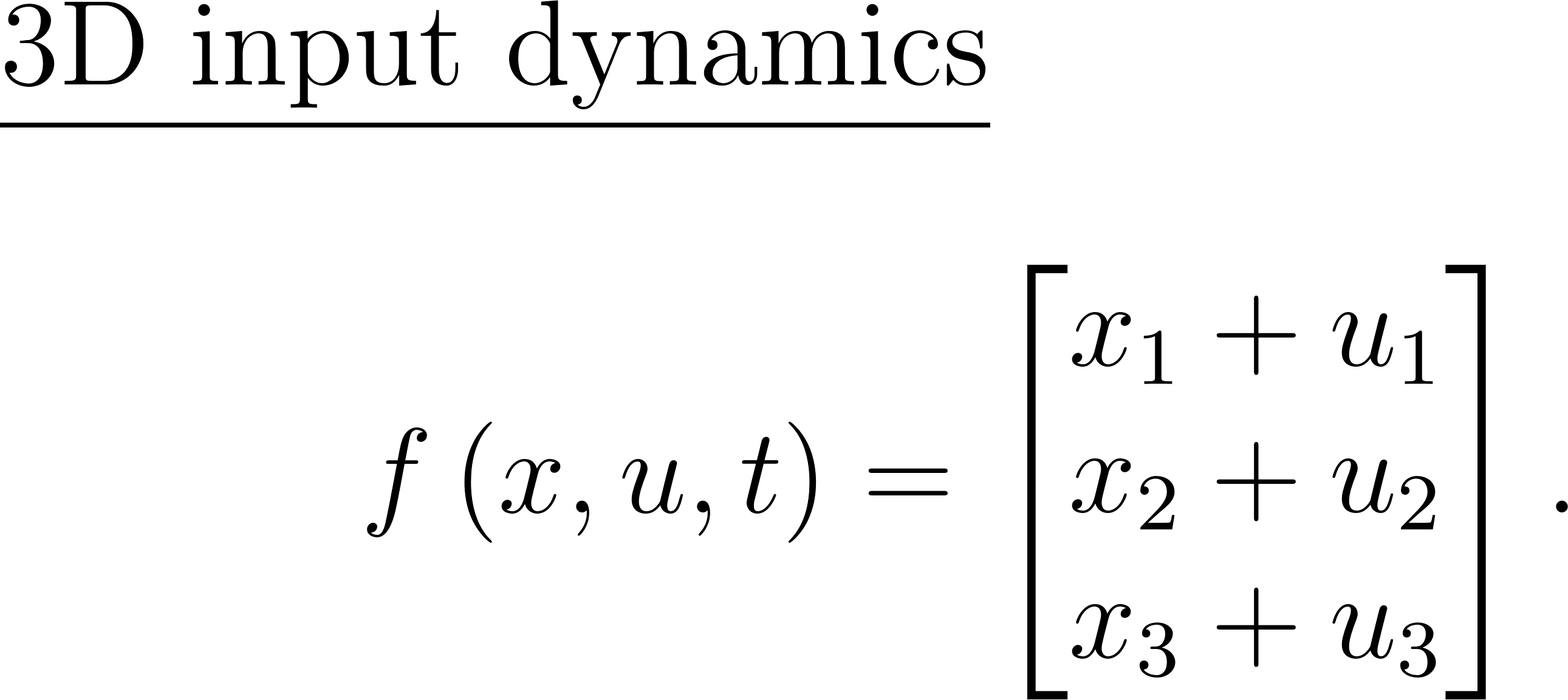 23
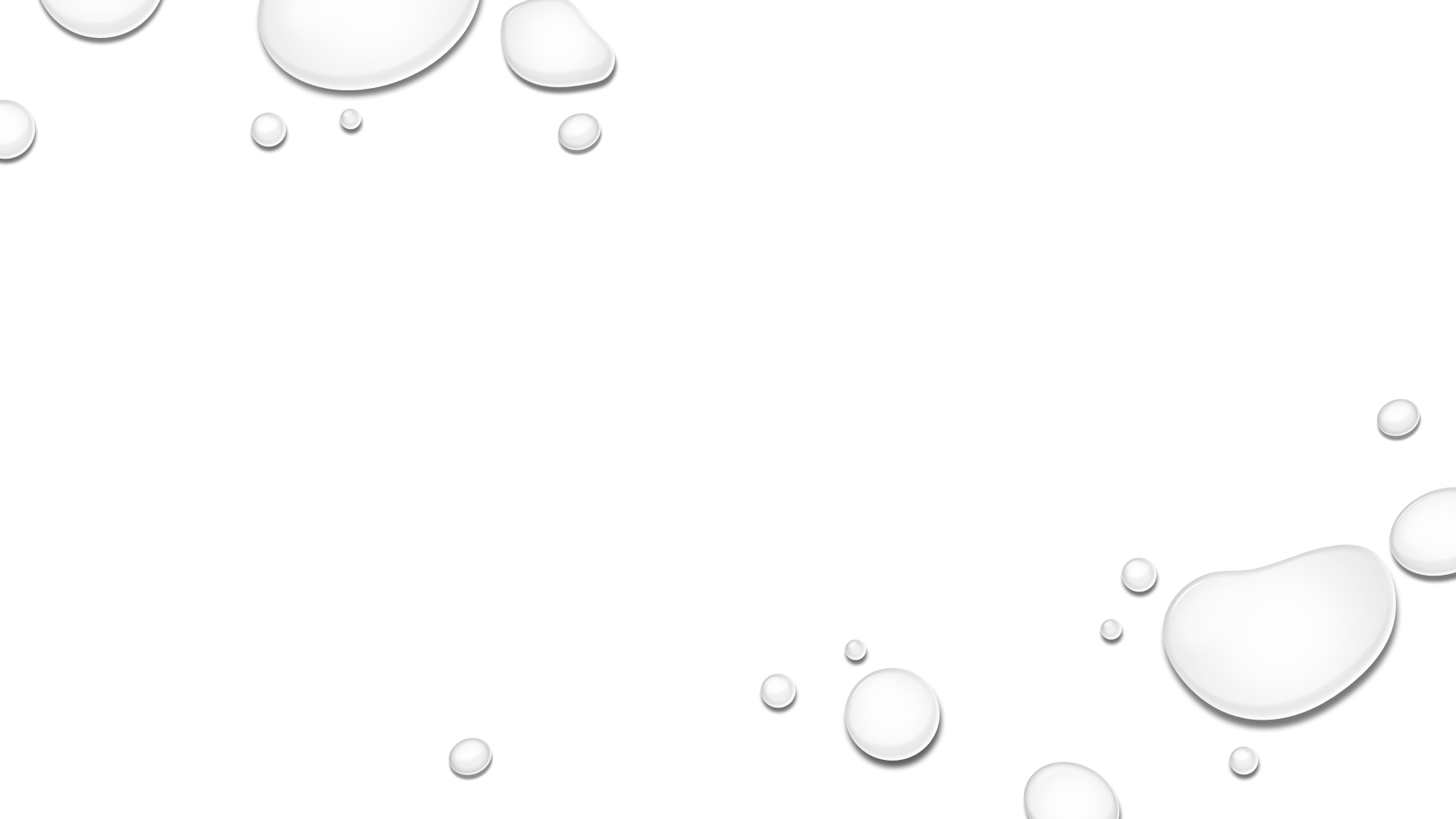 C) Using SOS To Solve The HJB PDE
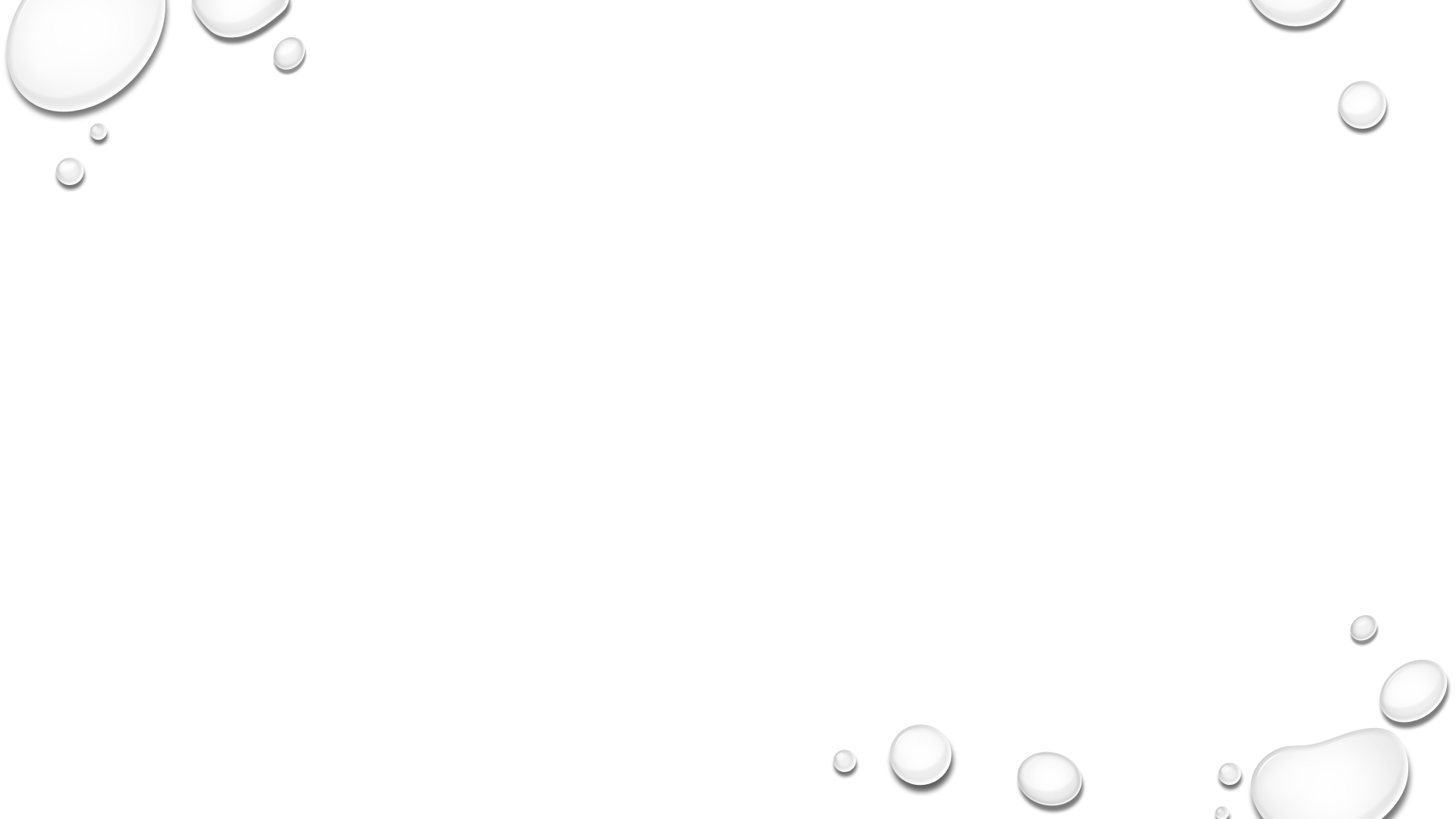 24
From Discrete Time to Continuous Time
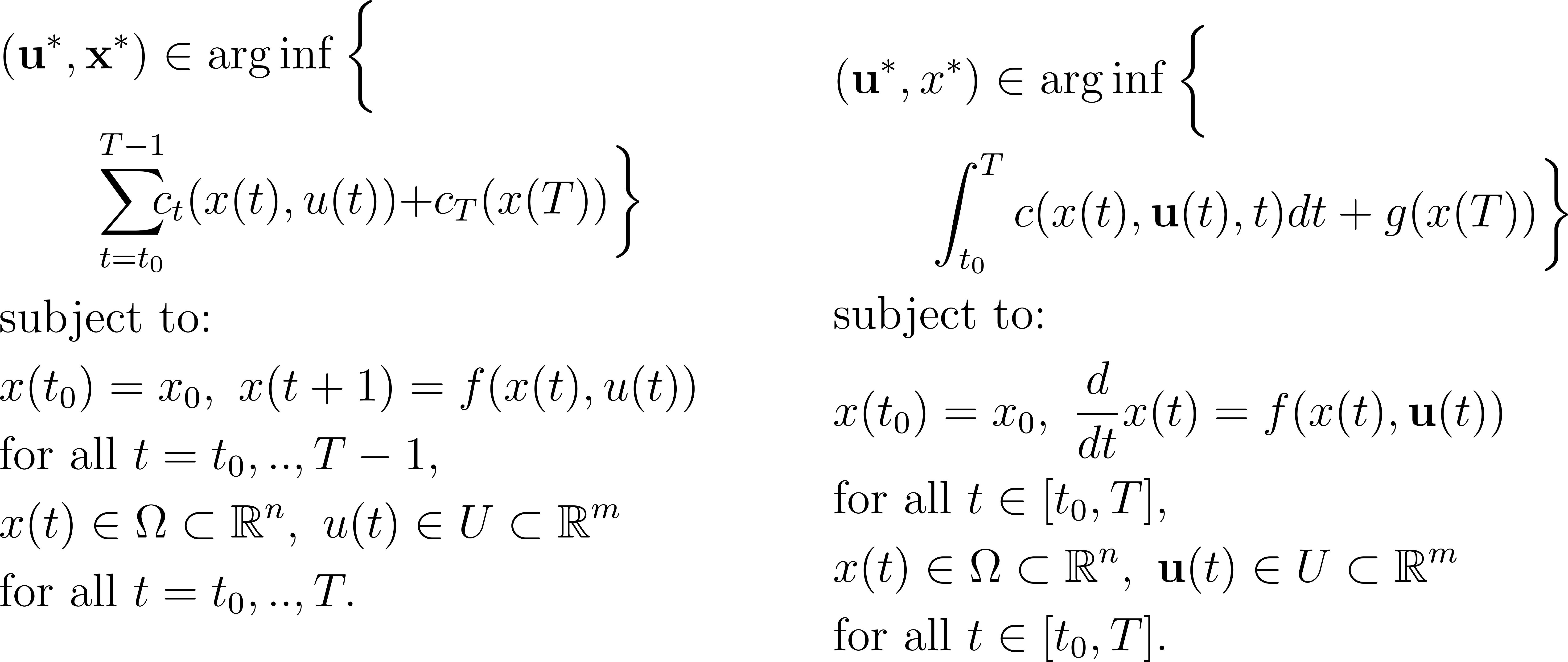 Discrete Time
Continuous Time
Bellman’s Equation (BE)
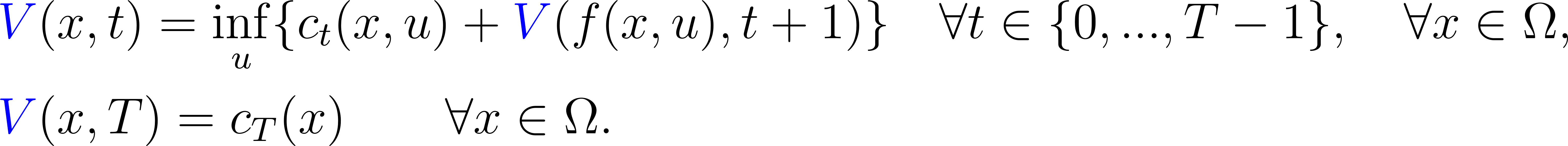 Hamilton Jacobi Bellman (HJB) PDE
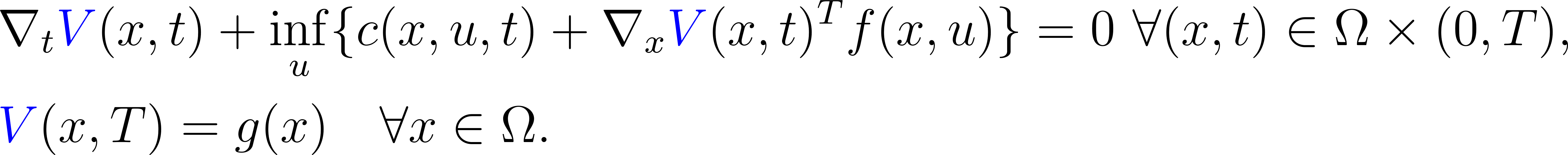 25
Facts About HJB PDE and Why We Want to Solve it
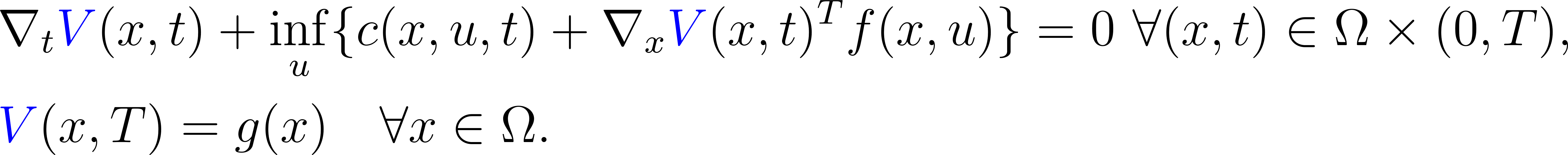 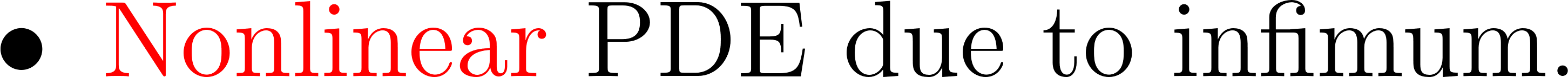 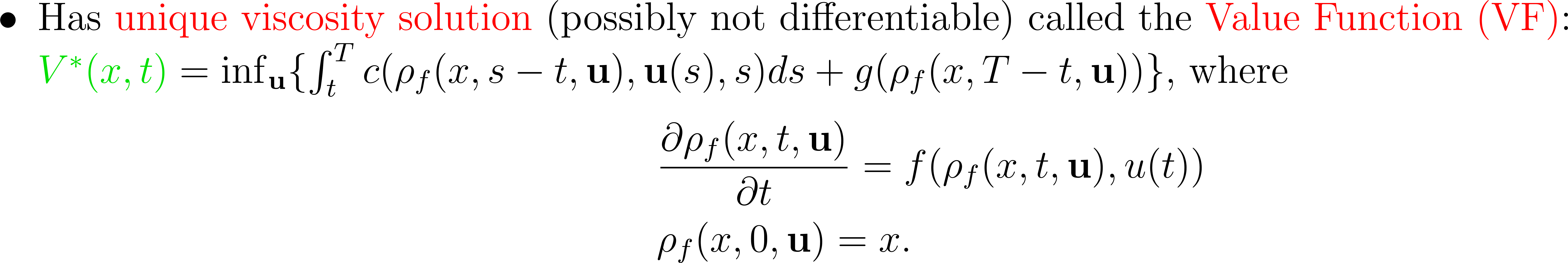 Value functions are known to exist but there is no general analytical formula.
Value functions give the optimal cost to go, the solution to the “tail problem”.
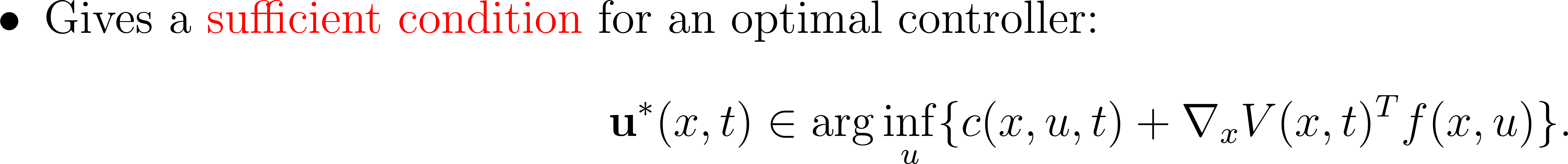 Solution map of ODEs are known to exist but there is no general analytical formula.
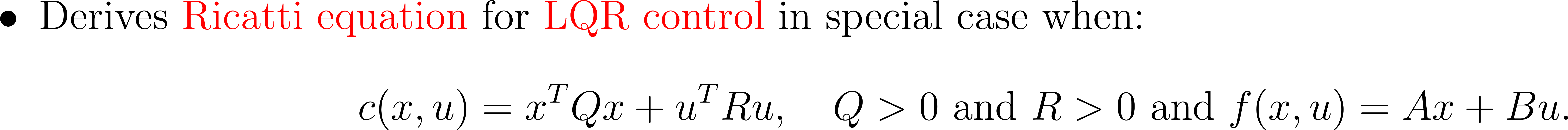 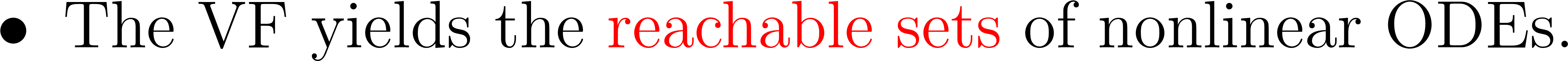 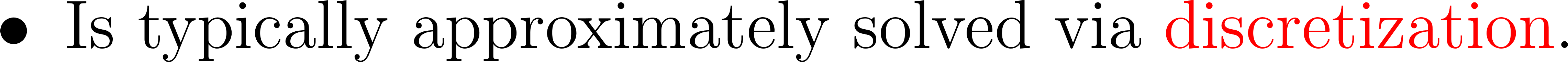 26
Dissipation Inequalities For Sub-Value Functions
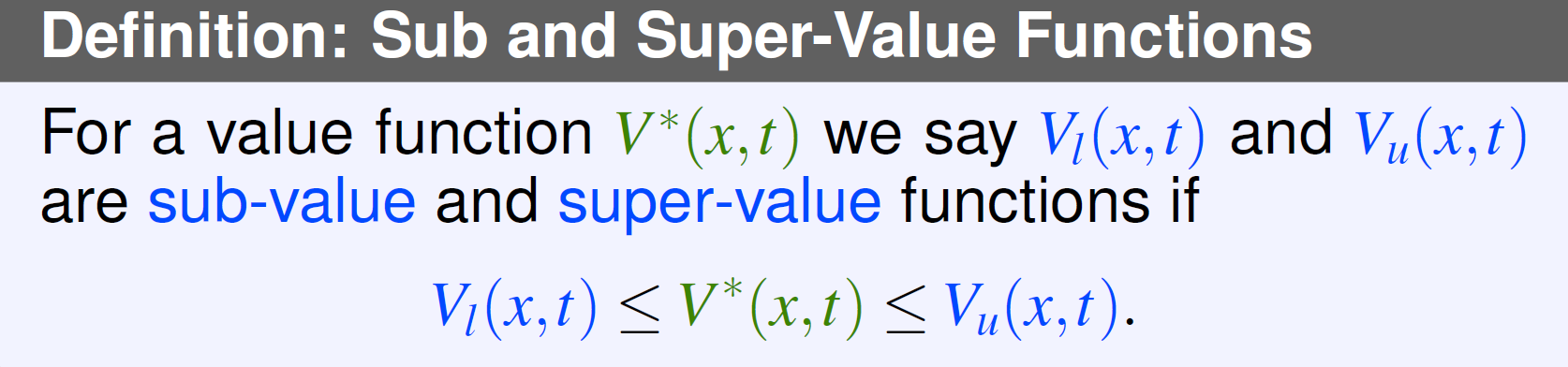 Prop: Dissipation Inequalities For Sub-Value Functions
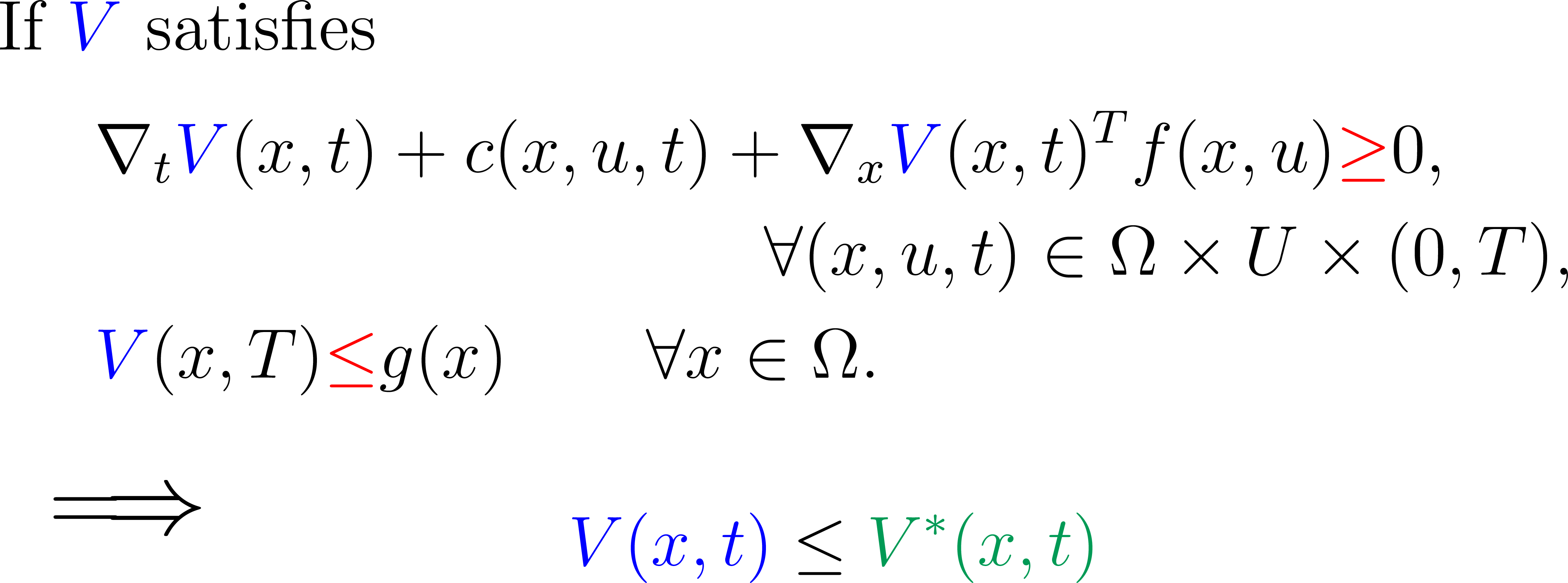 27
Linear Relaxations of the HJB PDE
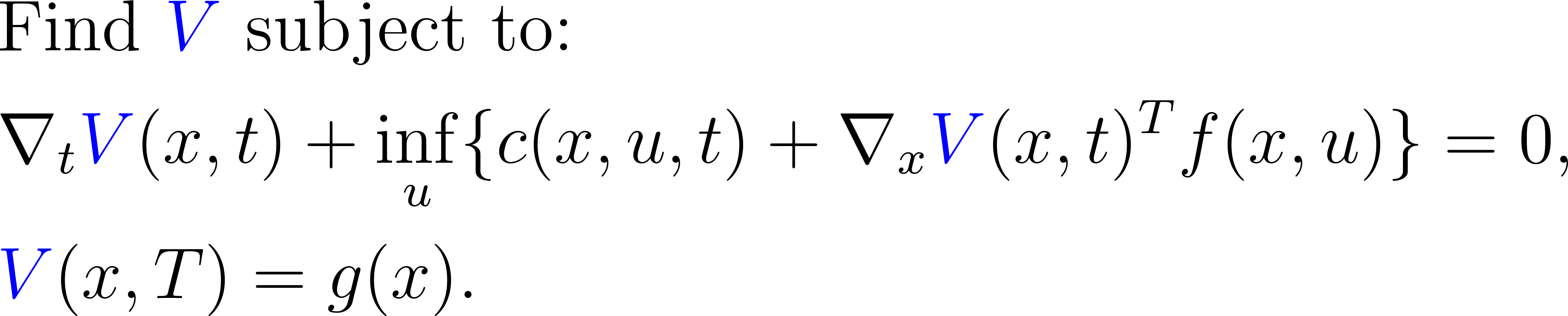 Relaxation
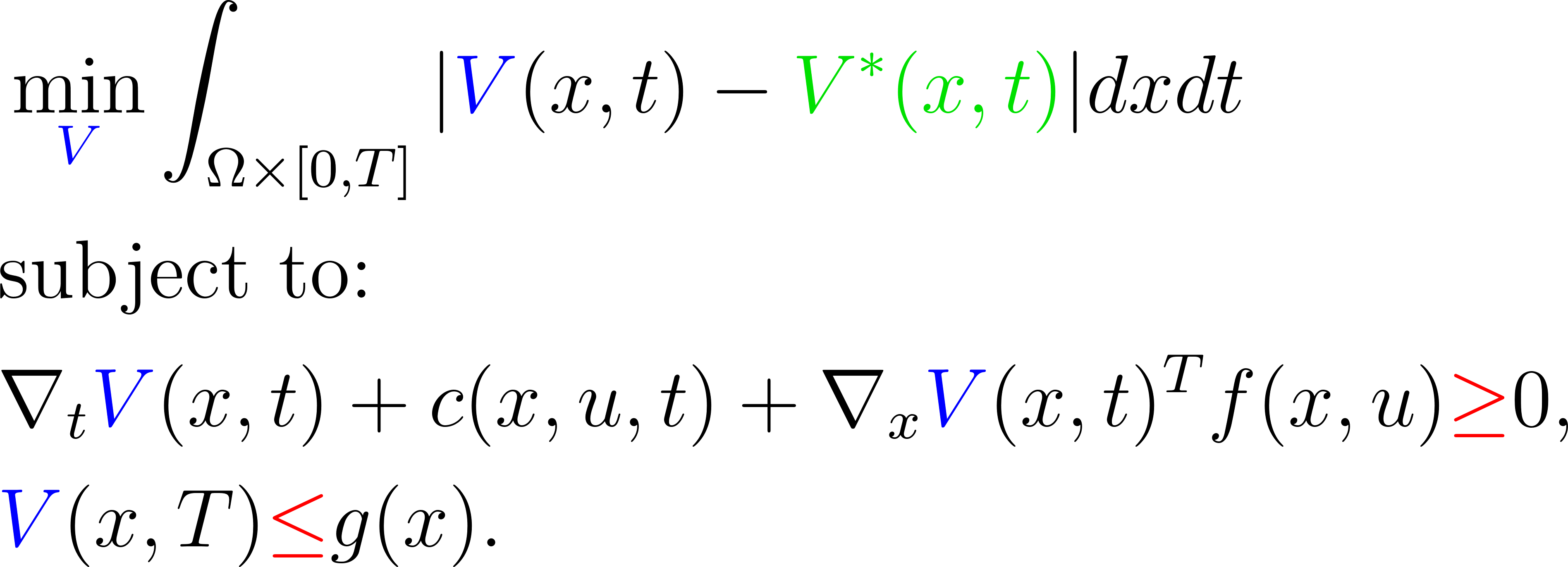 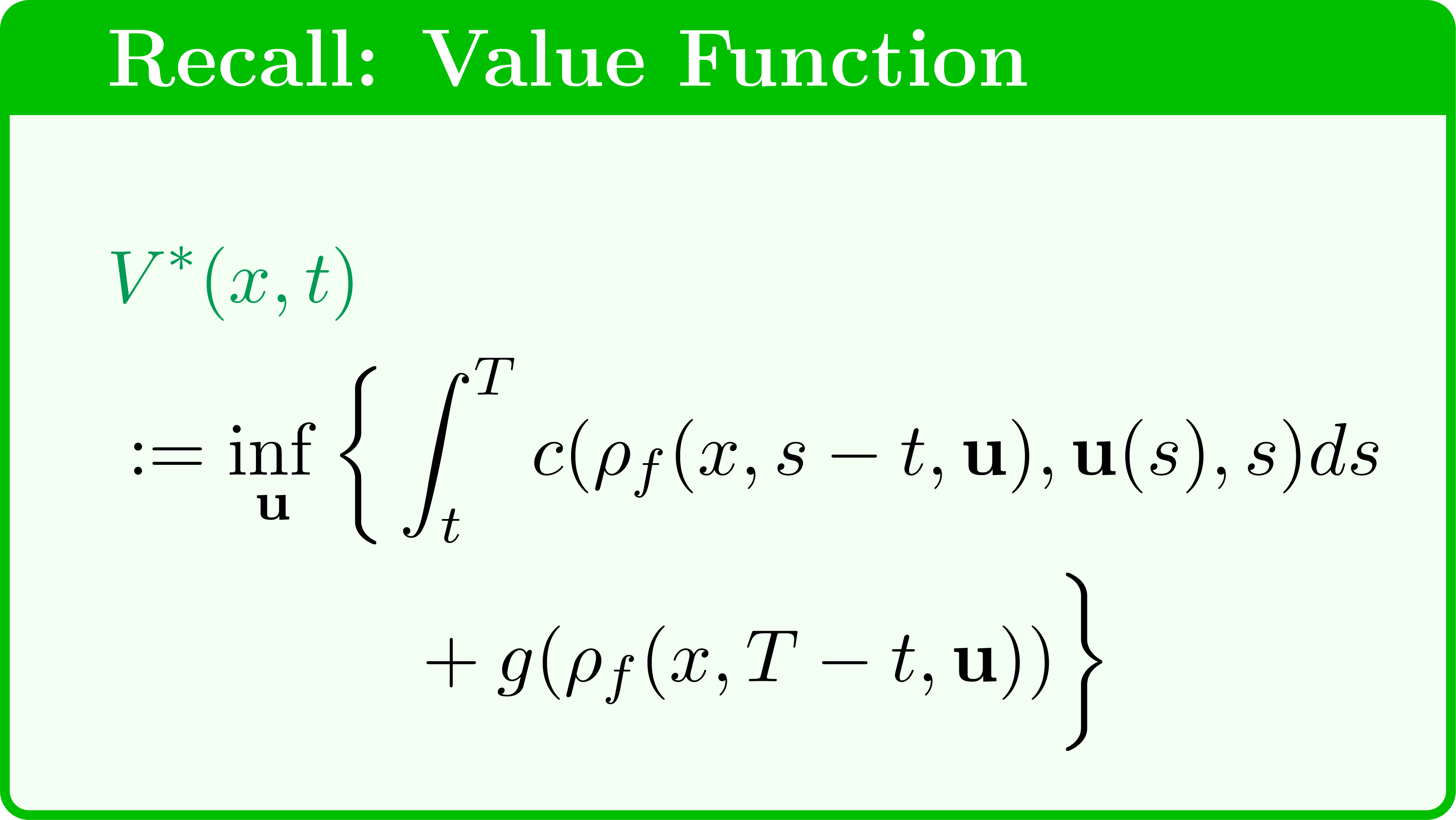 Equivalence
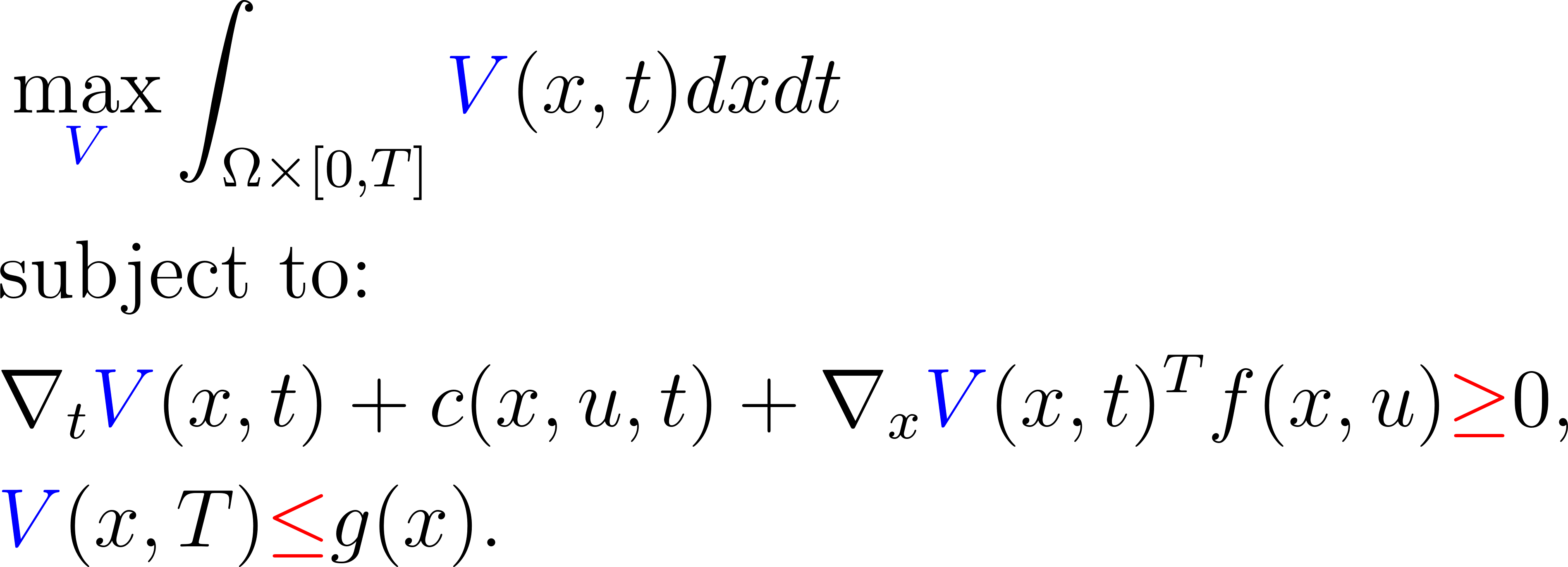 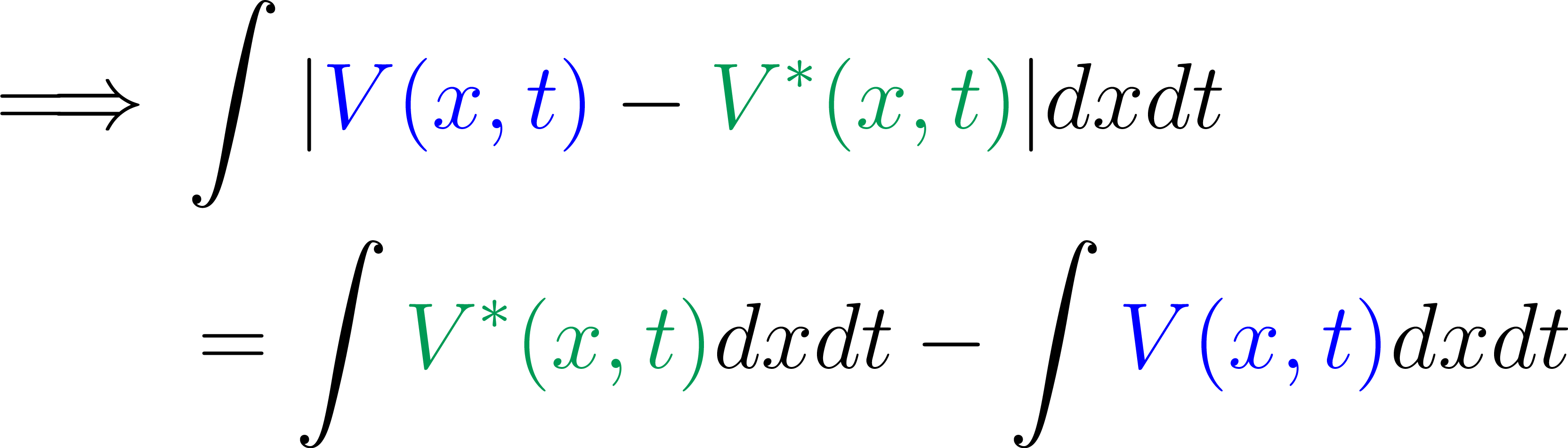 28
SOS Tightening of the HJB PDE Problem
Once you have an optimization problem linear in the decision function in the obj and constraints we can solve using SOS programing
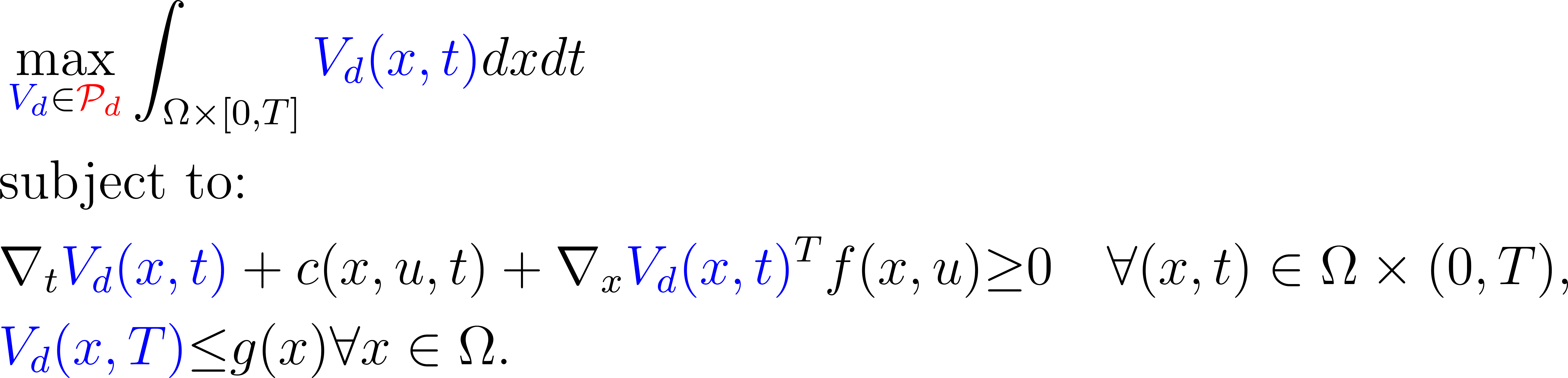 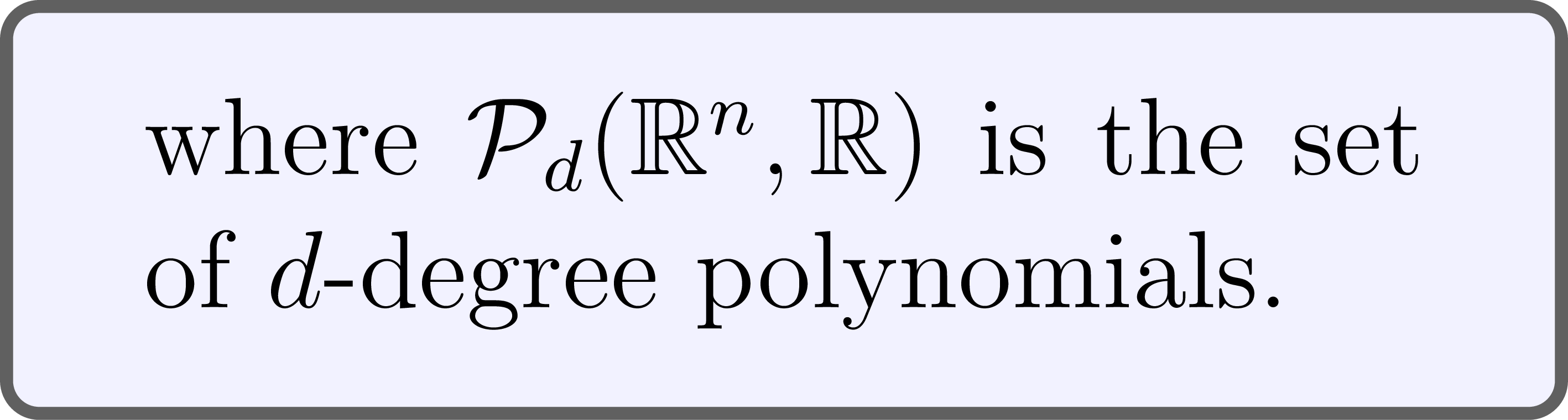 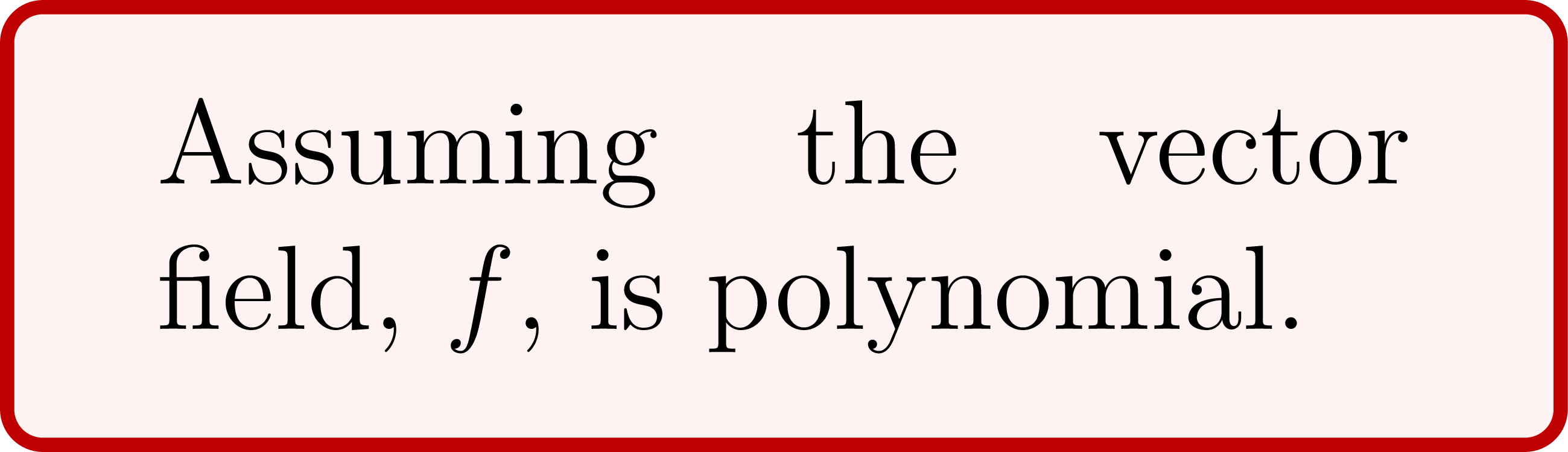 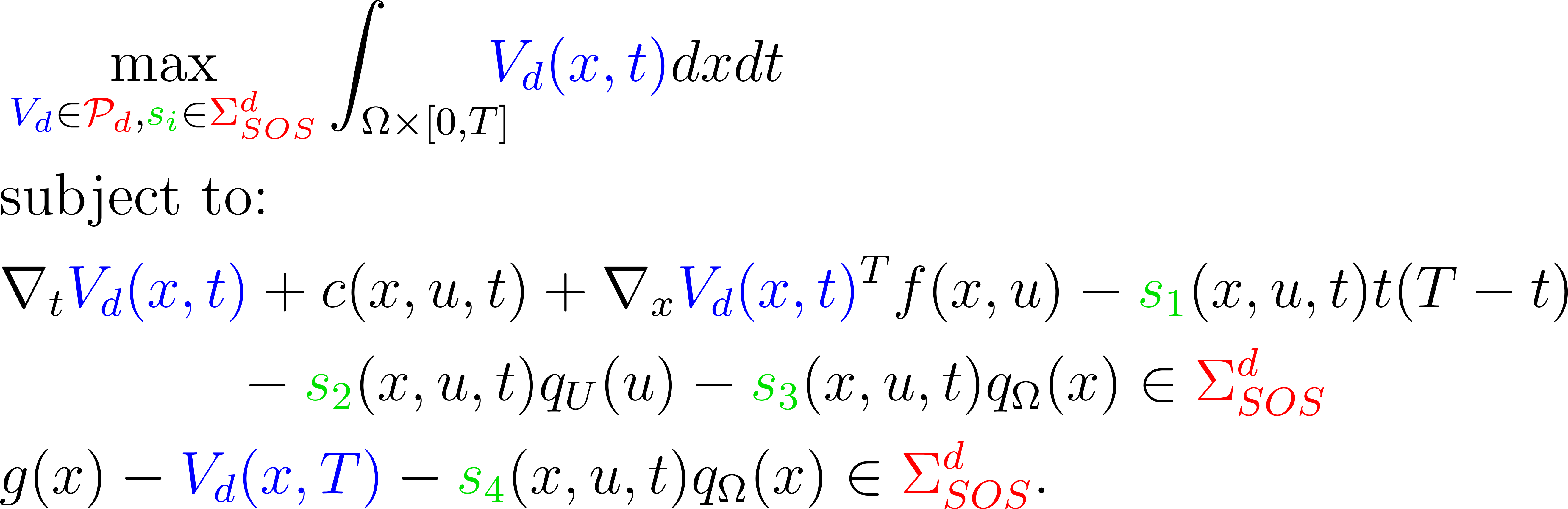 Tightening
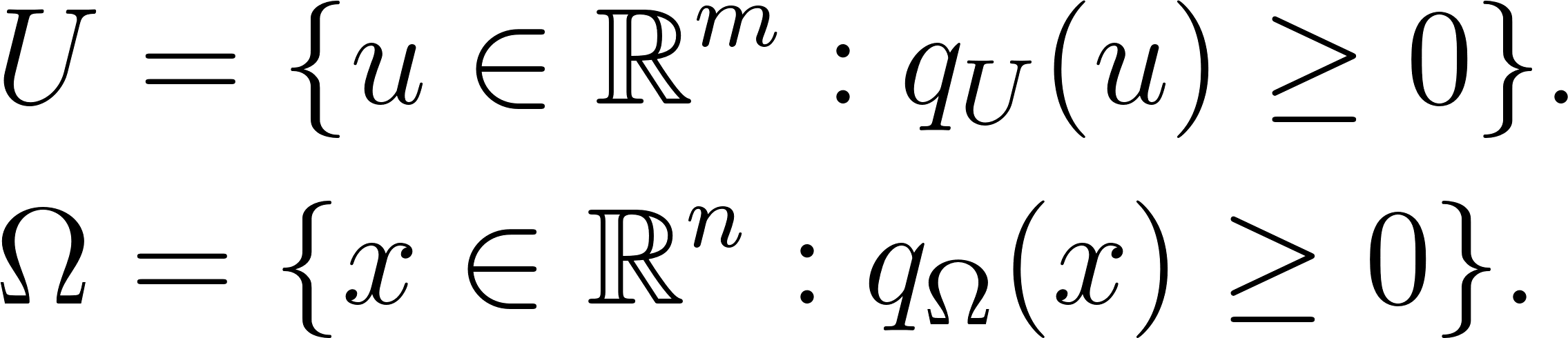 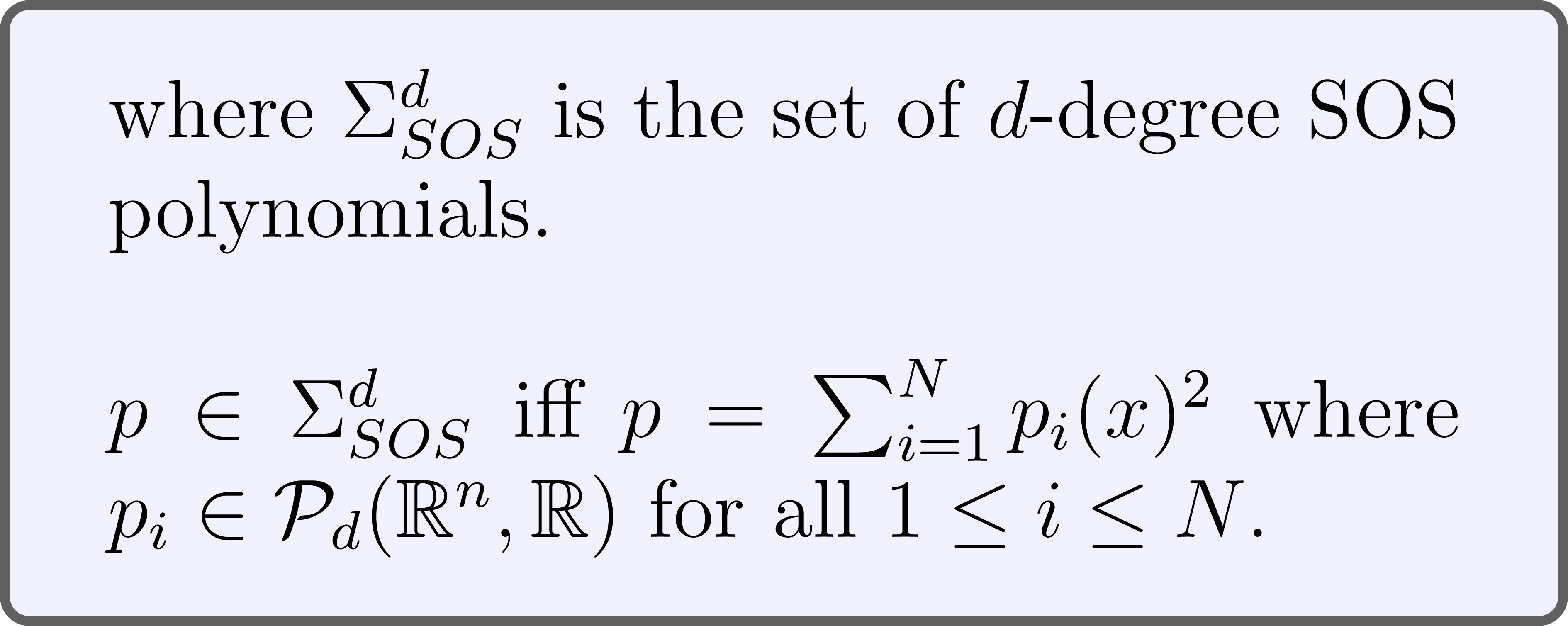 We can solve this SOS optimization problem using SOSTOOLS and SEDUMI on Matlab
29
Convergence of Proposed SOS Problem for VF Approximation
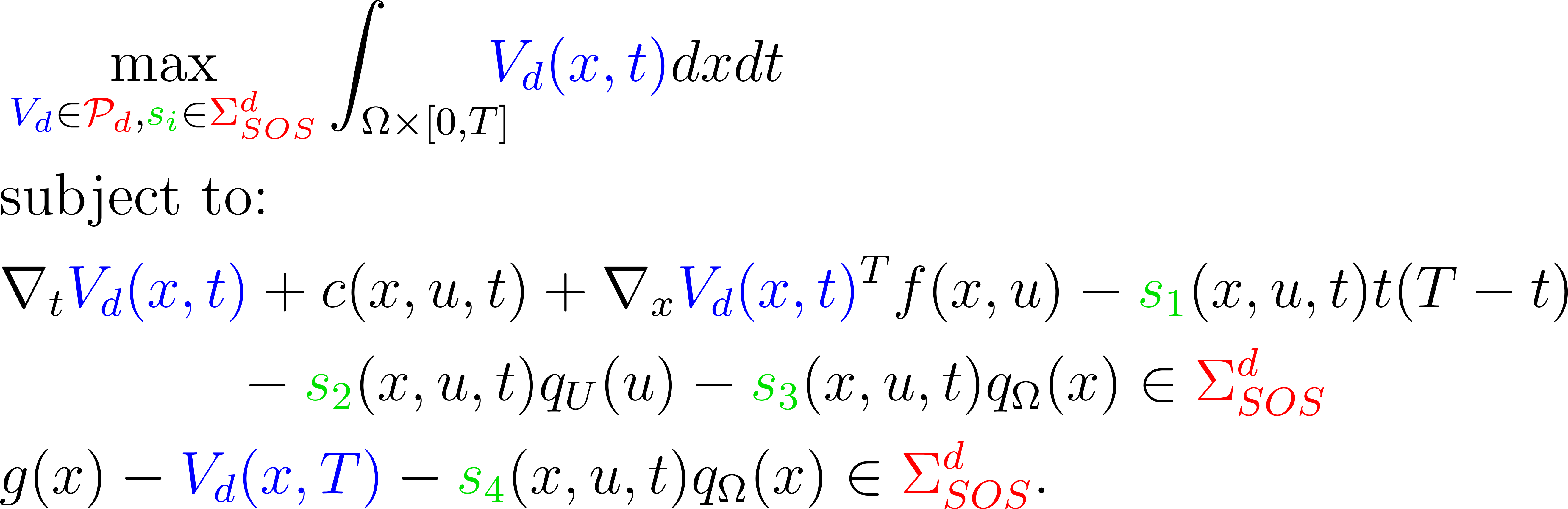 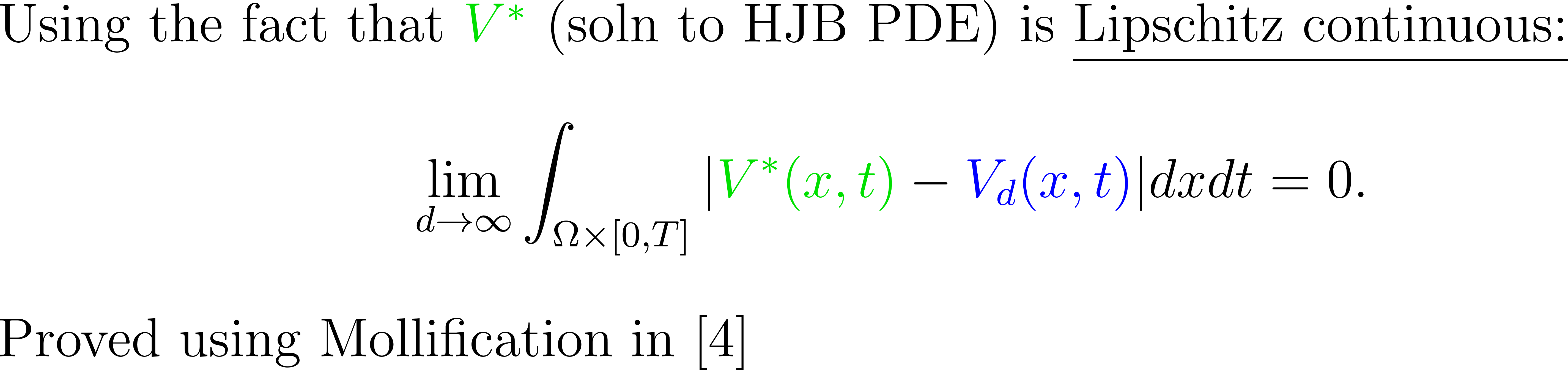 30
Synthesizing Optimal Controllers From Value Functions
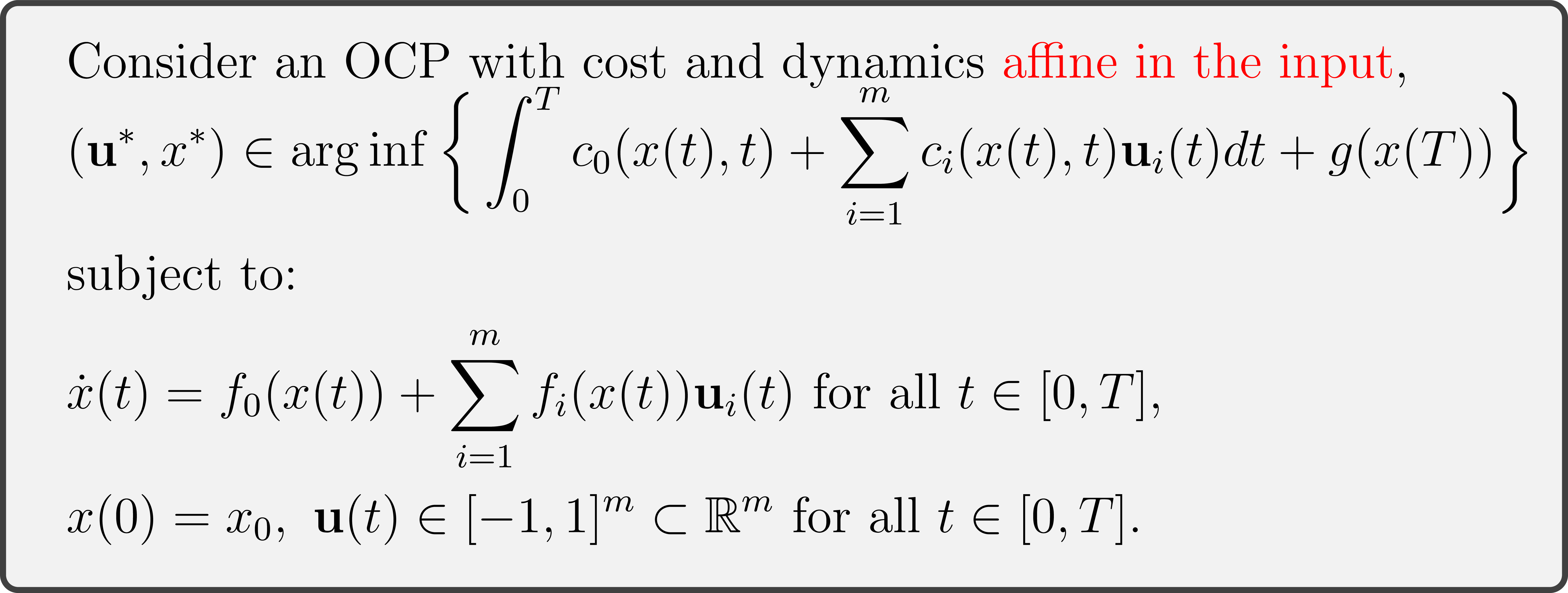 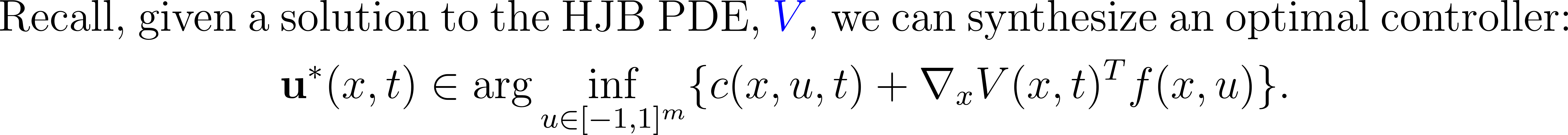 If we don’t have an analytical formula for the VF we can sub our approximated VF from our SOS algorithm.
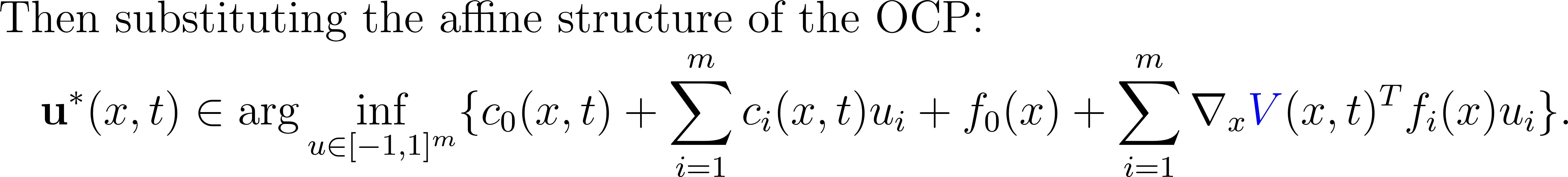 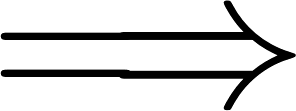 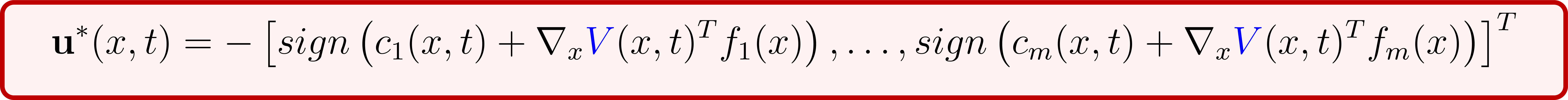 31
Near Optimal Controllers For the Van der Pol System
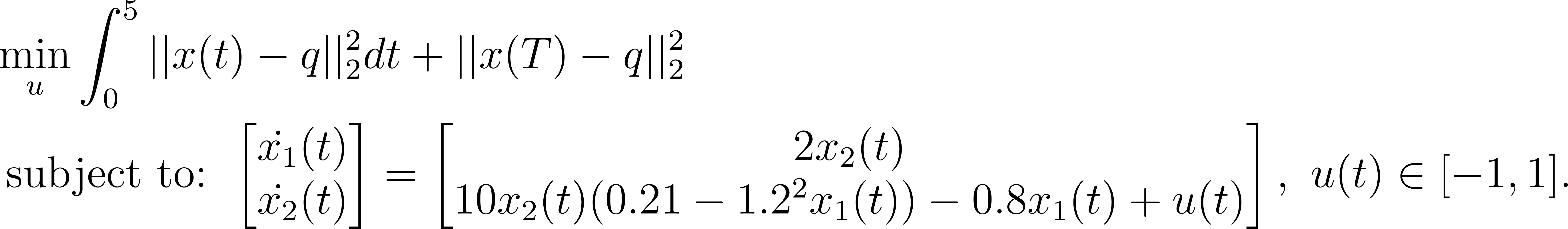 Dynamics and cost are affine in the input
Degree14 value function approximation derived from our SOS algorithm
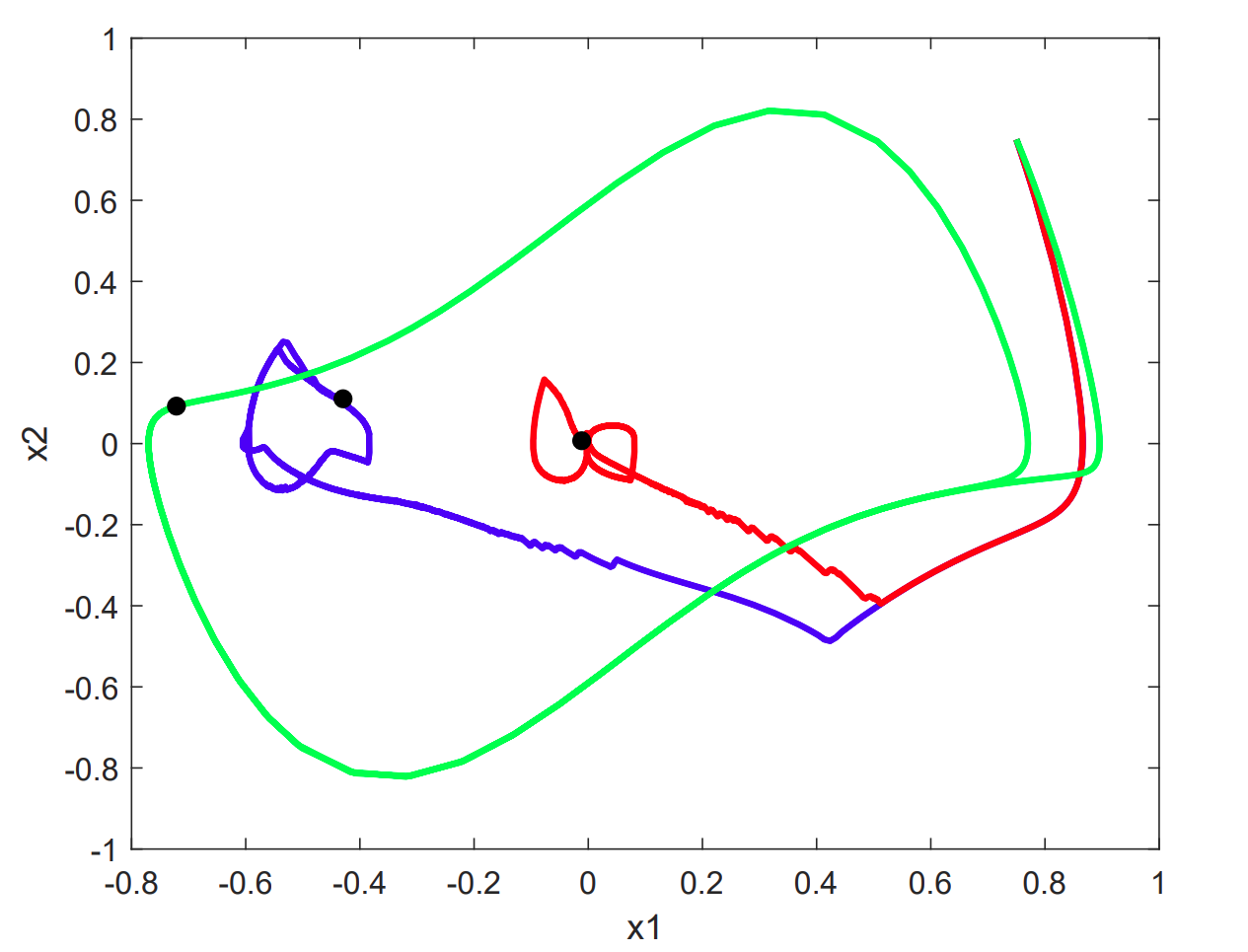 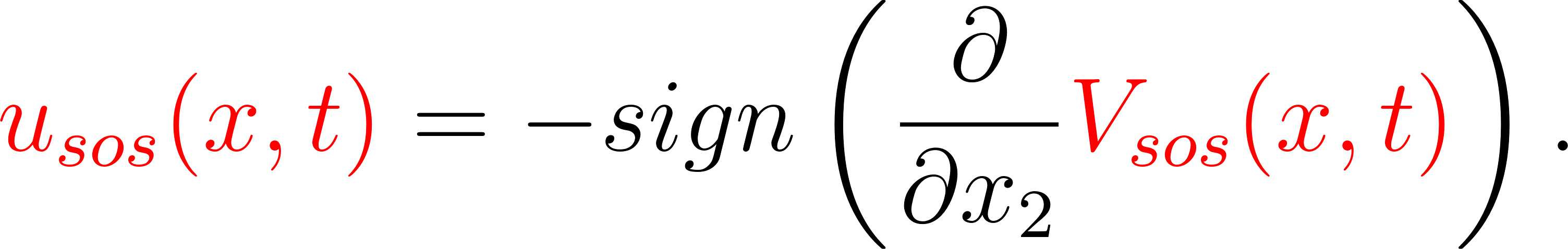 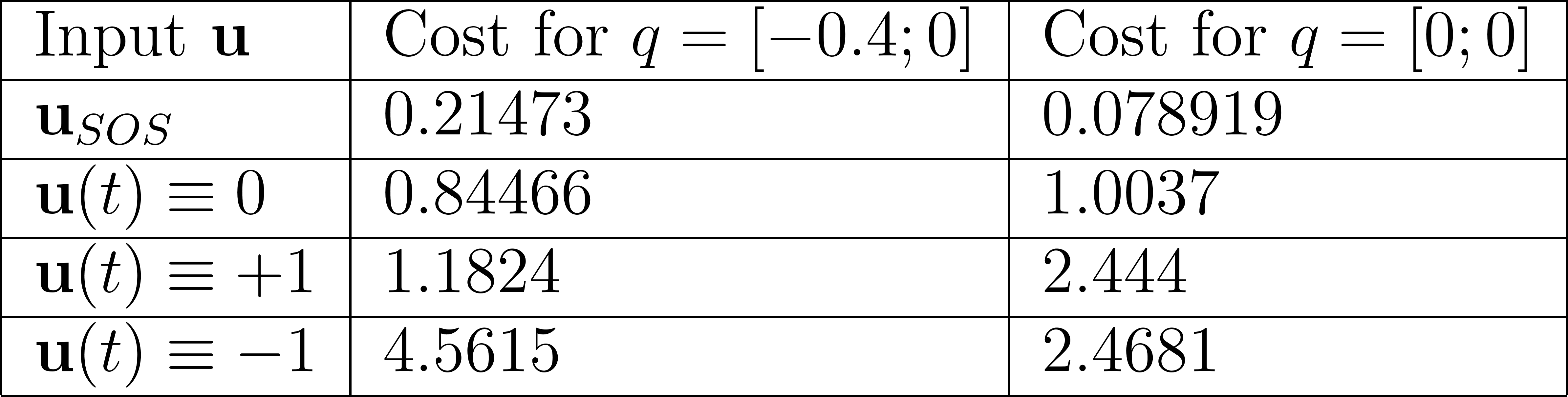 32
Value Functions Characterize Reachable Sets
Recall, if    satisfies the HJB PDE,
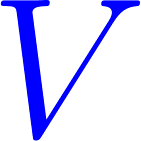 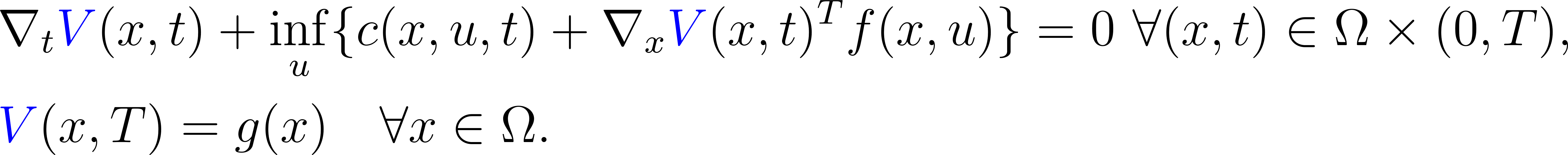 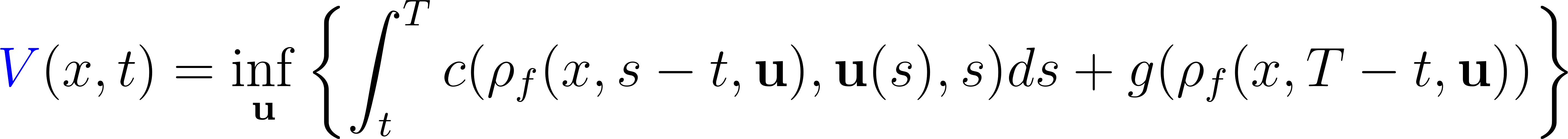 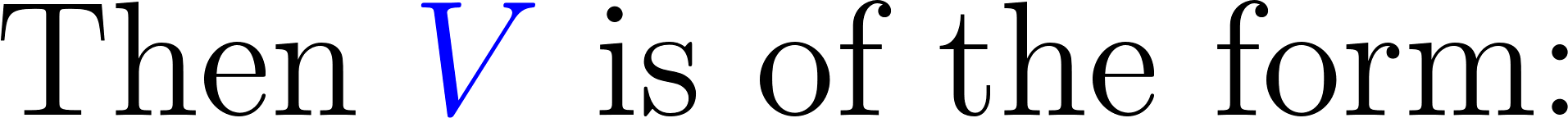 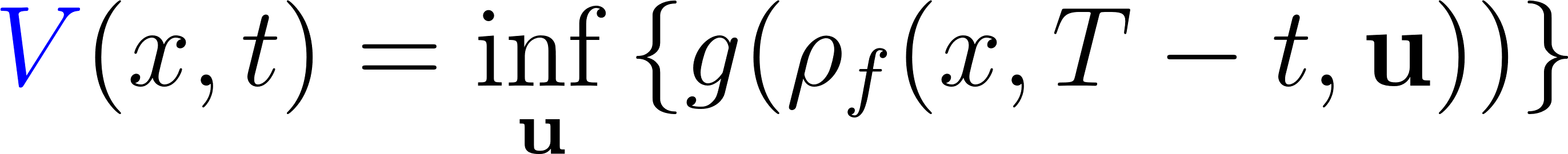 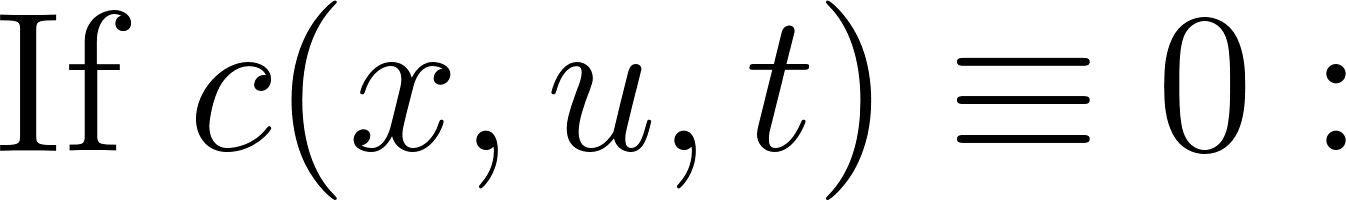 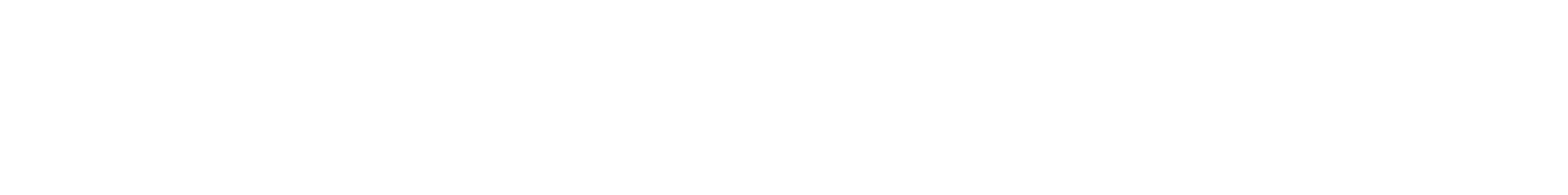 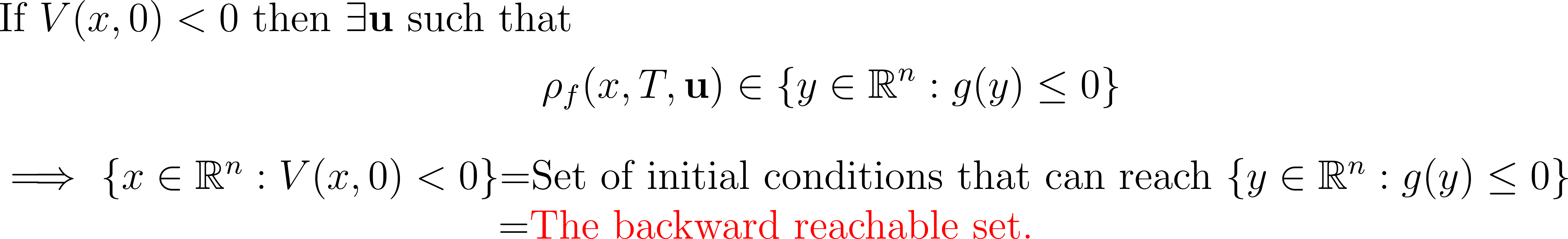 Note that by revising time (changing the sign of the vector field) we can calculate forward reachable sets .
33
Numerical Examples: Lorenz Reachable Set
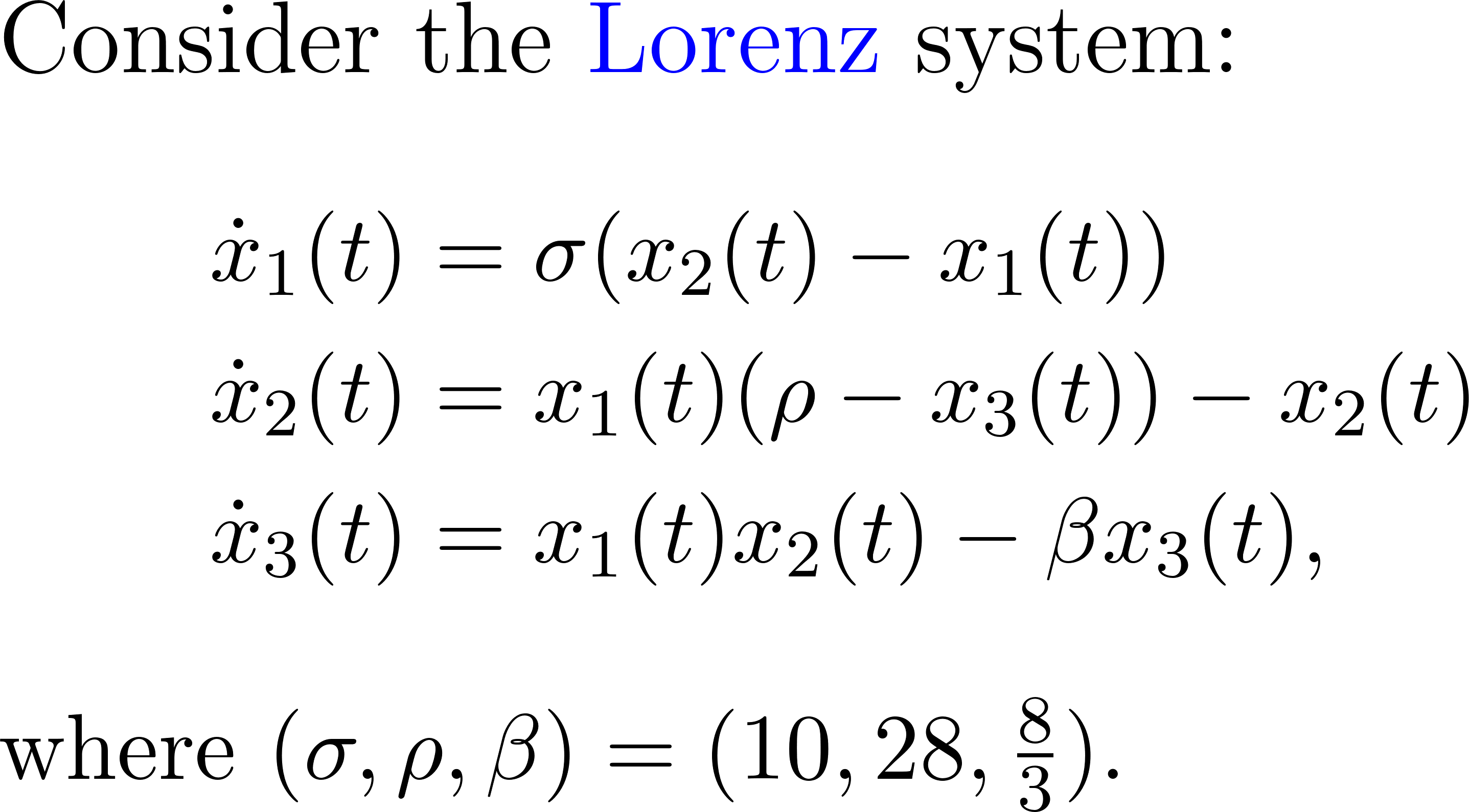 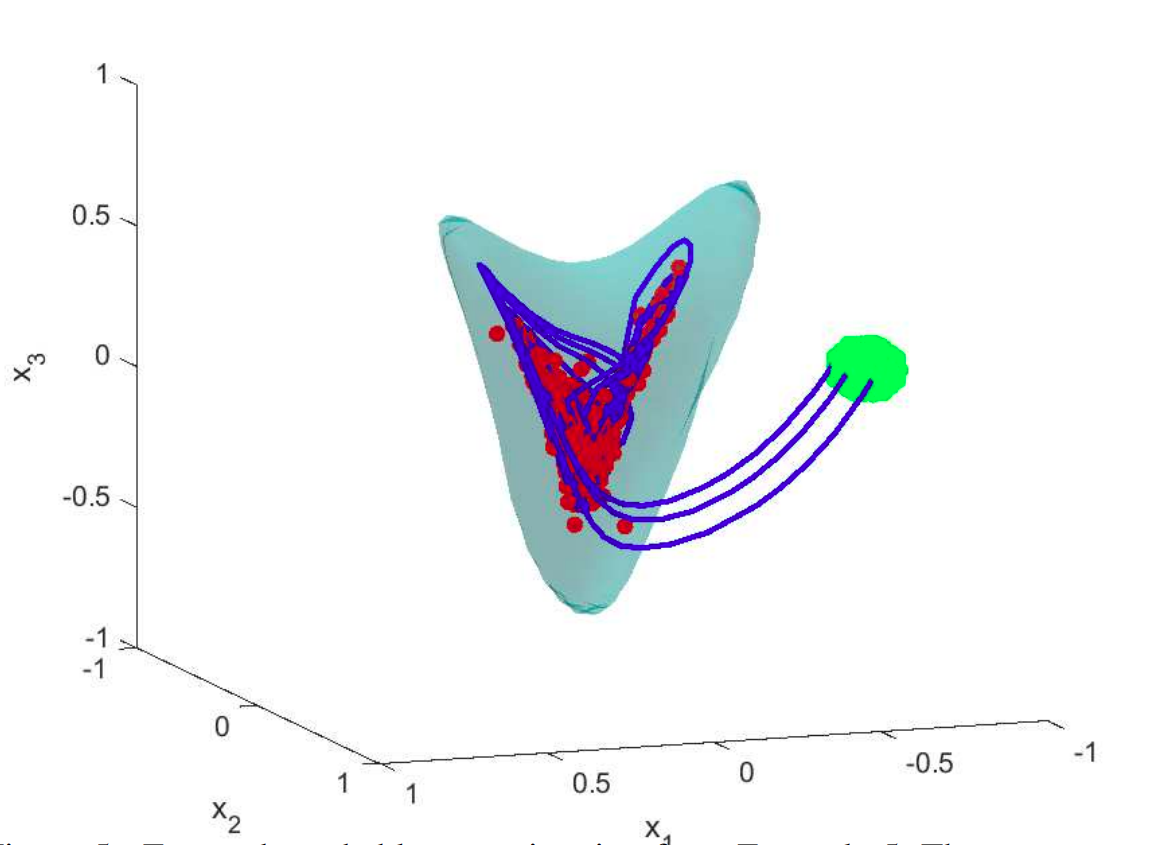 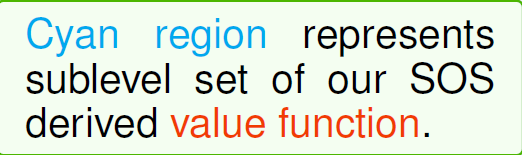 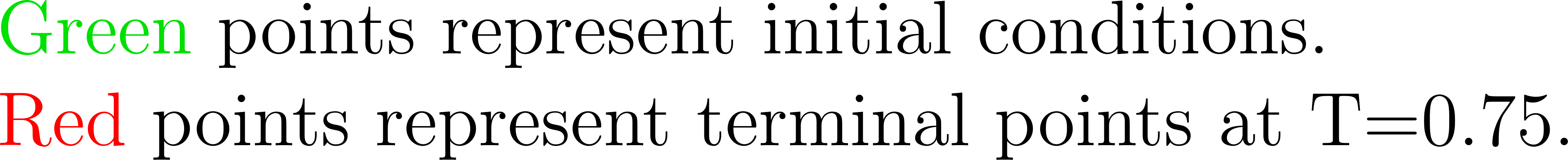 34
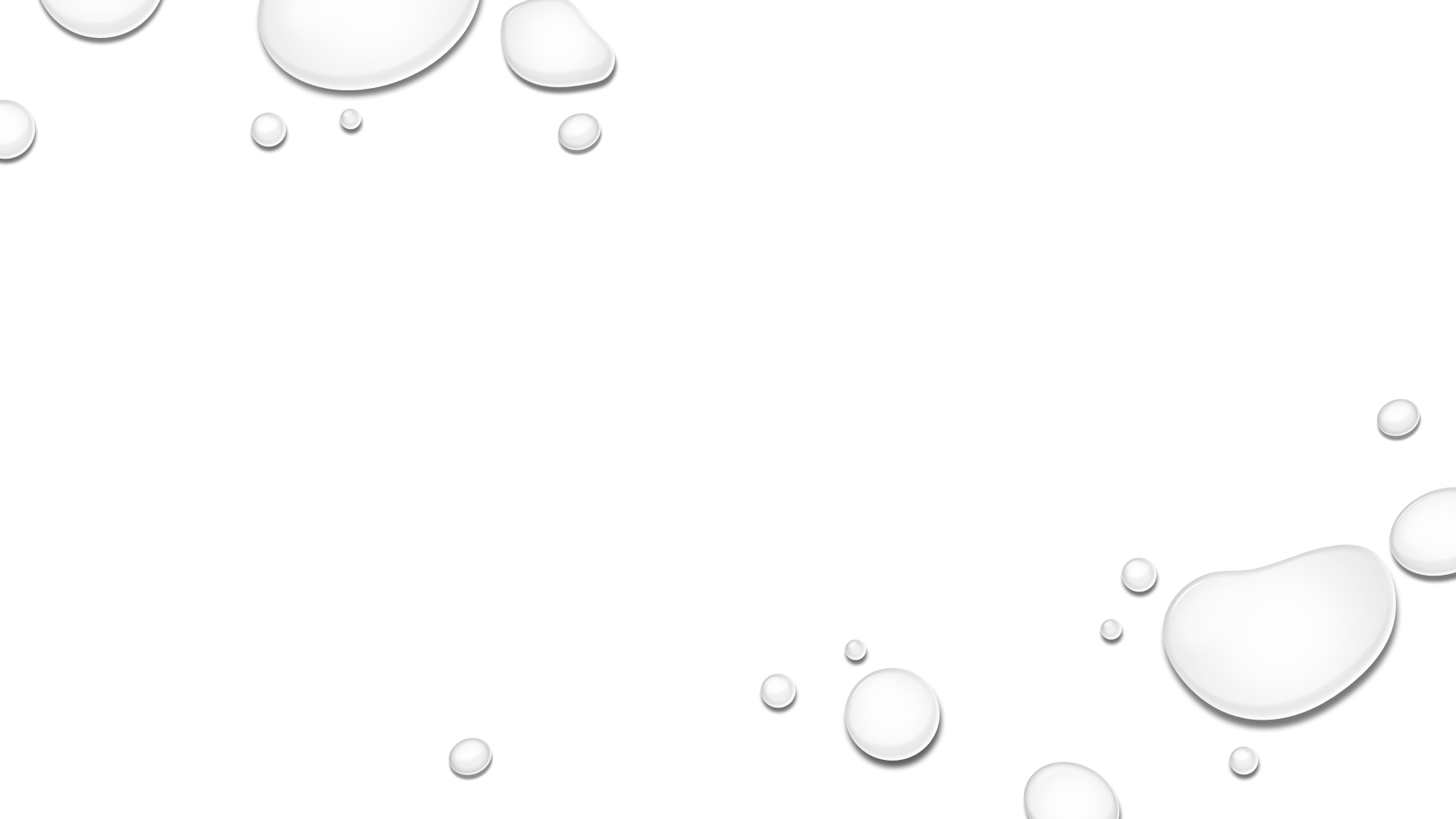 D) Converse Lyapunov Theory
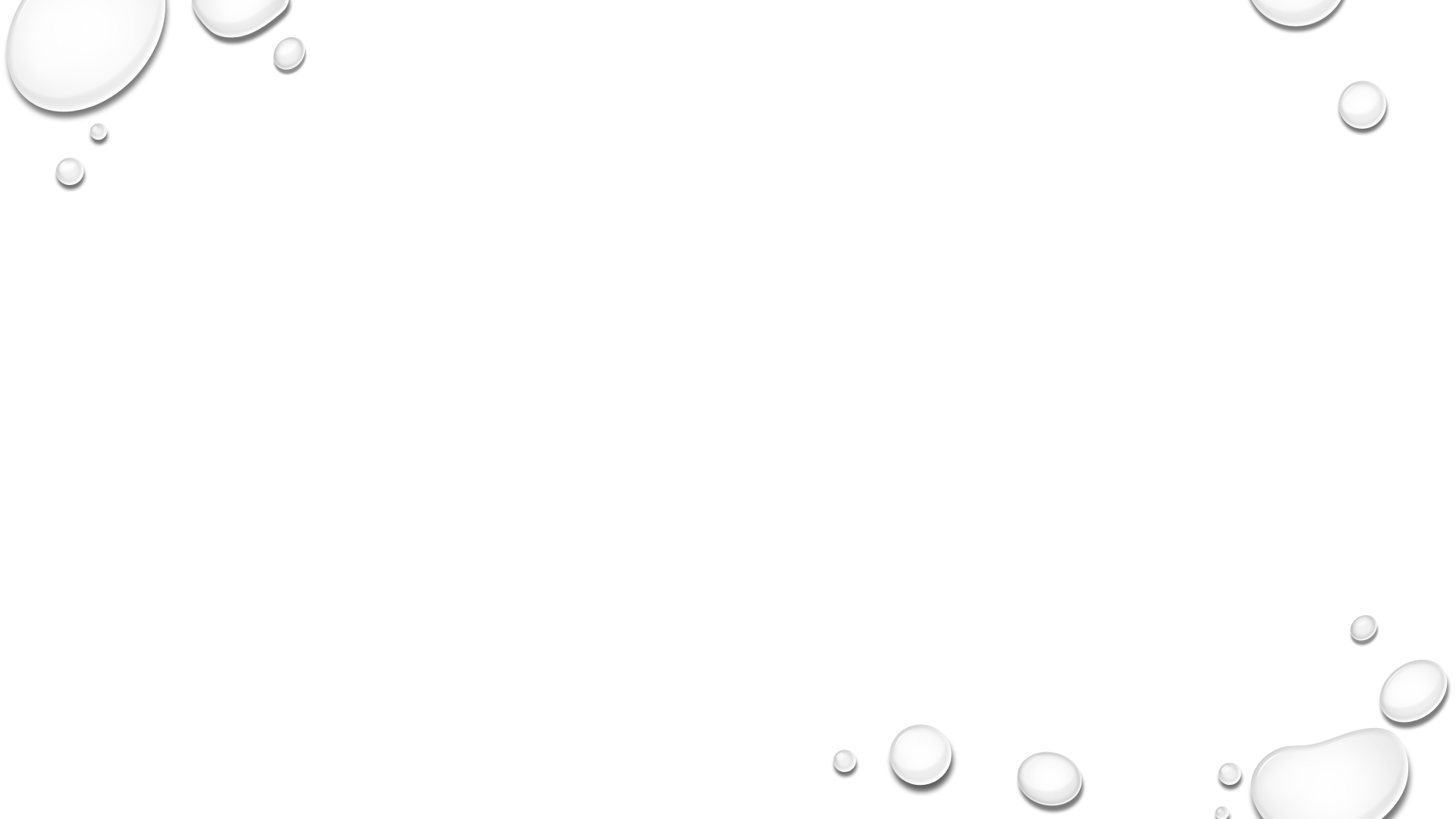 35
Dynamics of The F/A-18 Fighter Jet
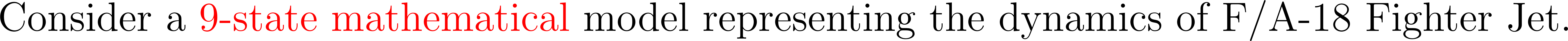 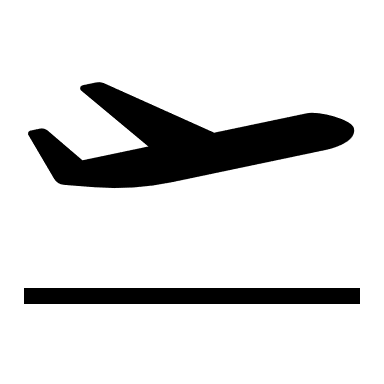 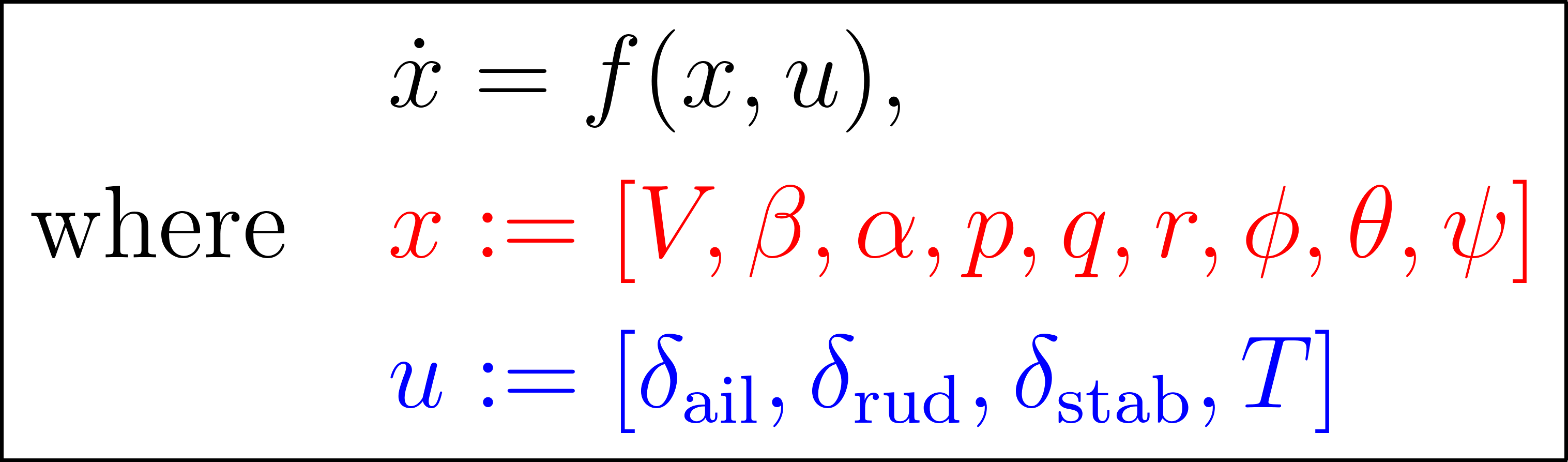 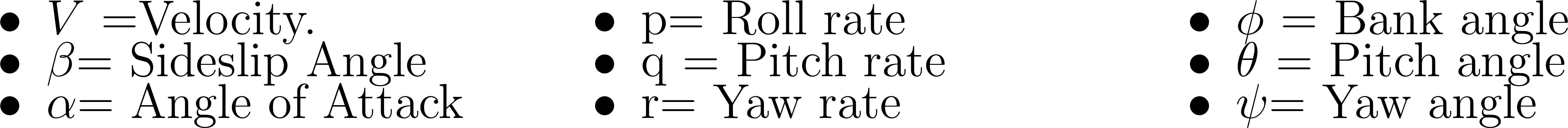 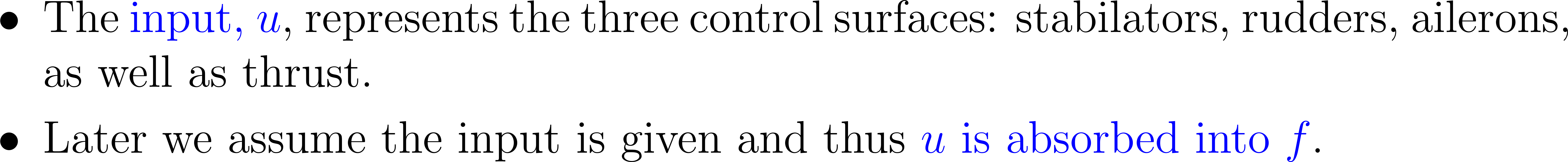 36
F/A-18 Fighter Jet Falling Leaf Mode
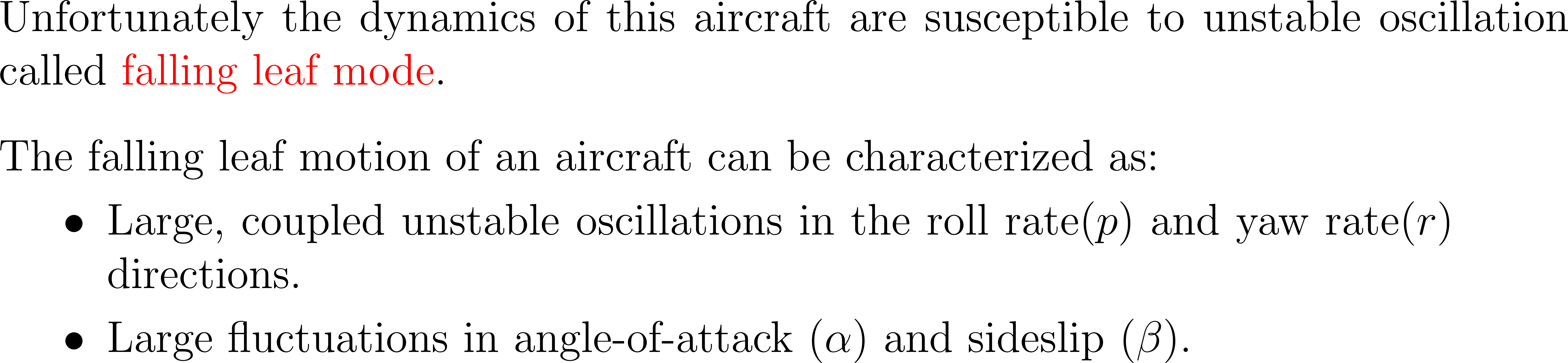 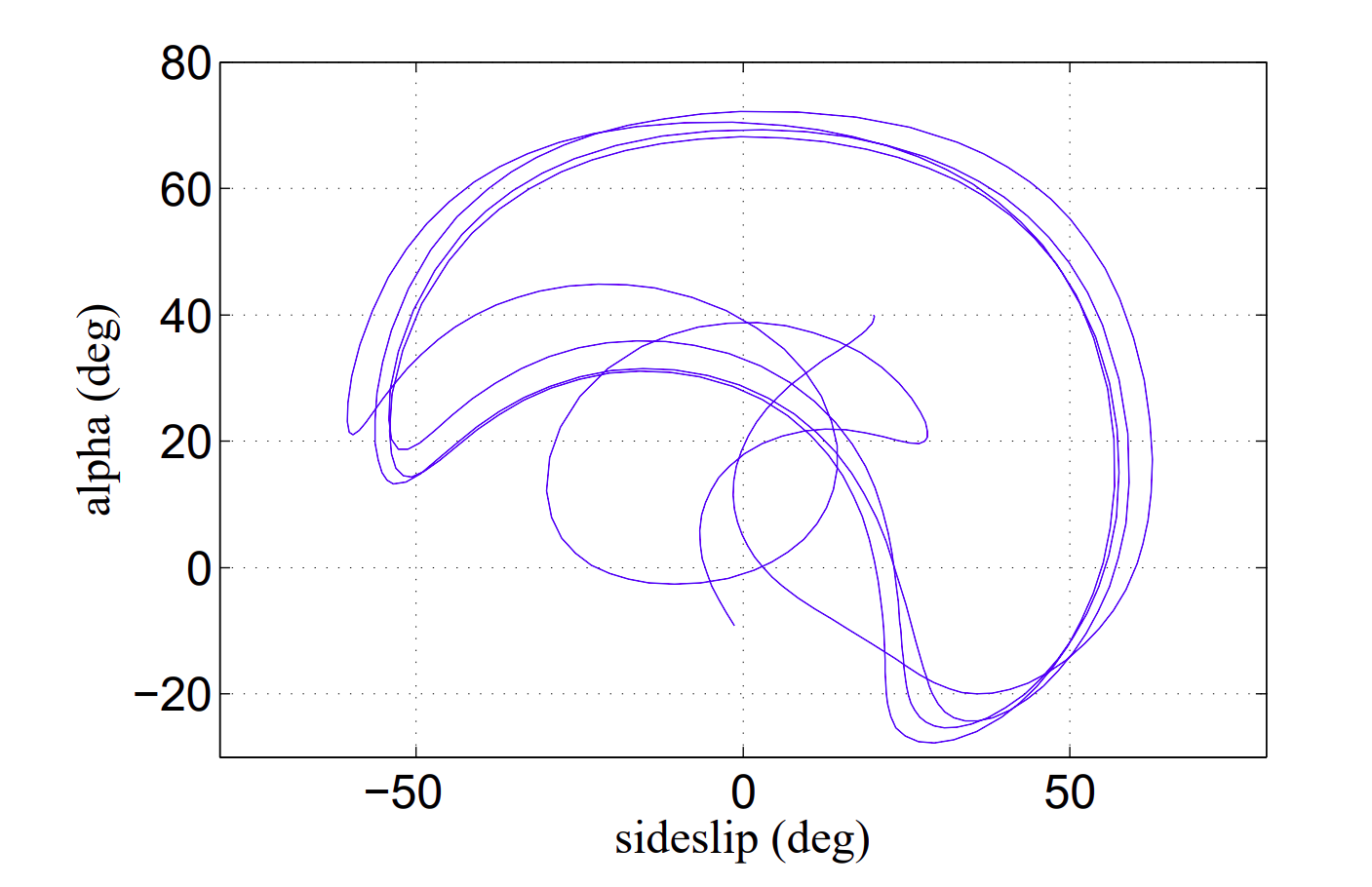 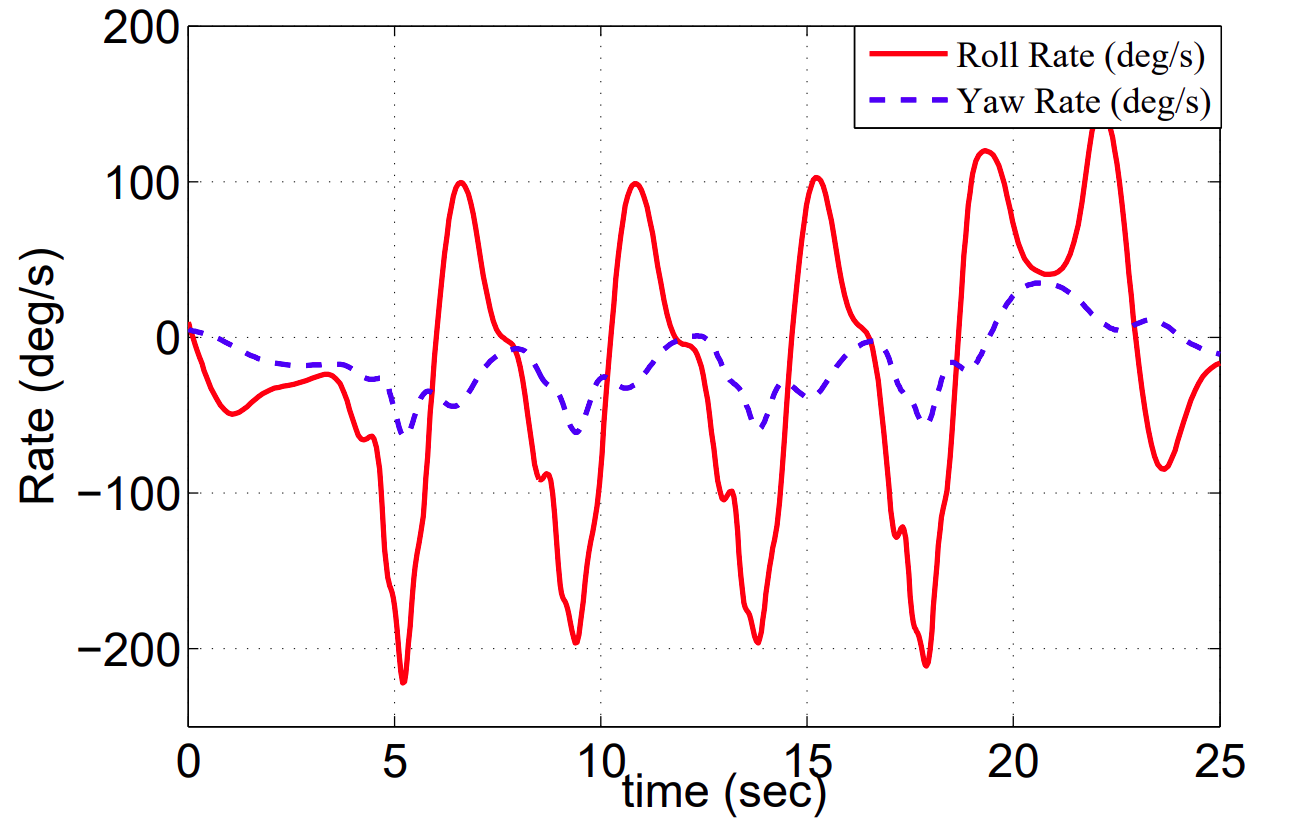 These oscillation are unsafe! Next we will develop methods that search for regions where the trajectory becomes steady, ie stable.
[Chakraborty, et all, 2011]
37
[Speaker Notes: Might want to say we don’t actually solve this but we take a step in the direction to try and solve such problems.]
Regions of Stability Are Defined By Solution Maps
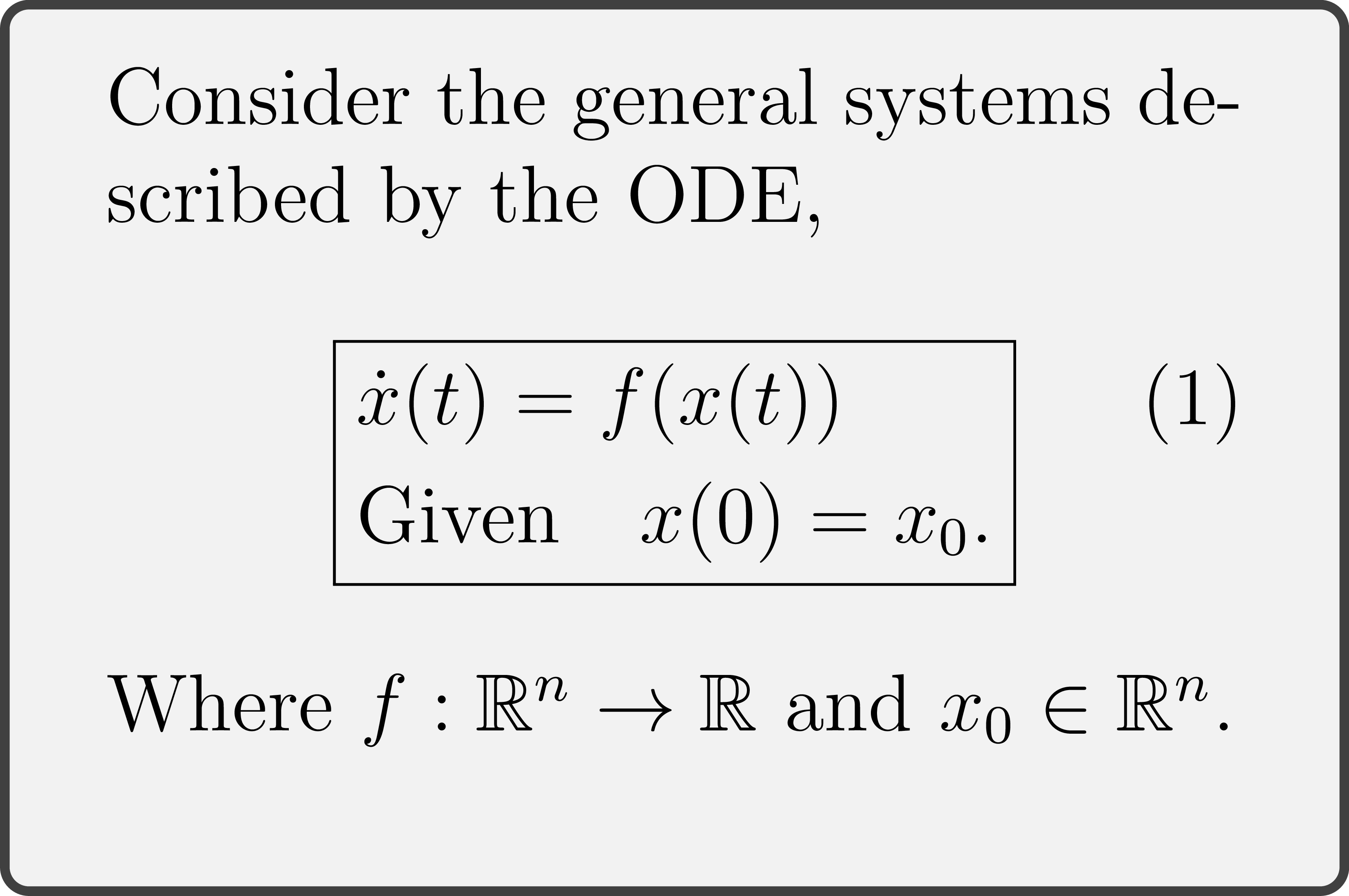 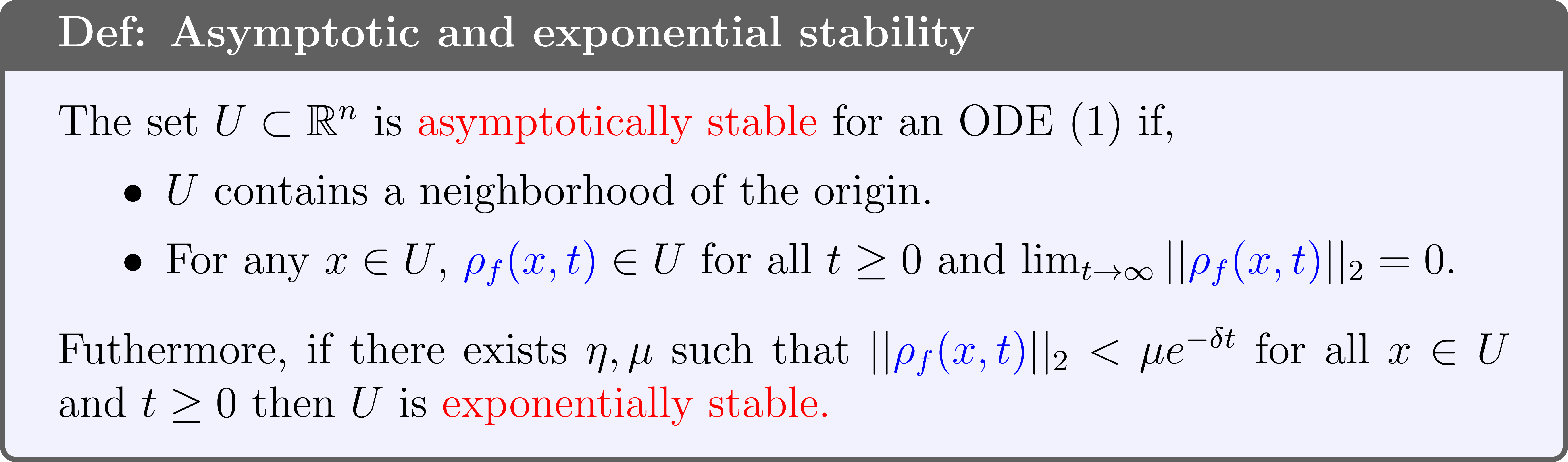 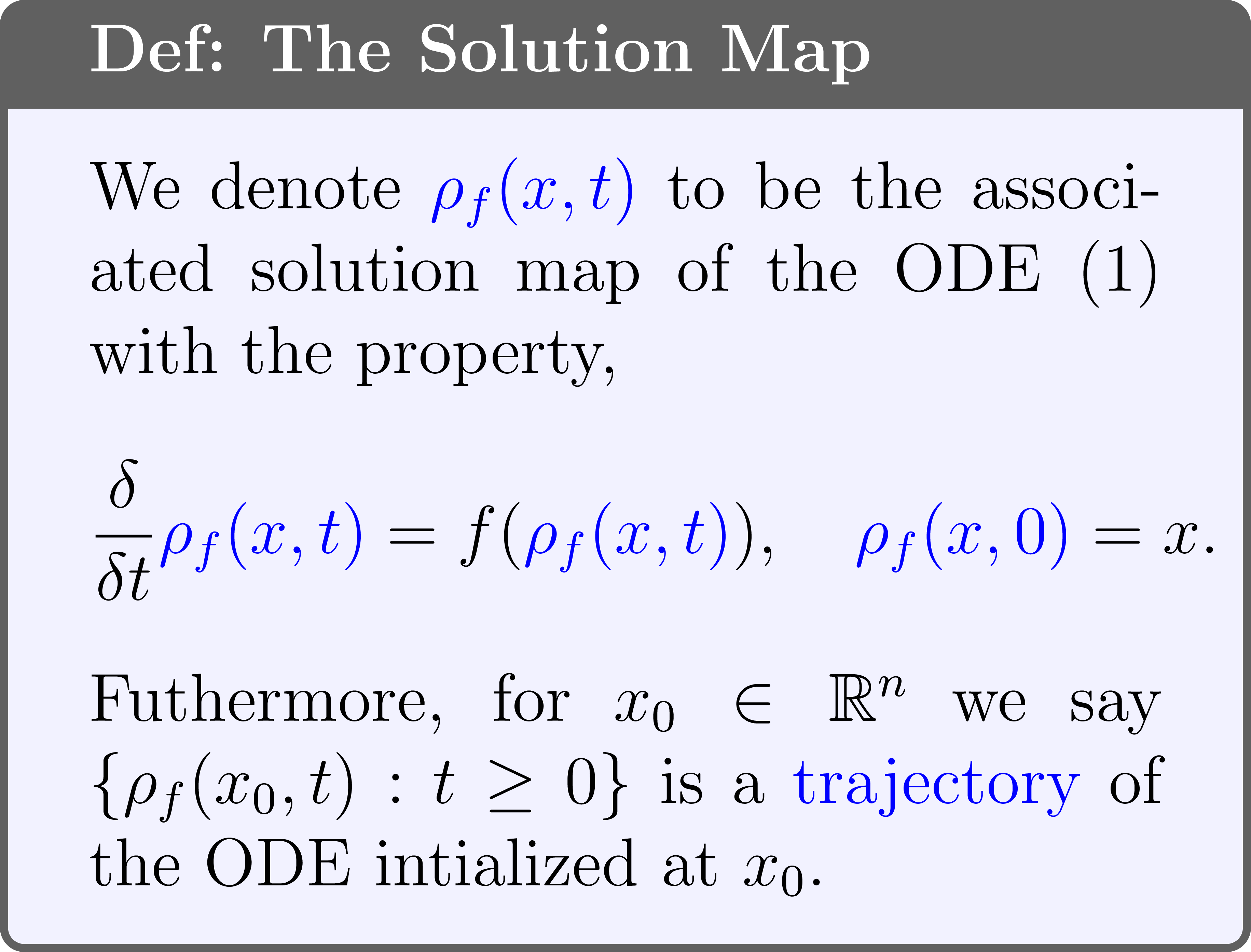 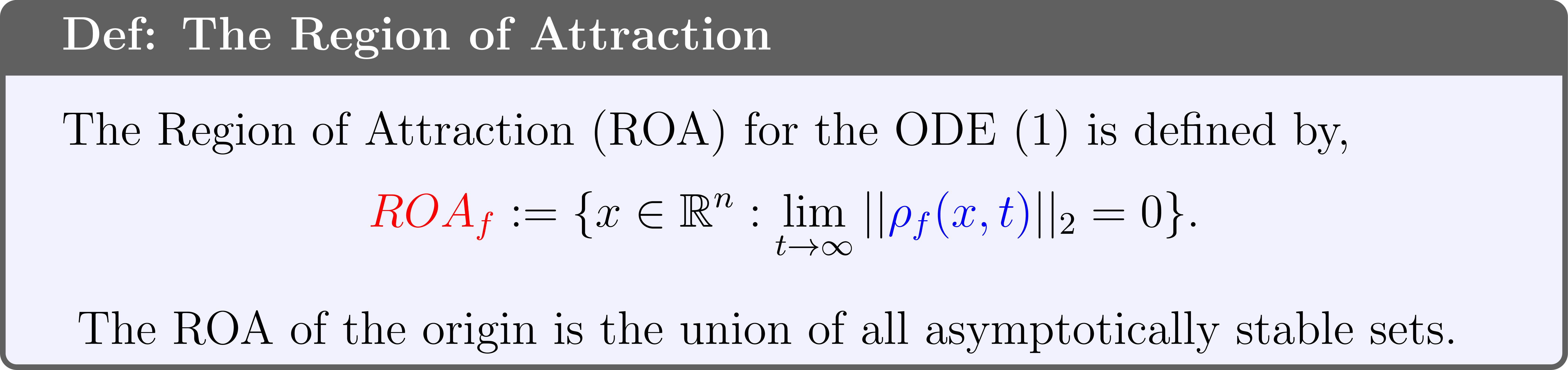 38
Properties of Solution Maps
Unfortunately, unlike for linear ODEs, in general there is no analytical formula for the solution of map of nonlinear ODEs.
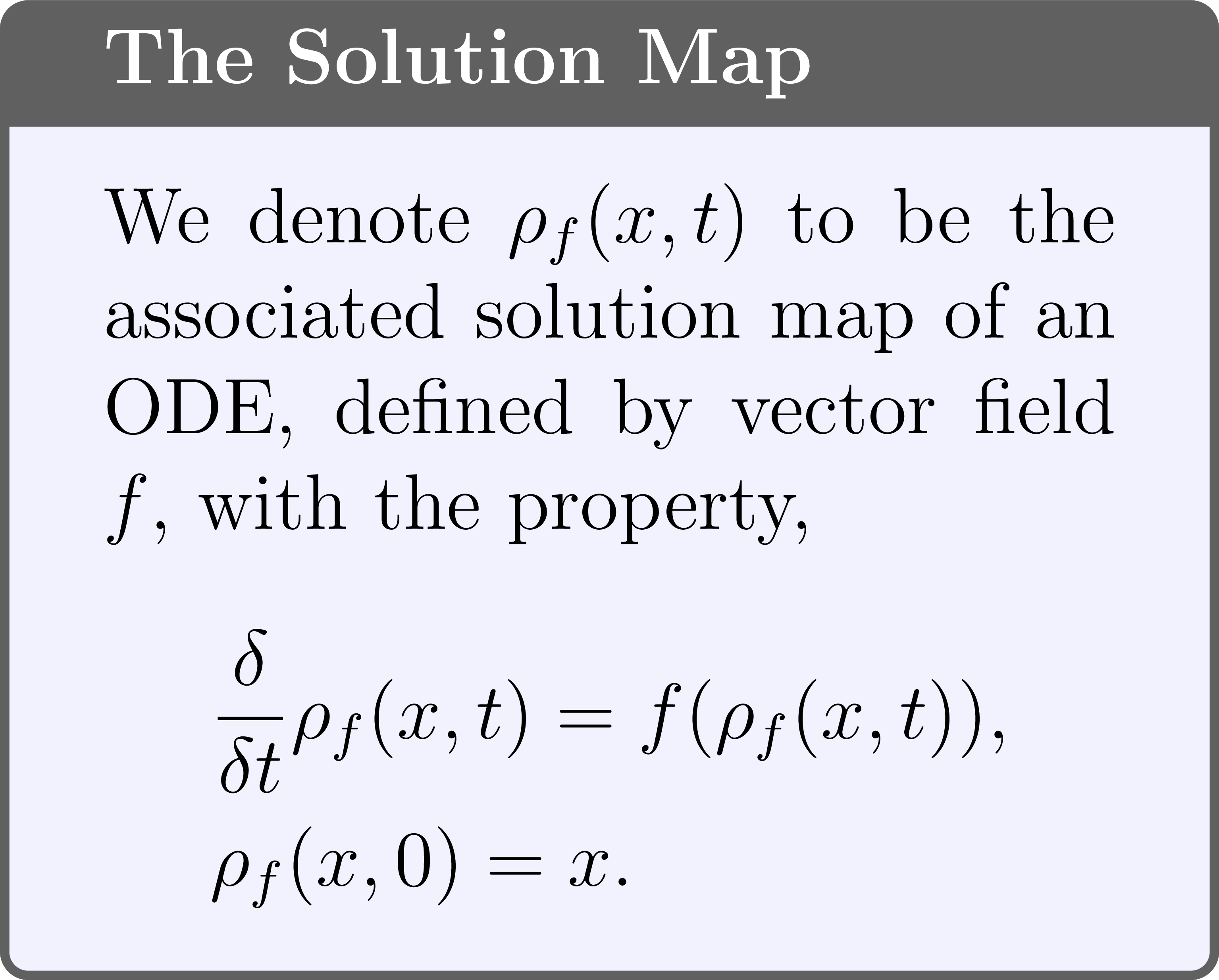 By Picard iteration we can prove there exists a solution map. Moreover, the smoothness properties of the solution map are inherited by the vector field.
Given an initial condition, we can approximately simulate the trajectory using MATLAB (or any other ODE solver).
39
Finding The Region of Attraction is Hard
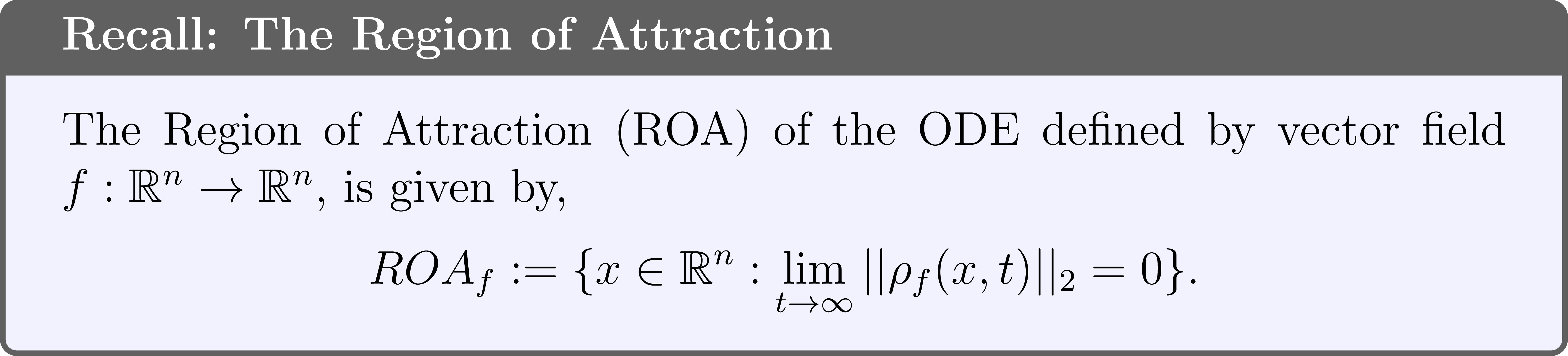 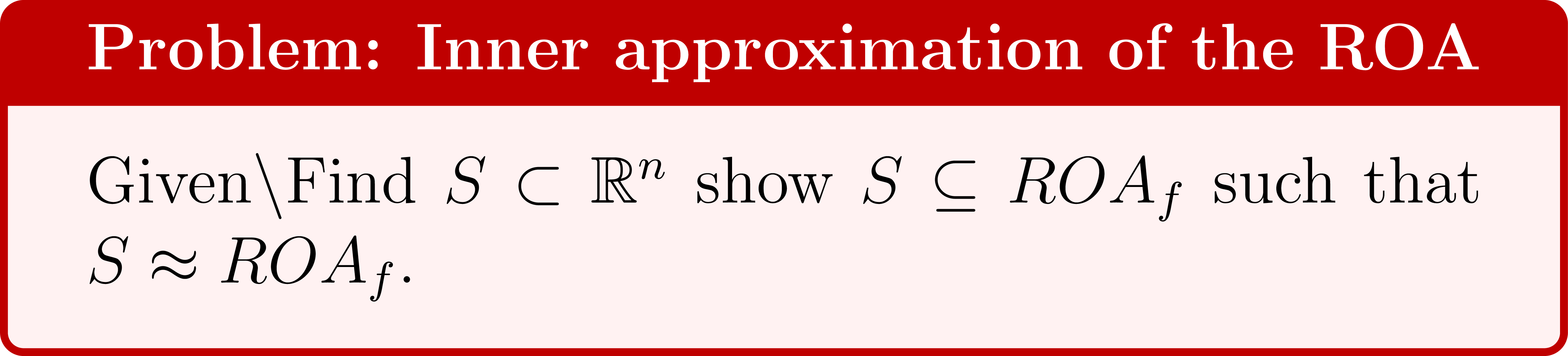 40
Using Lyapunov Functions to Find the ROA
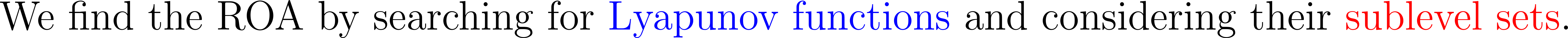 Finding Lyapunov functions requires no knowledge of the solution map of the ODE.
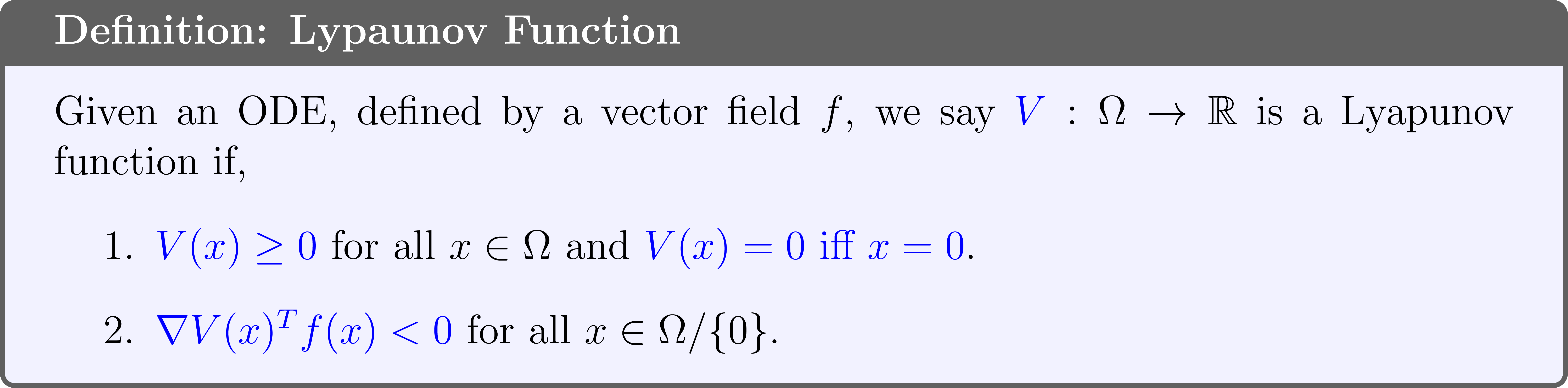 We can prove the existence of converse Lyapunov functions based on solution maps (known to exist by Picard iteration).
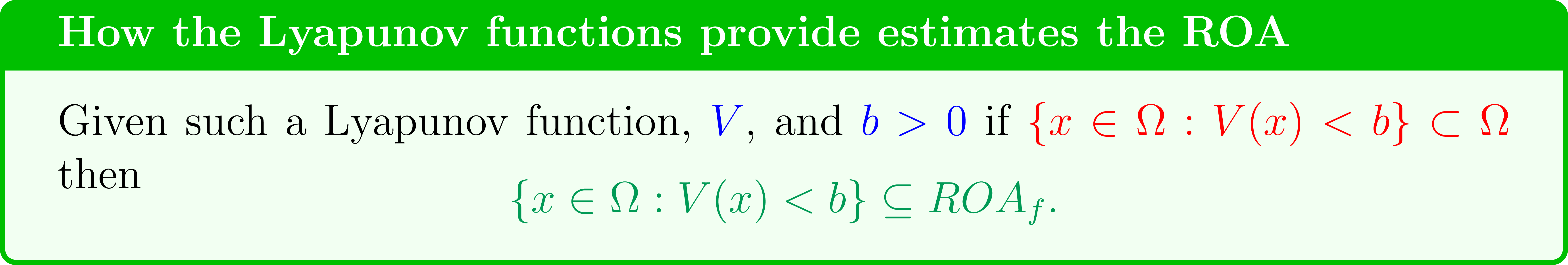 Converse Lyapunov functions can be used to design algorithms for ROA approximation.
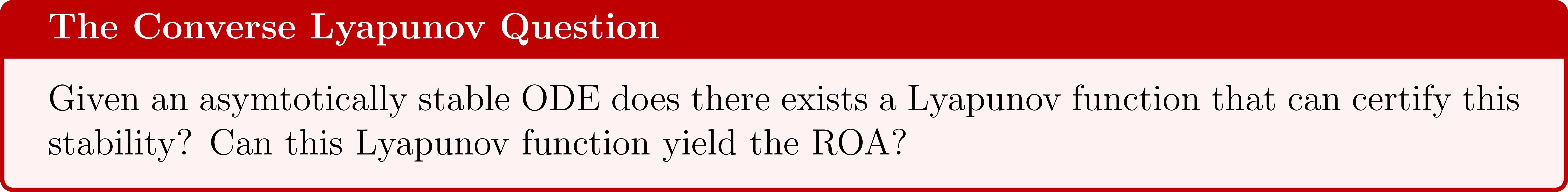 41
Maximal Lyapunov Functions Characterize ROA’s
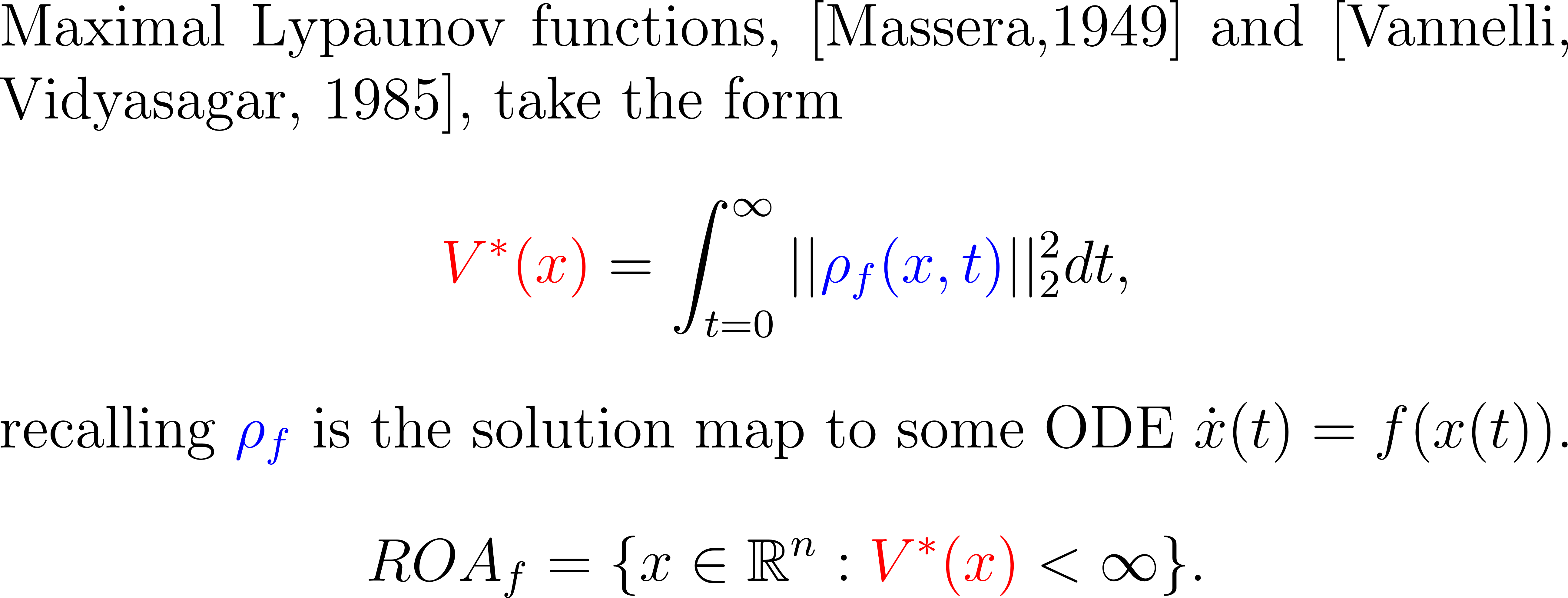 Converse Lyapunov functions are special cases of value functions (solutions to the HJB PDE)!
Problem! Maximal LFs are infinity outside of the ROA making it hard to approximate them by continuous functions.
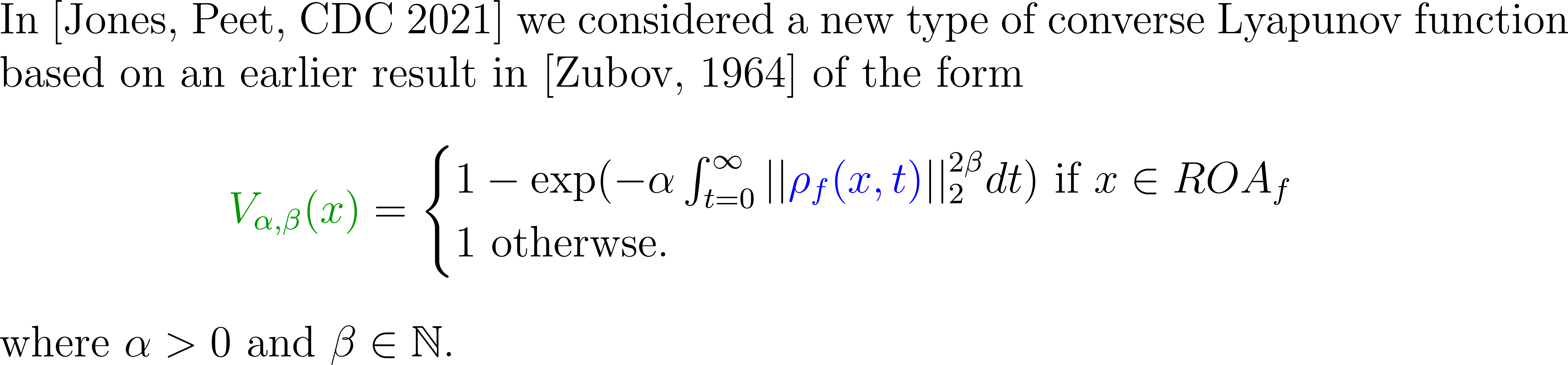 Our proposed converse LF can be shown to be globally bounded!
42
Properties Of Our Newly Proposed Converse Lyapunov Function
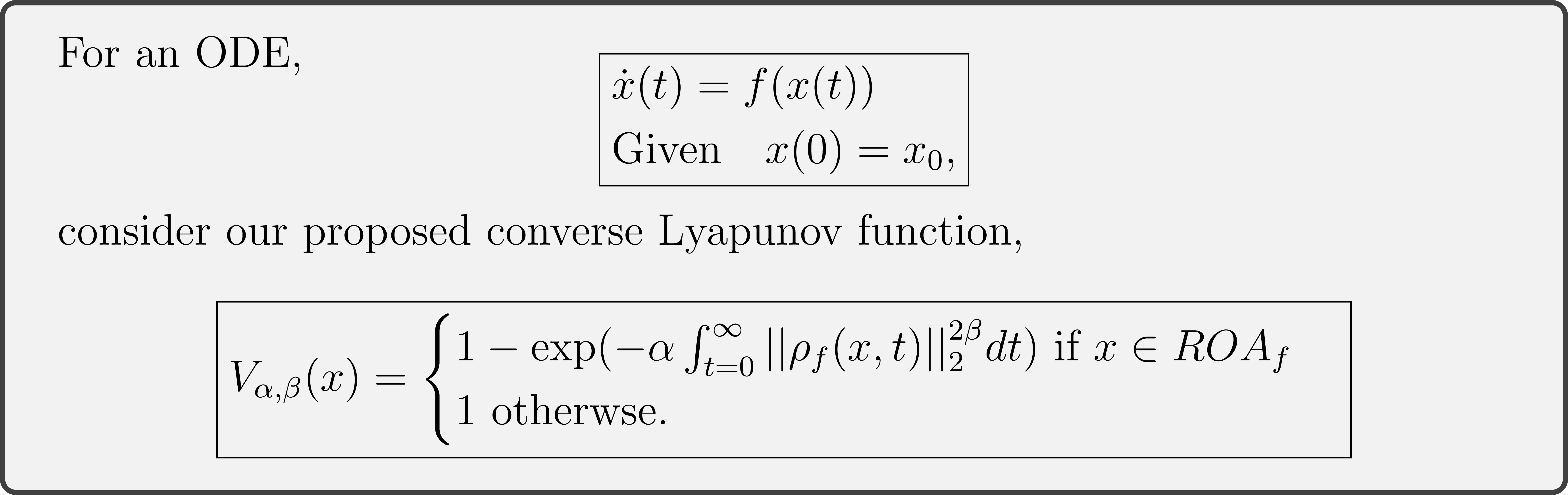 We have shown that:
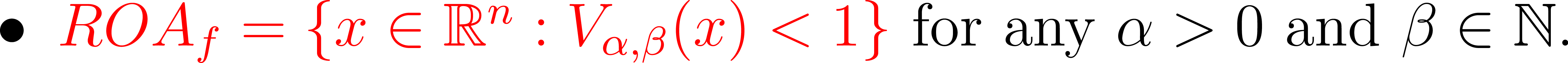 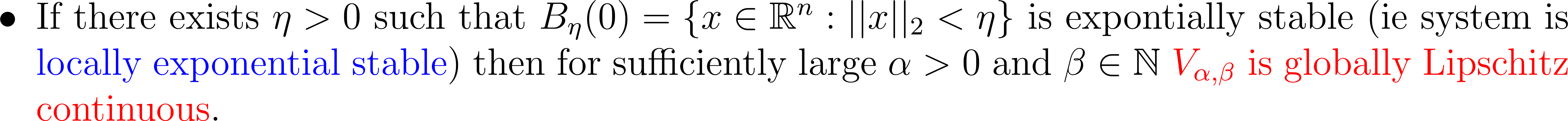 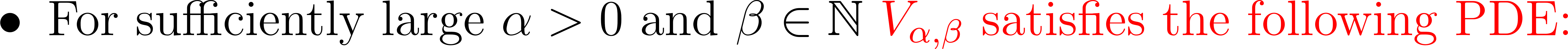 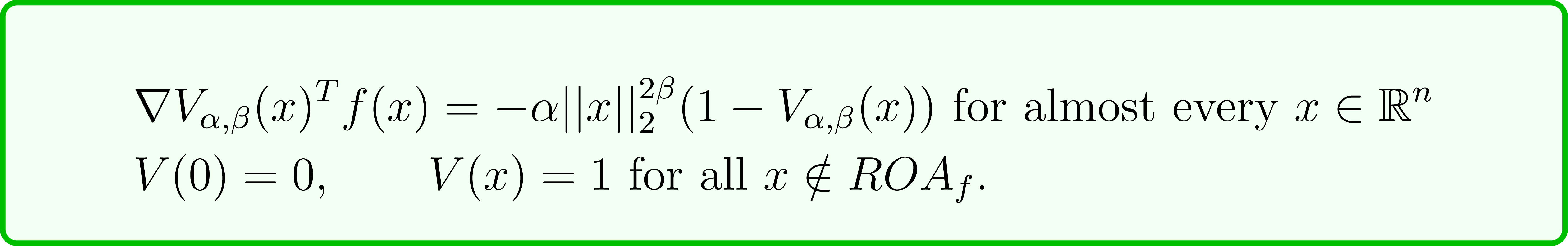 43
An Optimization Problem for ROA Approximation
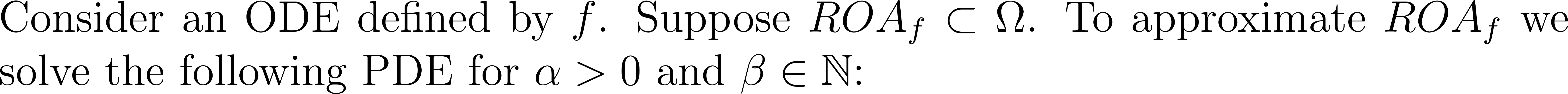 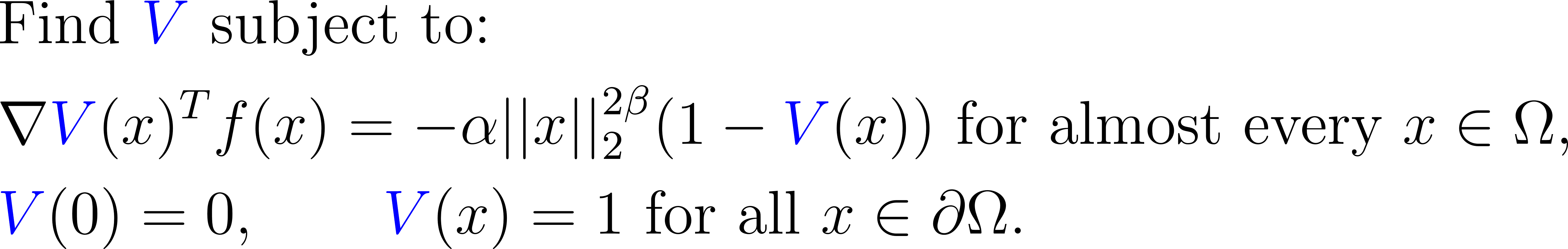 Relax equality constraints to inequality constraints
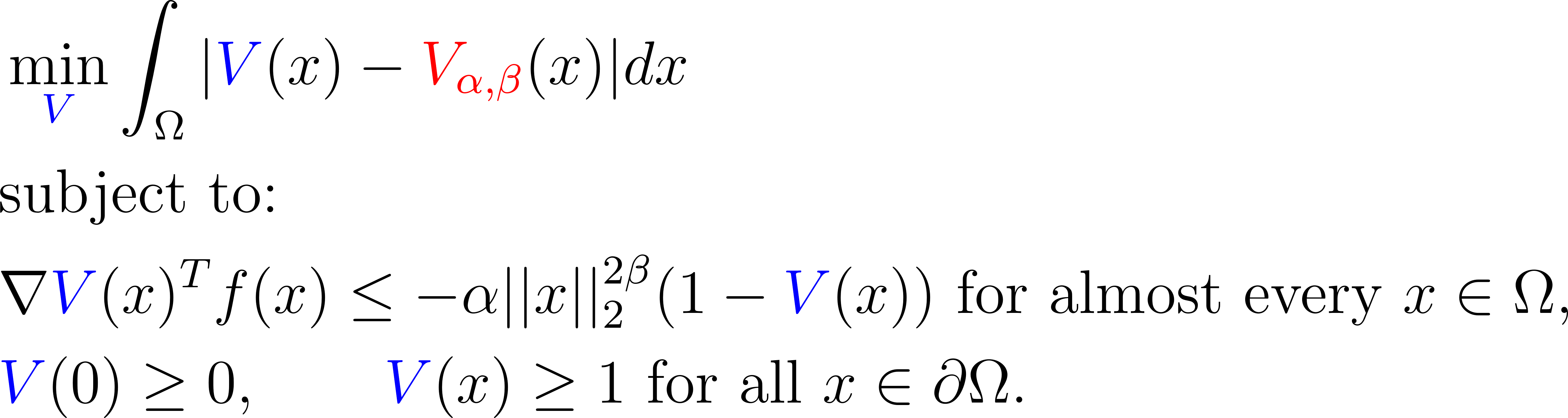 Objective function ensures the solution to the relaxed problem is close to our proposed converse Lyapunov function.
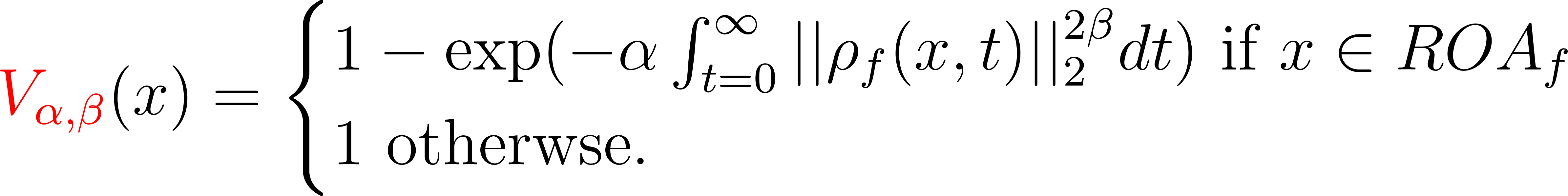 Recalling
44
Uniformly Bounding Our Converse Lyapunov Function
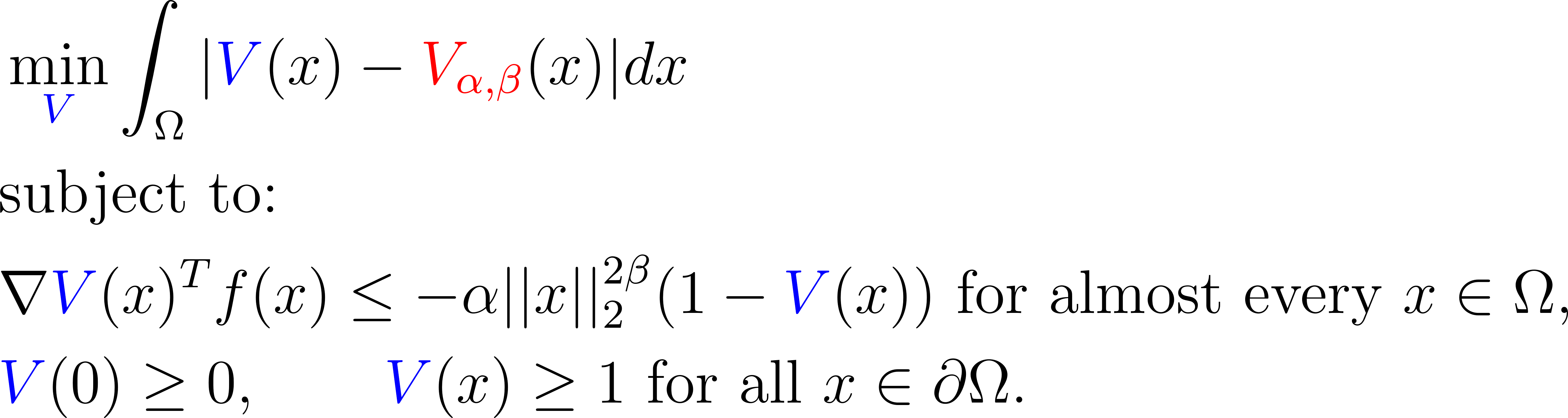 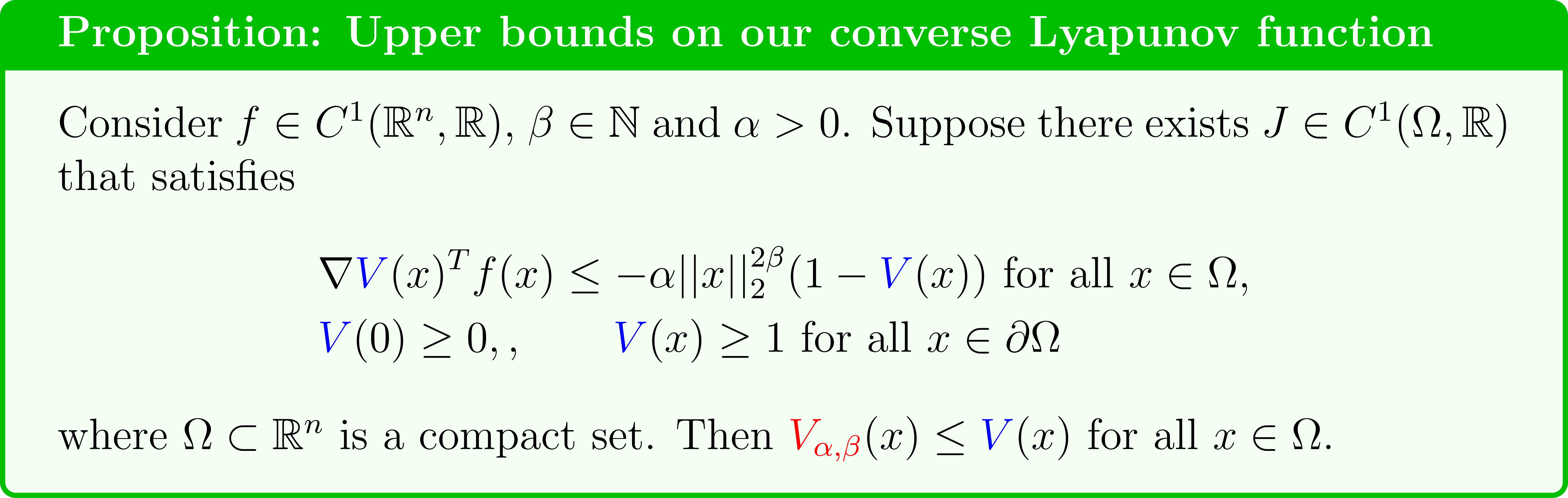 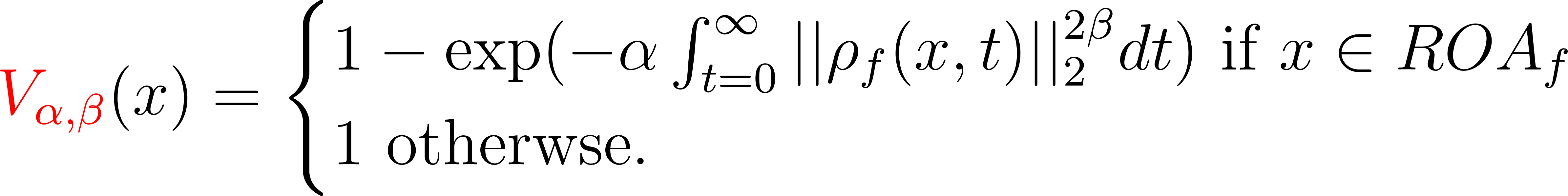 Recalling
45
Eliminating Unknowns From our Optimization Problem
Recalling
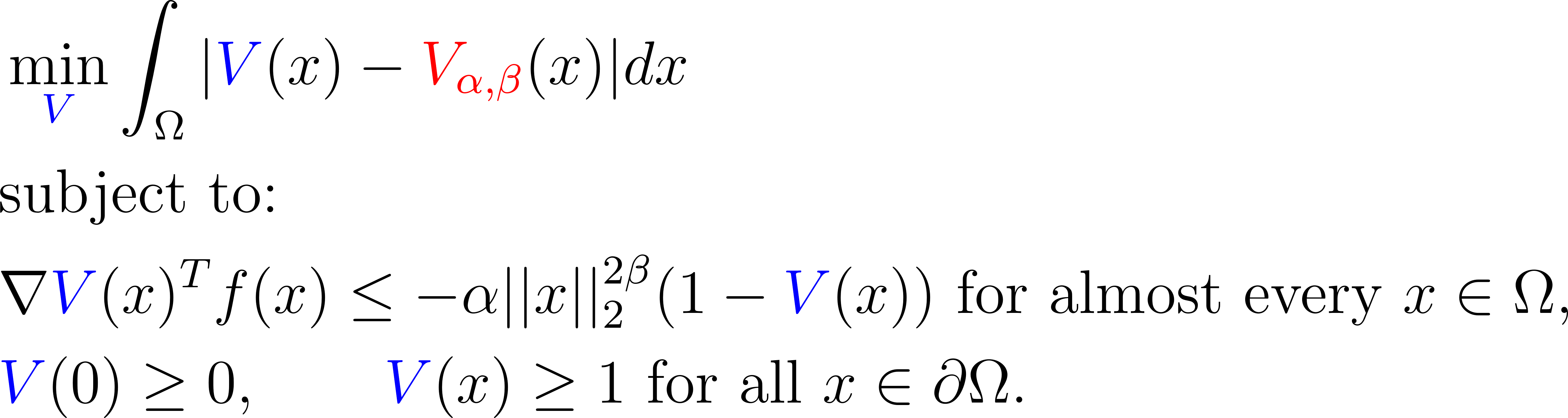 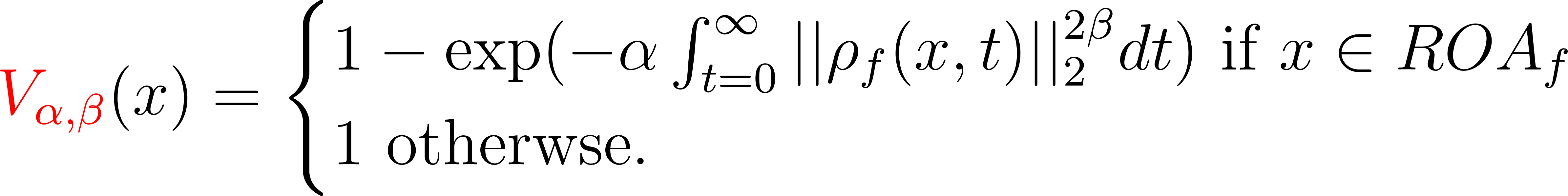 Equivalent
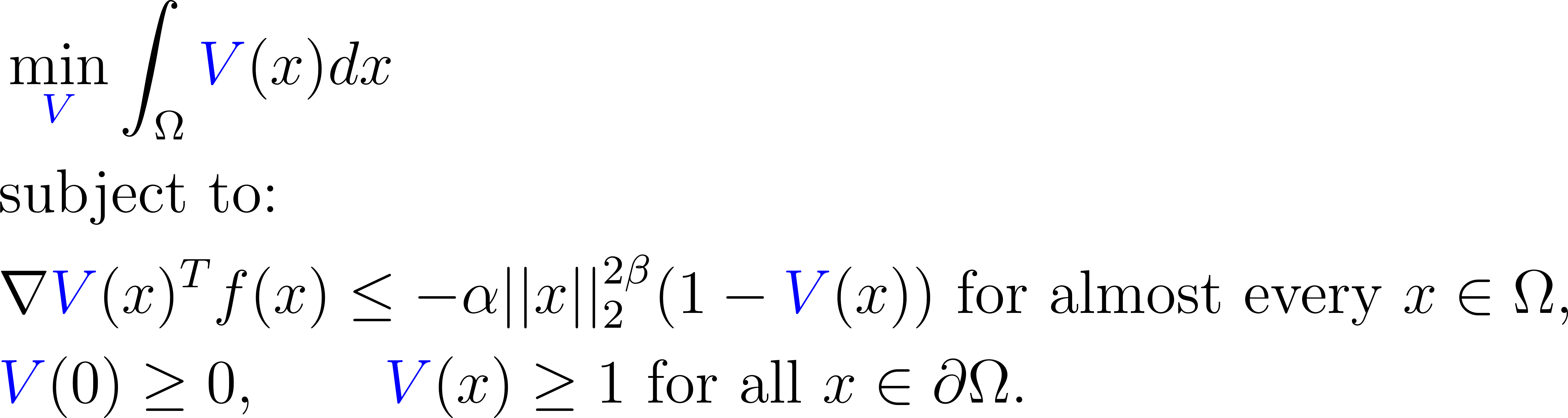 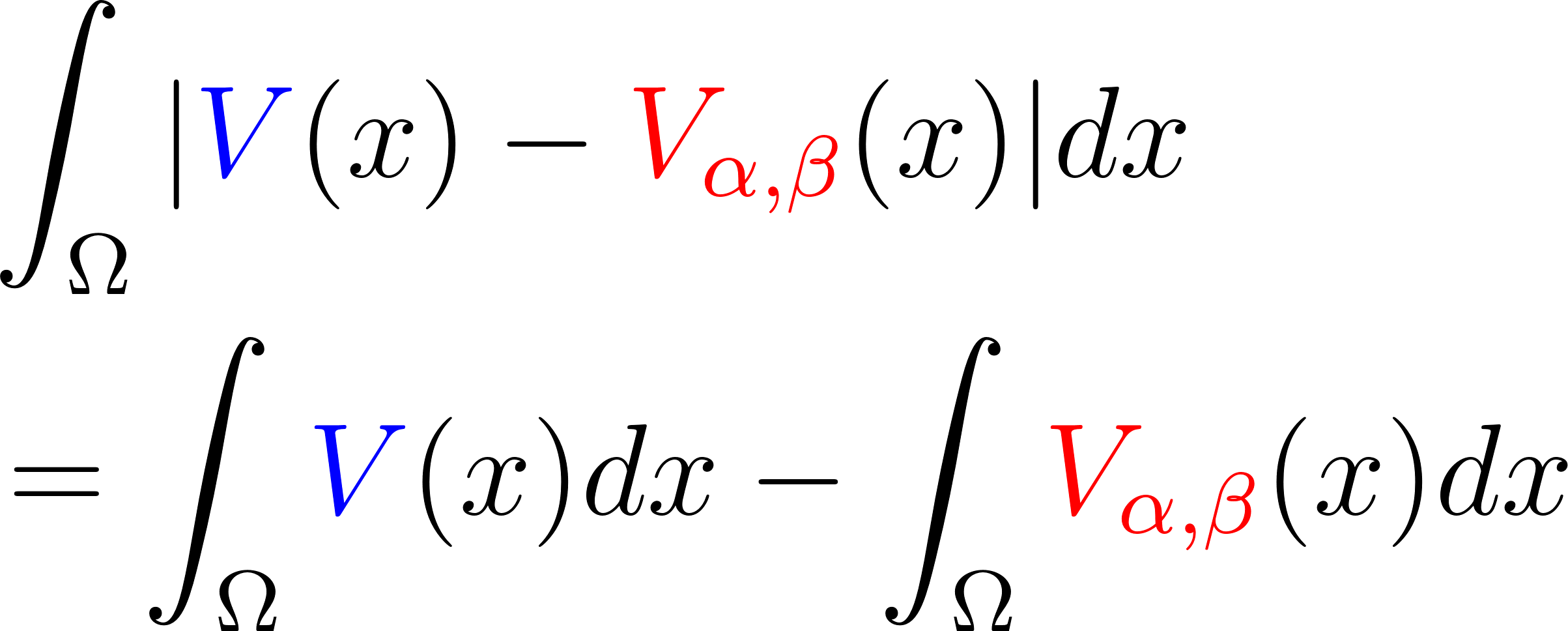 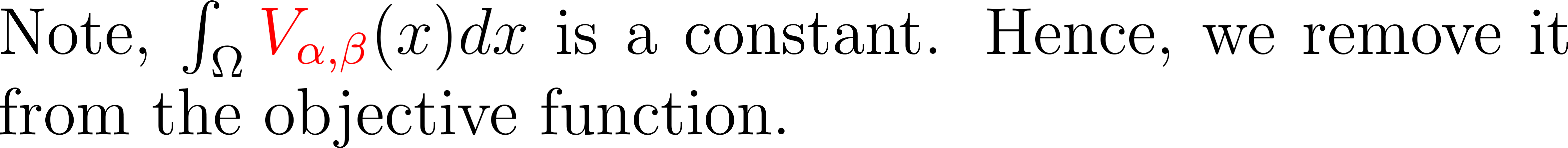 46
An SOS Optimization Problem For ROA Approximation
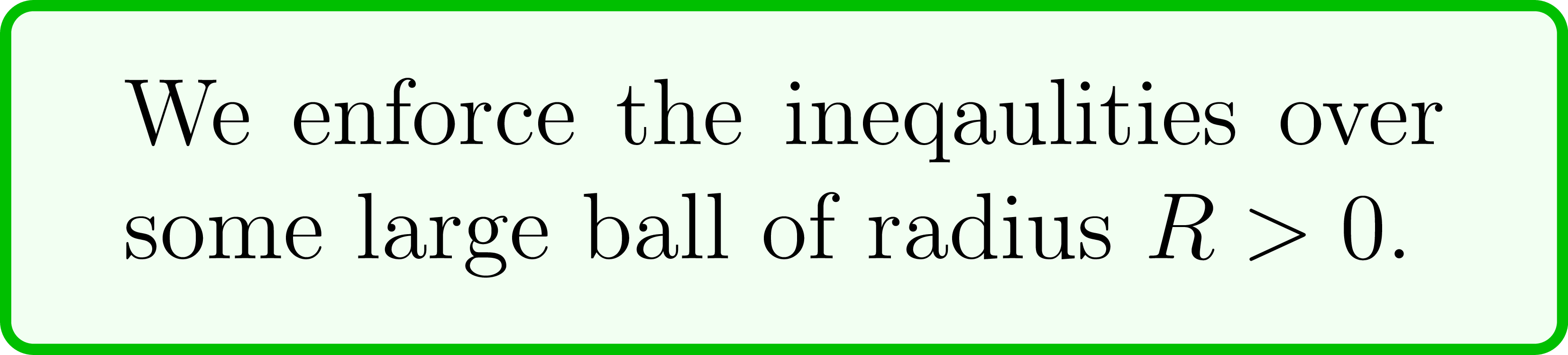 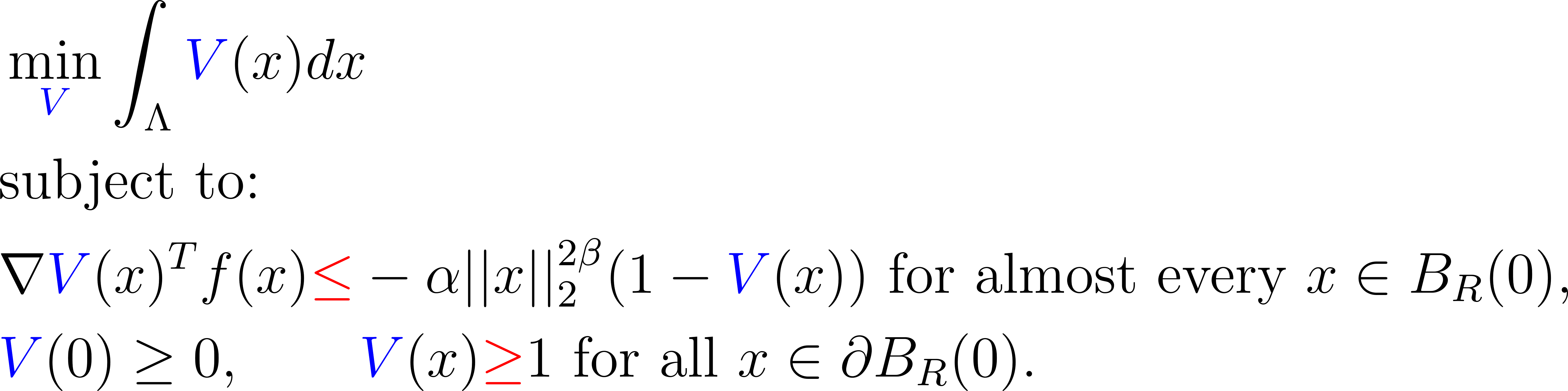 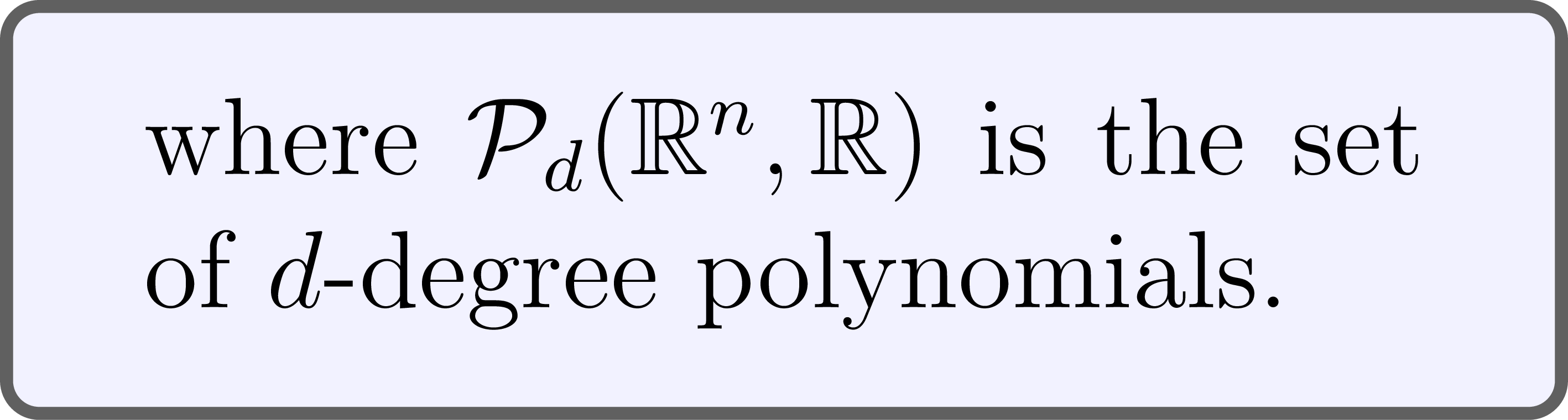 Tightening
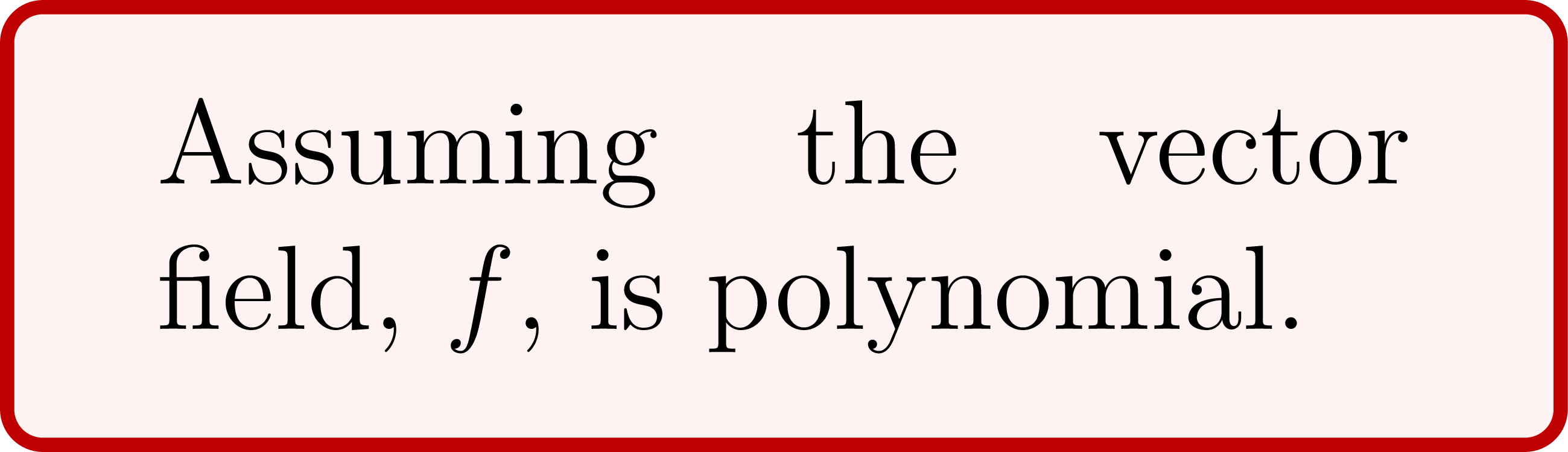 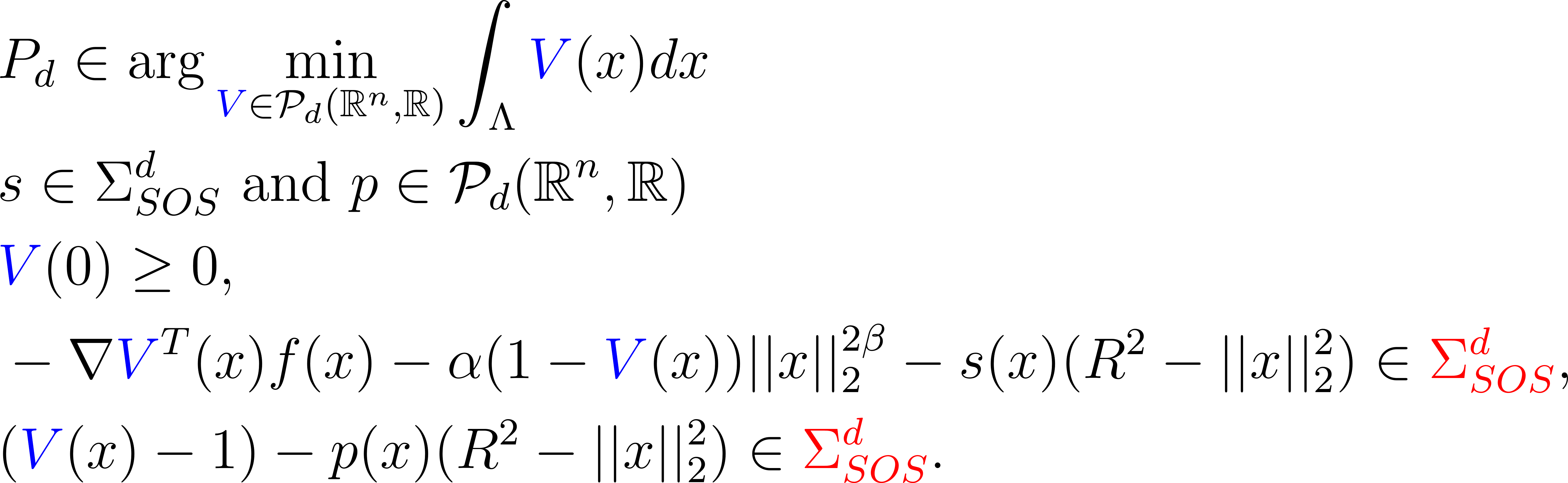 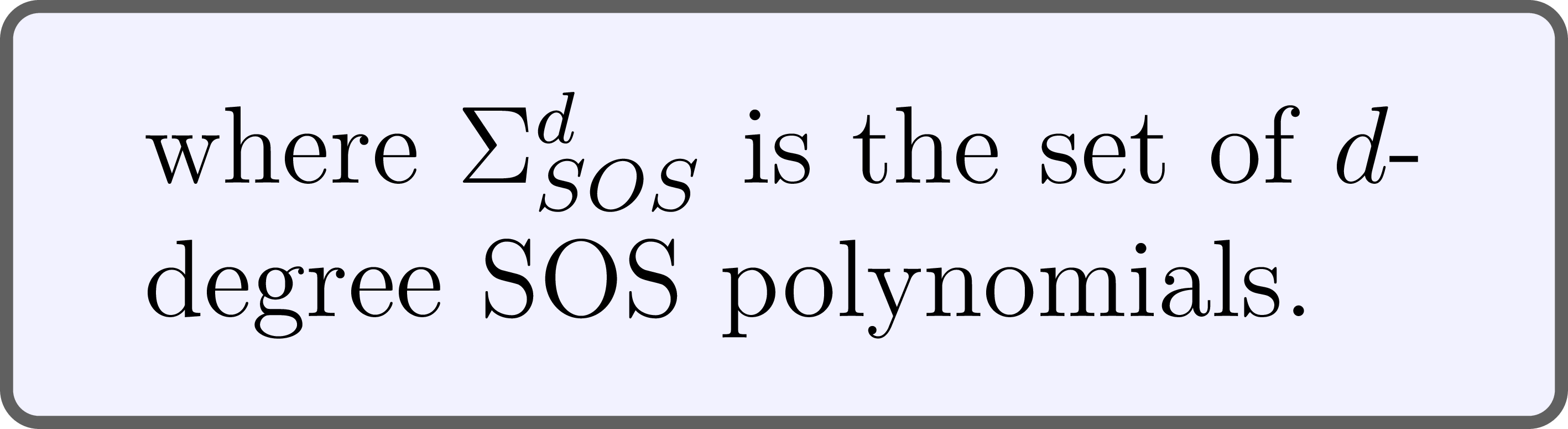 We can solve this SOS optimization problem using SOSTOOLS and SEDUMI on Matlab
47
Our SOS Optimization Problem Can yield Close ROA Inner Approximations
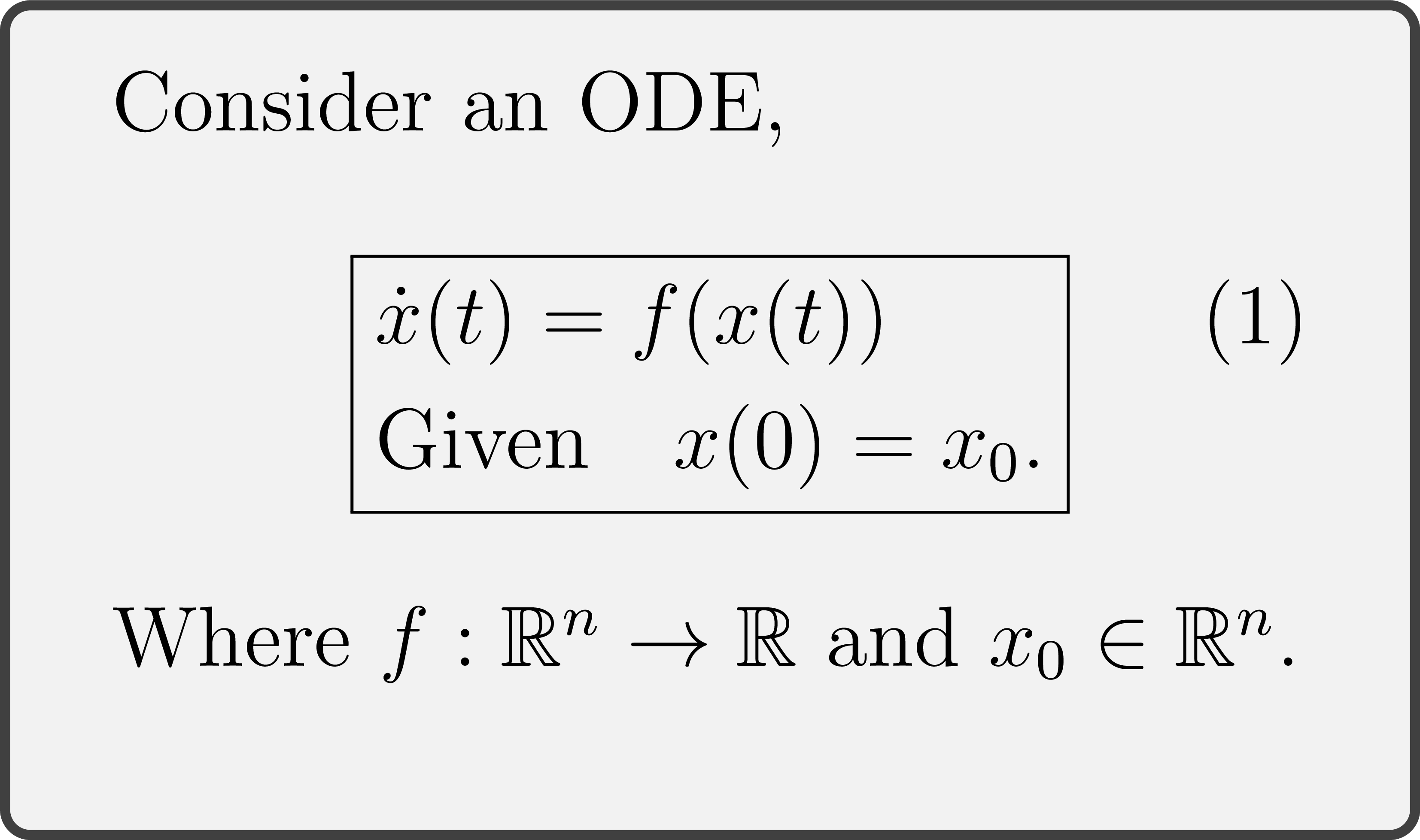 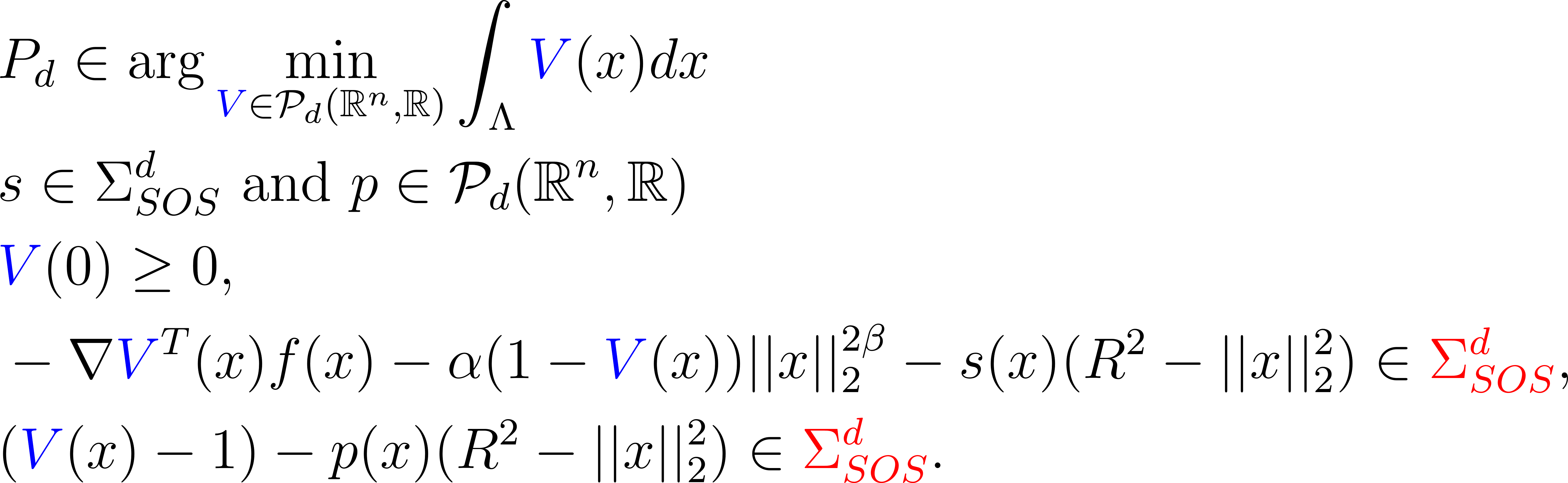 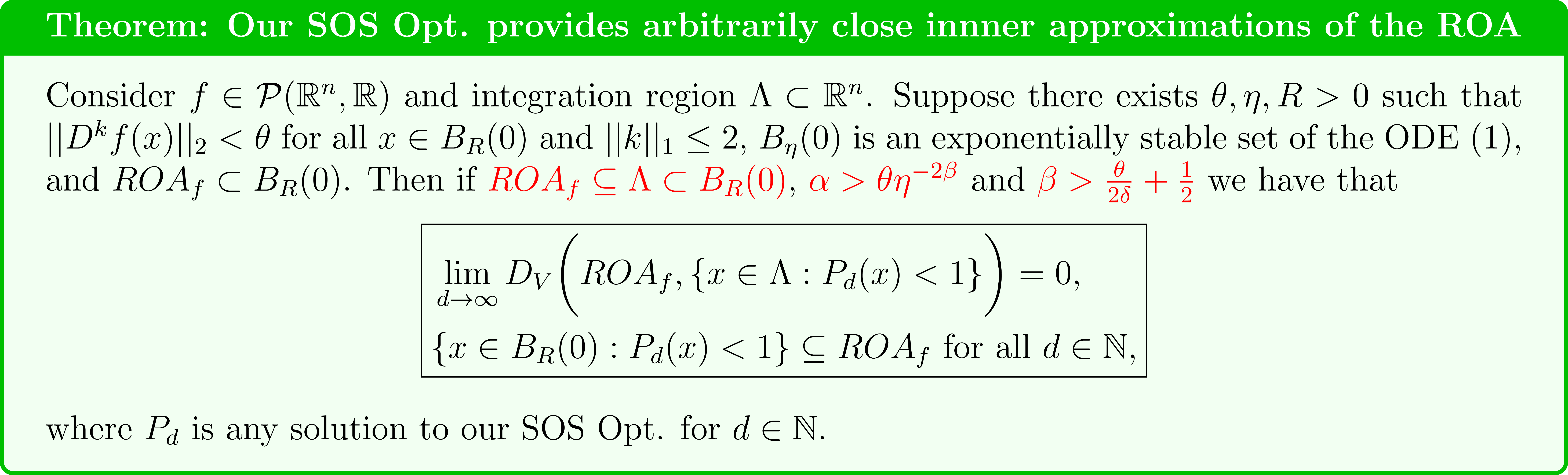 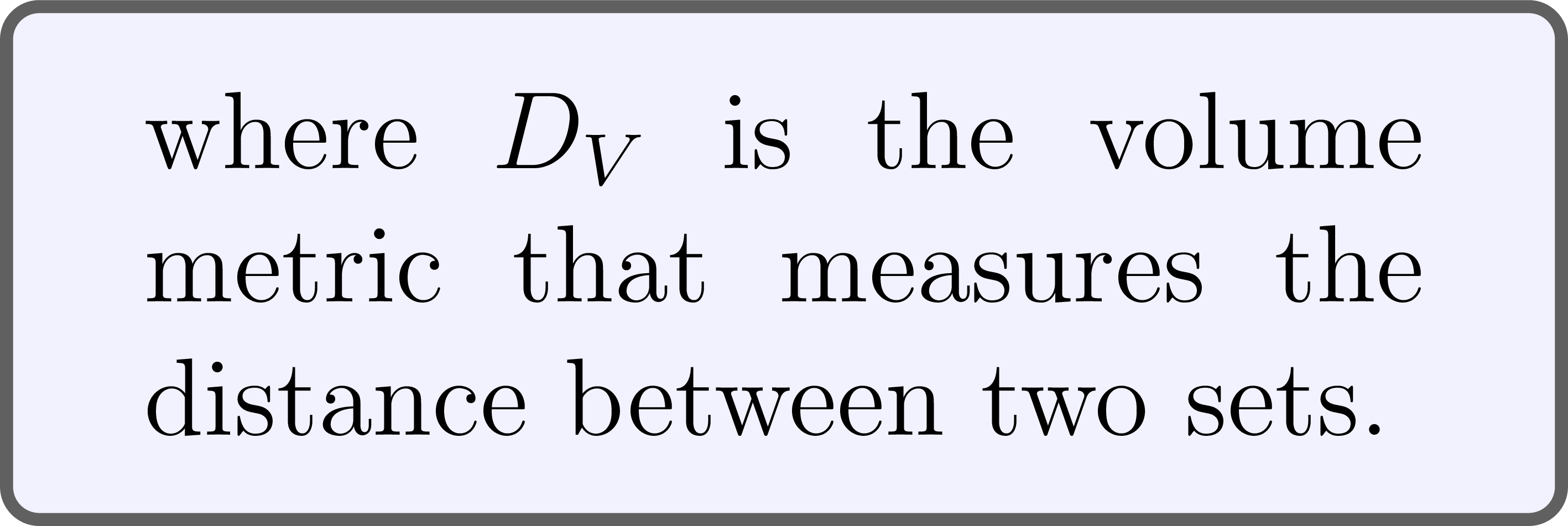 48
Numerical Examples: Approximating ROA’s
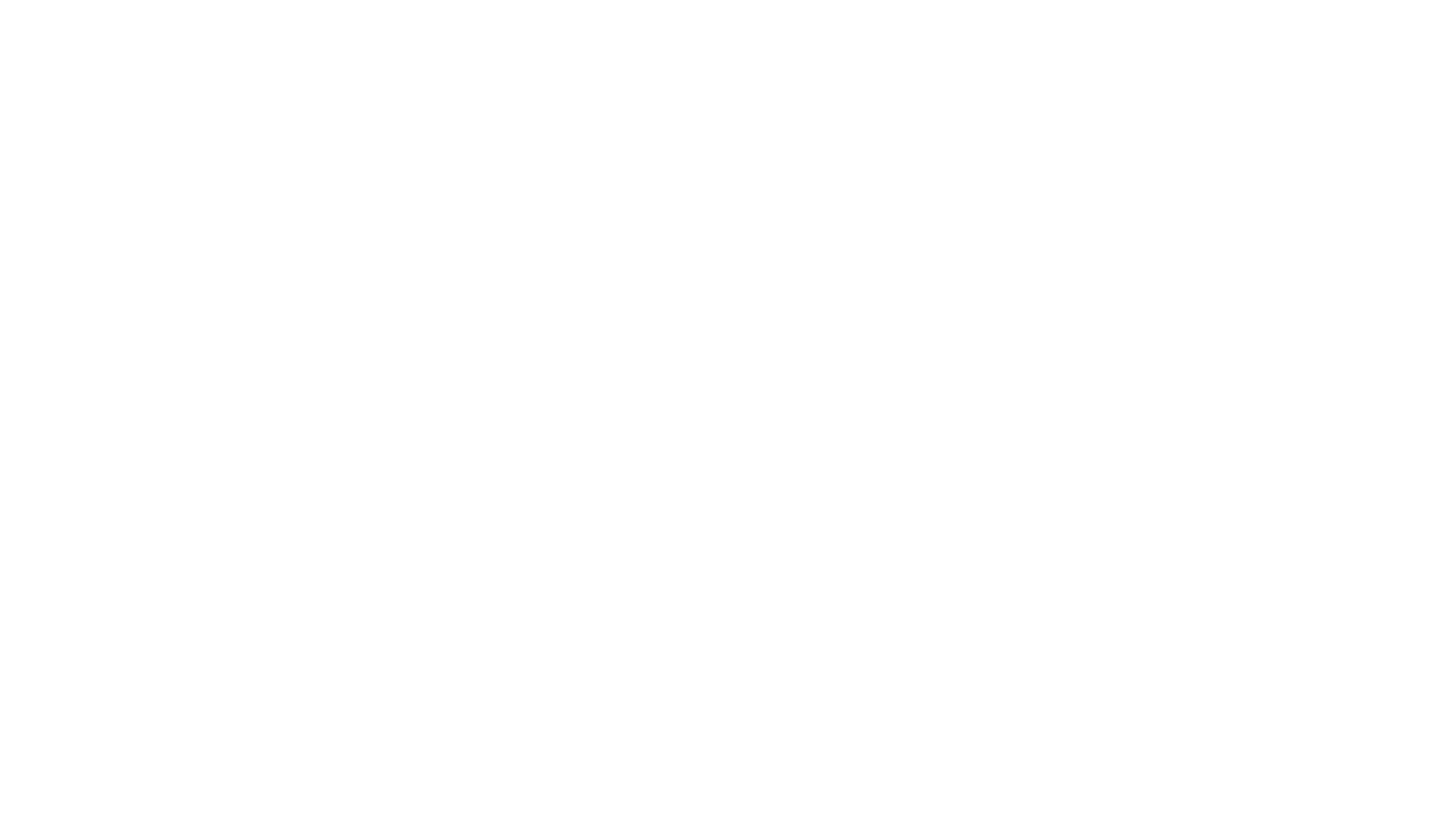 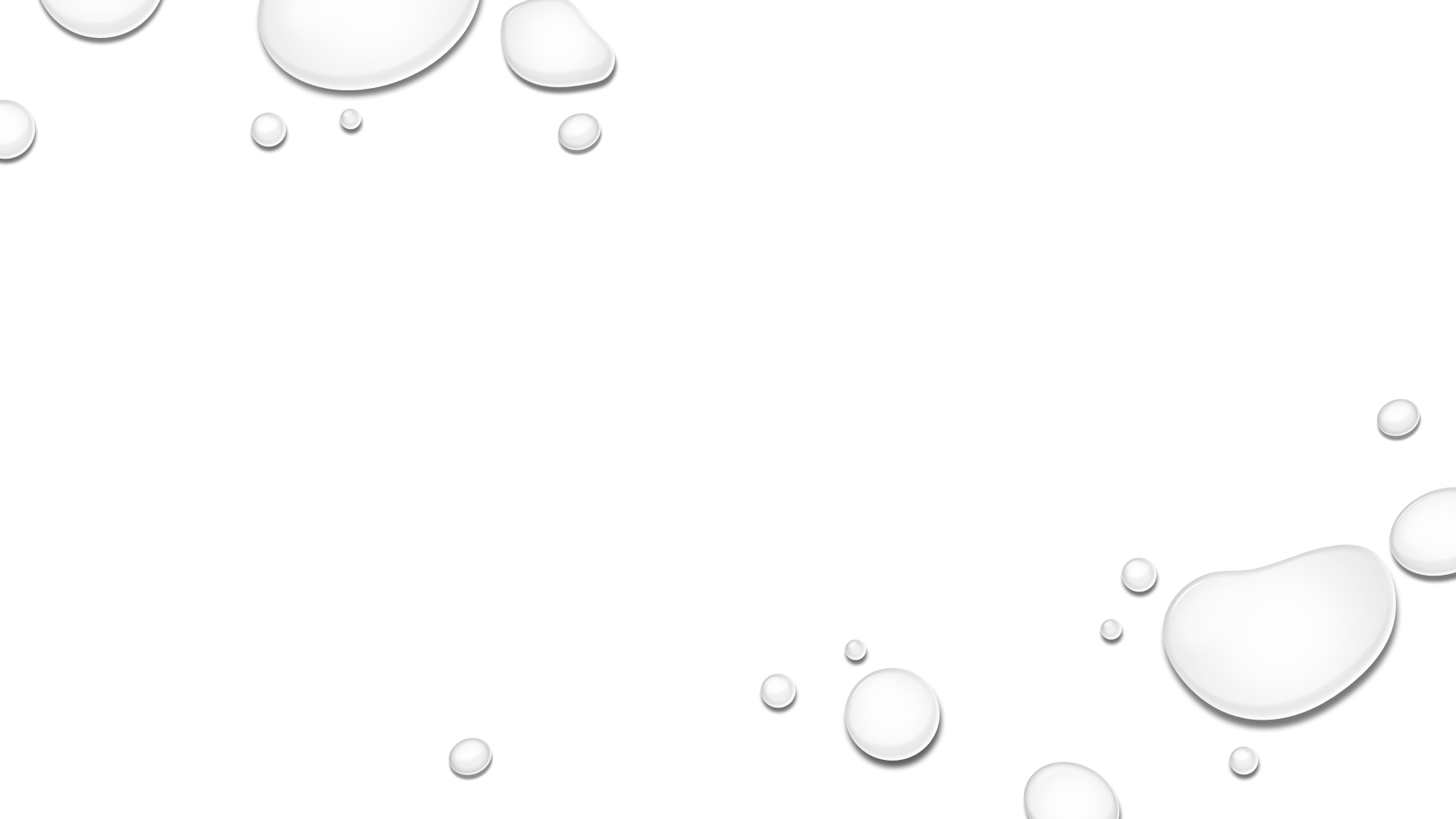 d=12
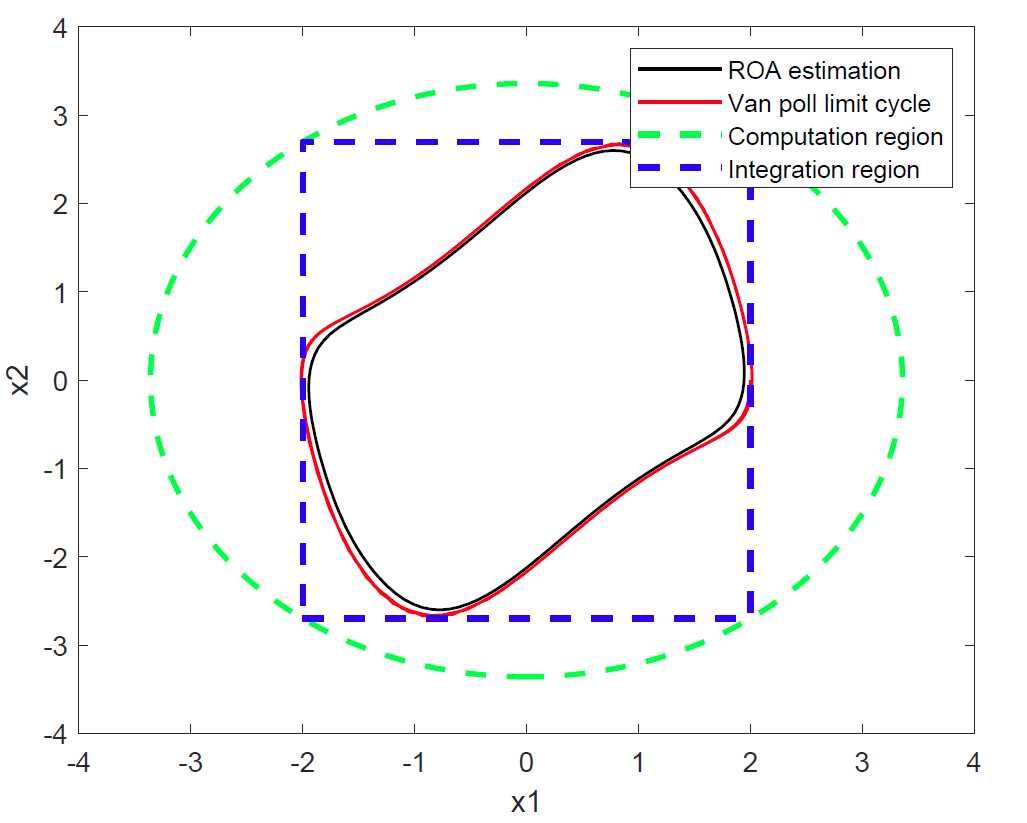 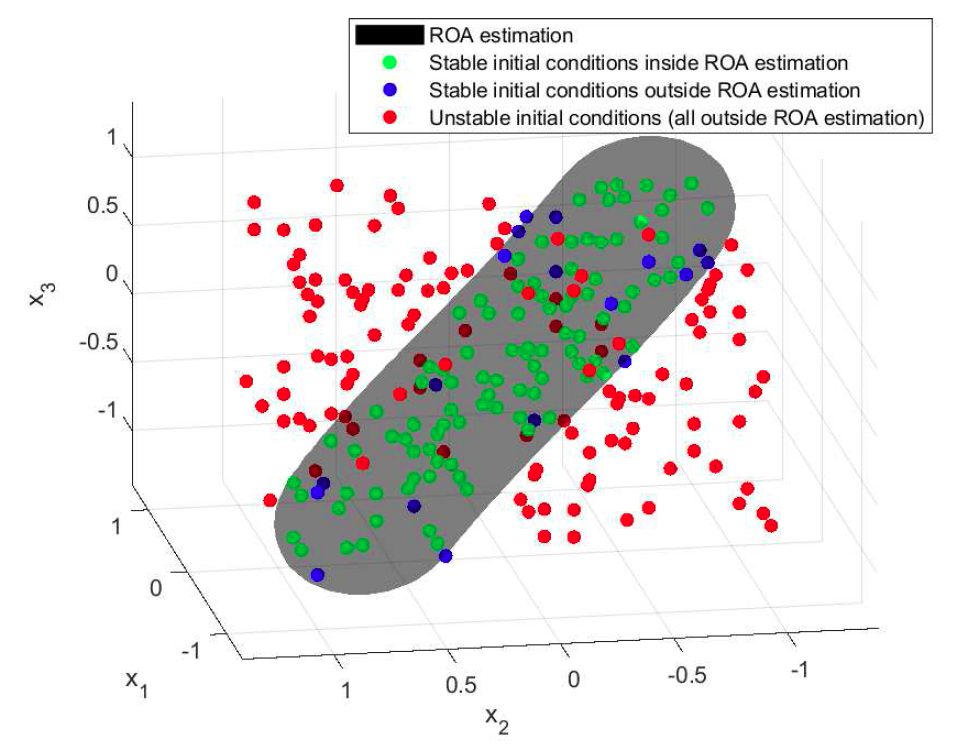 d=10
Third order servomechanism
The reverse time Van-der-Pol Oscillator
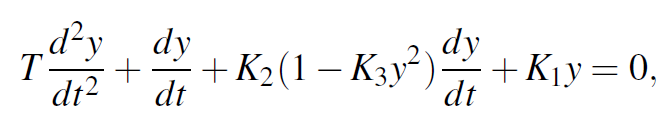 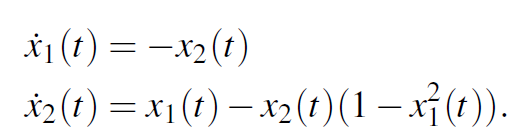 49
Summary
Discrete Time:
Defined a class of objective functions, Forward Separable Functions, for which it is tractable to do state augmentation.
Used our state augmentation method to solve the residential battery scheduling problem to minimize demand charges.
Derived optimality conditions for MSOPs with Monotonically Backward Separable (MBS) costs functions, the Generalized Bellman Equation (GBE).

Continuous time
Proposed a sequence SOS problem that yield polynomials that converge to the solution to the HJB PDE in the L1 norm.
Used our proposed SOS problem to approximate value functions to synthesize near optimal controllers and bound reachable sets.
Proposed a new converse Lyapunov function for region of attraction approximation.
50
Thanks To My Advisors, Collaborators And Colleagues
Advisor: Matthew Peet.
Colleagues: Hesameddin Mohammadi, Brendon Colbert, Sachin Shivakumar, Reza Kamyar,  Amritam Das,  Declan Jagt, Alexandr Talitsky, Lucas Lugnani Fernandes, Pedro Peres, and Ricardo Oliveira.
Comittee members: Angelia Nedich, Marc Mignolet, Matthias Kawski, and Spring Berman..
The Audience
51
Any Questions?
52